Calculus
F 29 March 2013
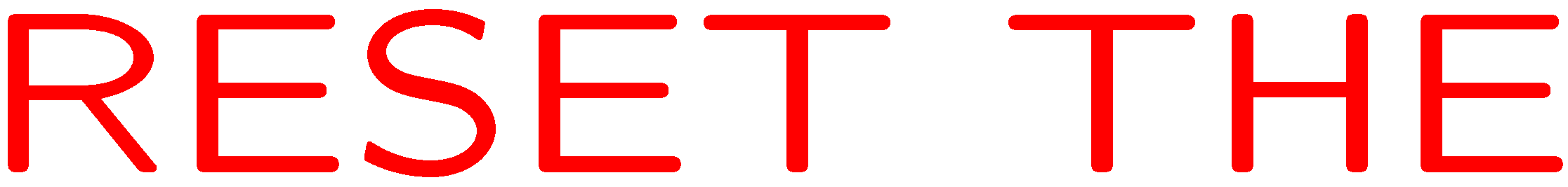 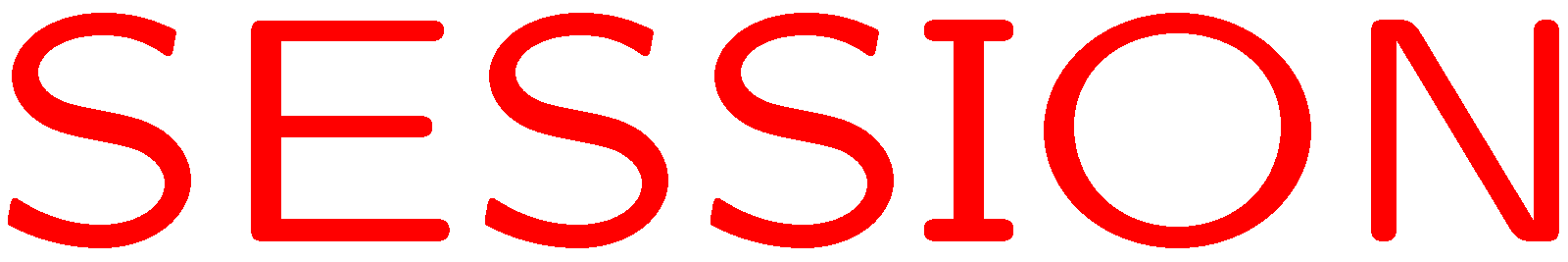 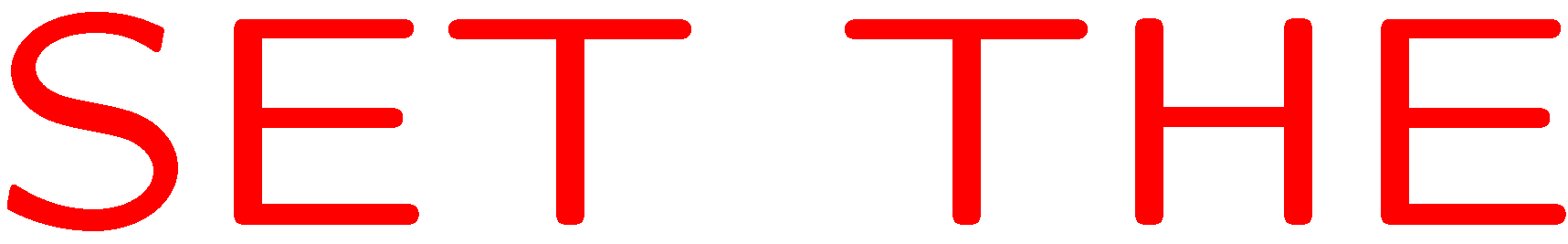 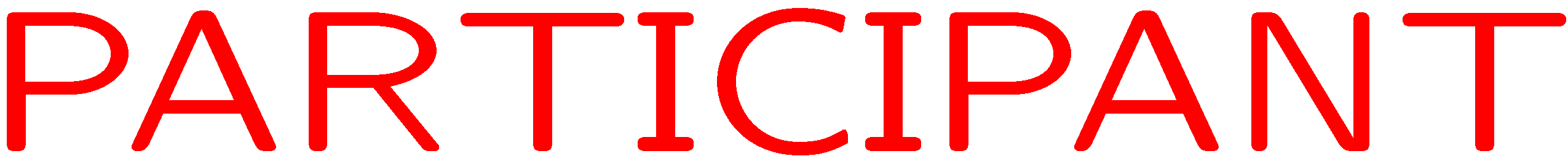 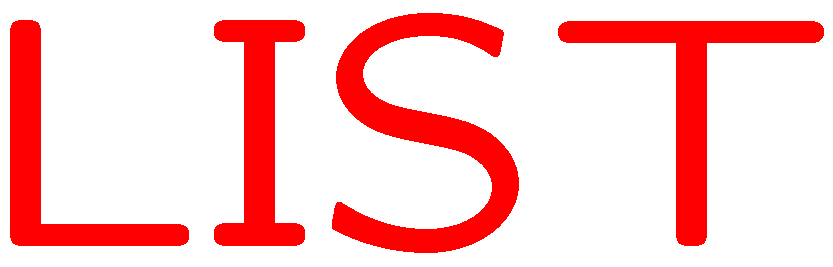 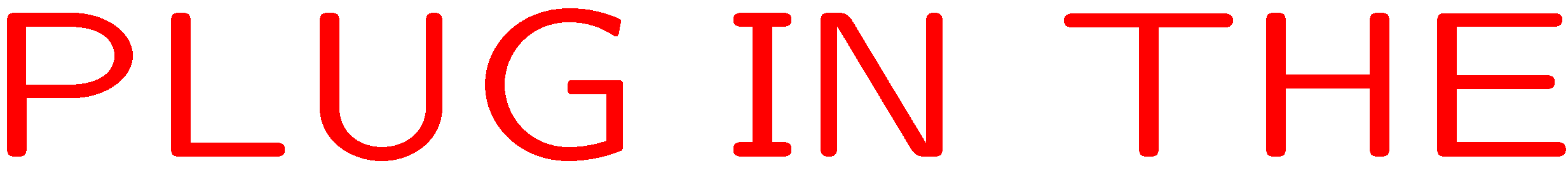 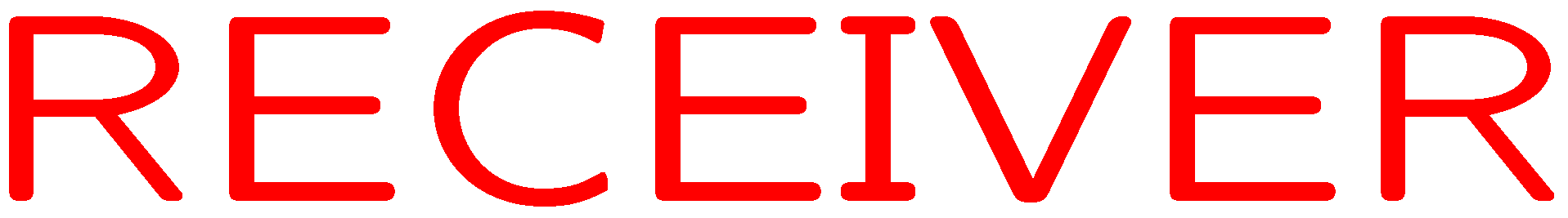 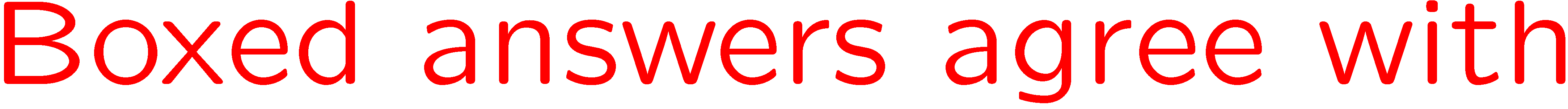 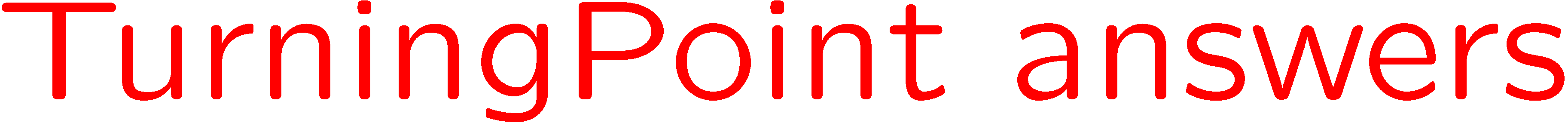 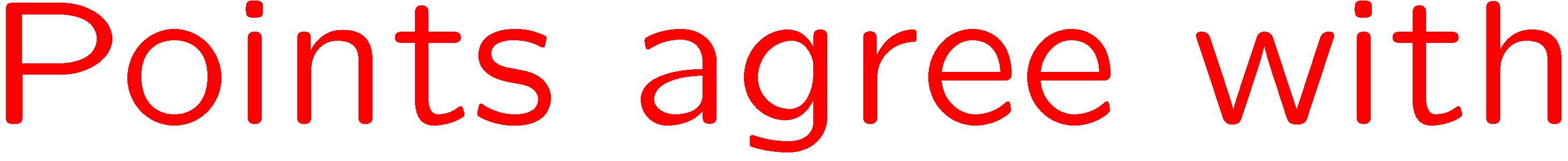 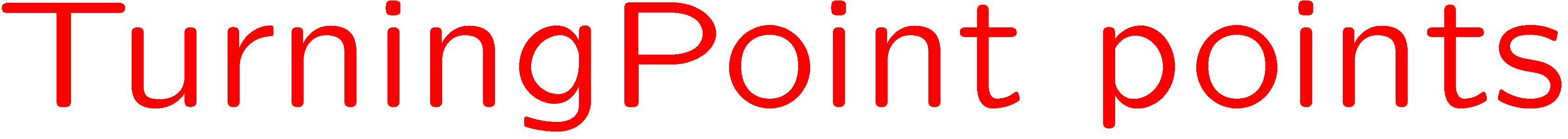 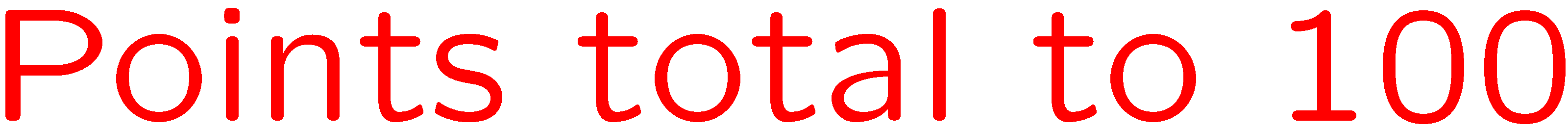 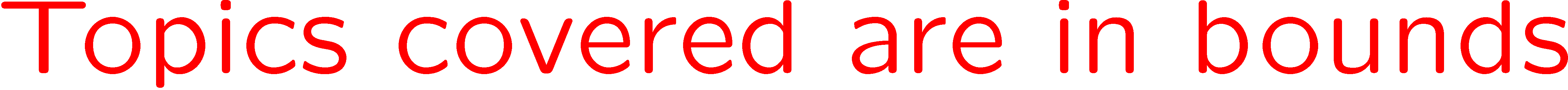 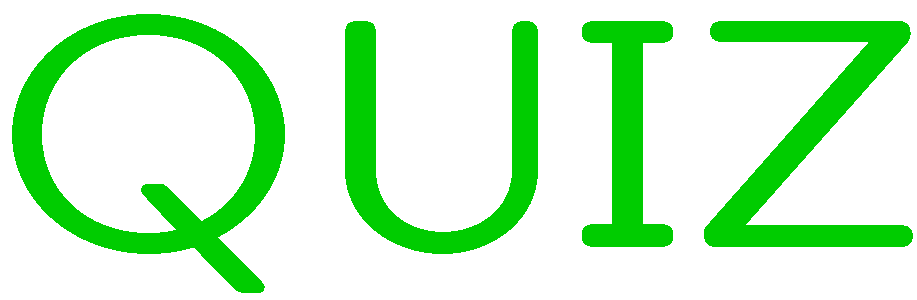 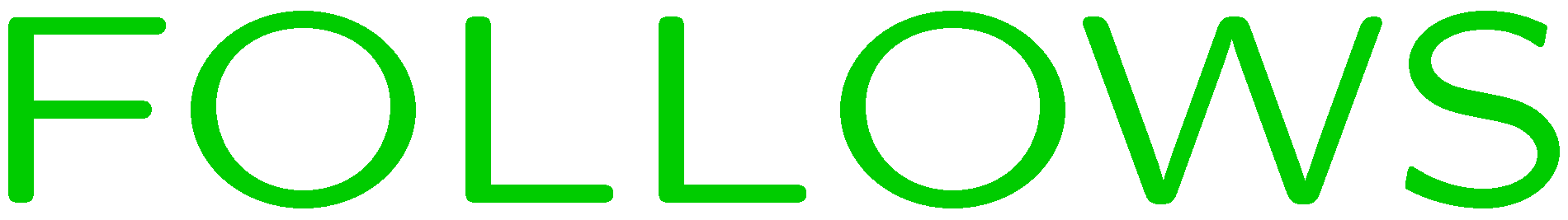 0 of 5
1+1=
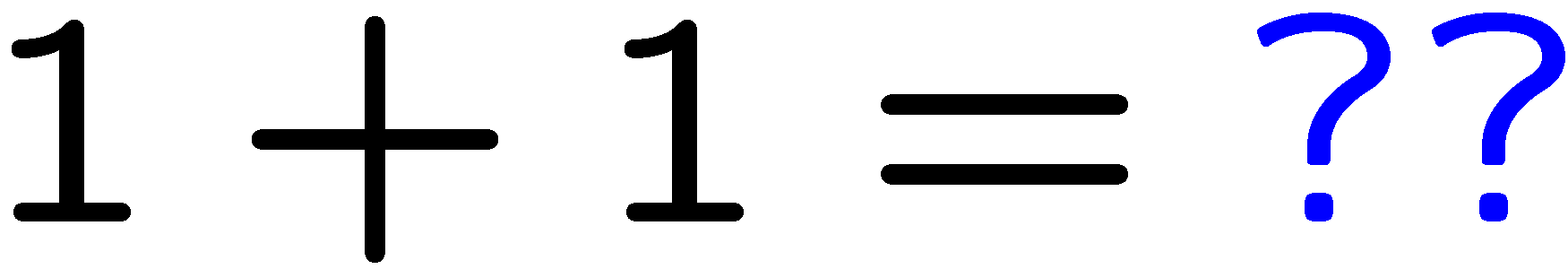 1
2
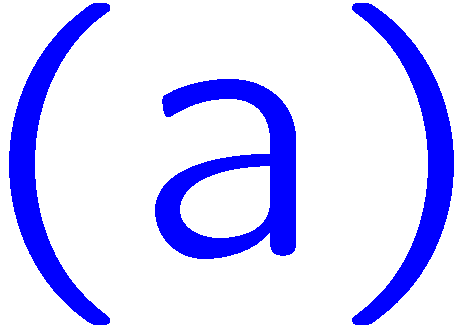 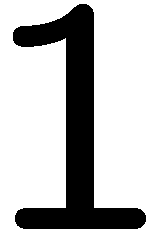 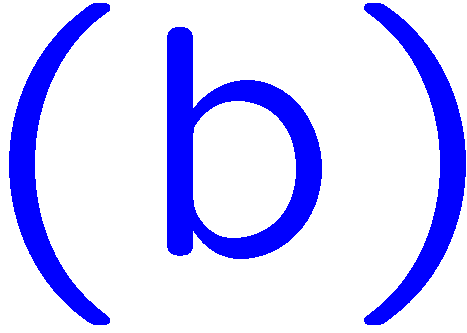 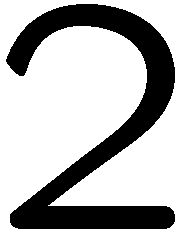 5
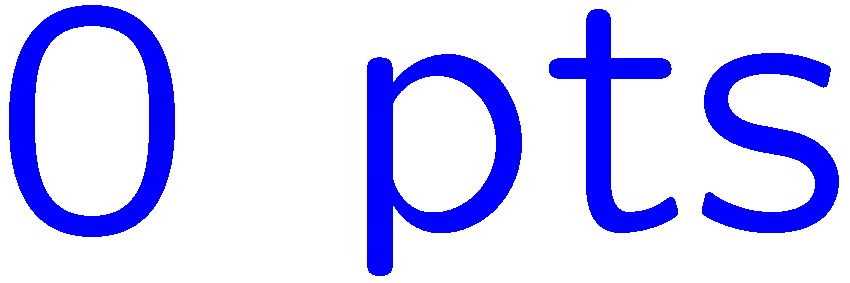 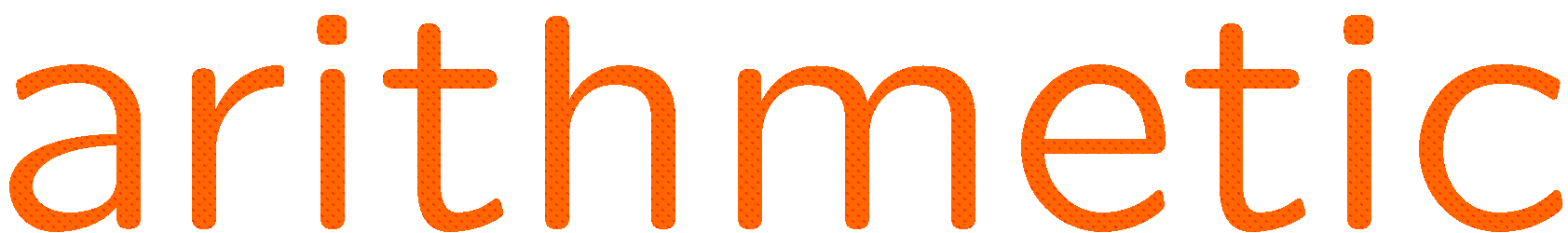 0 of 5
1+1=
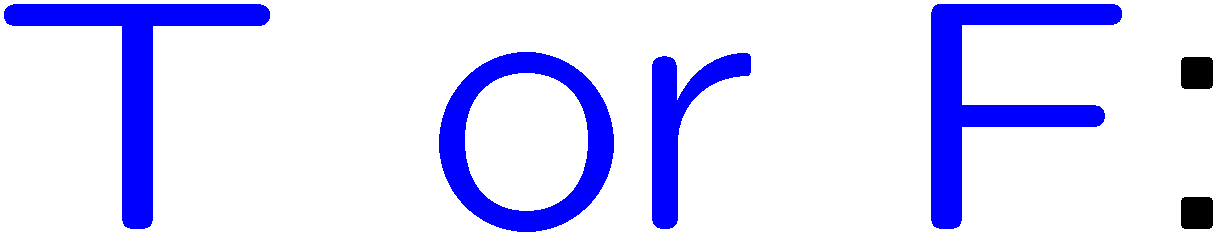 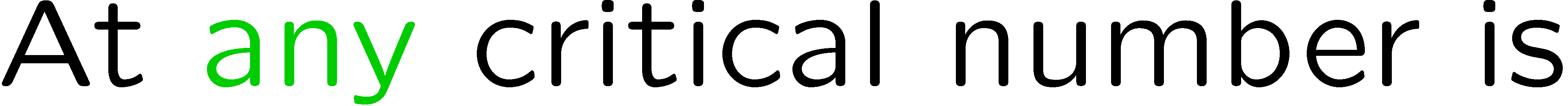 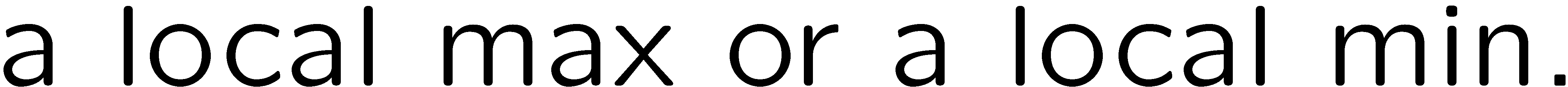 1
2
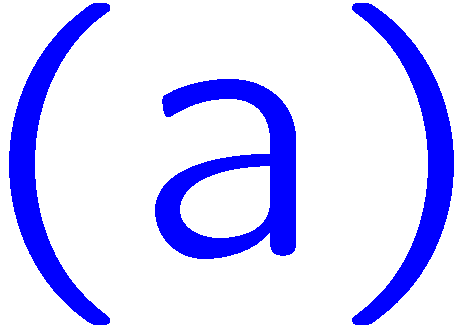 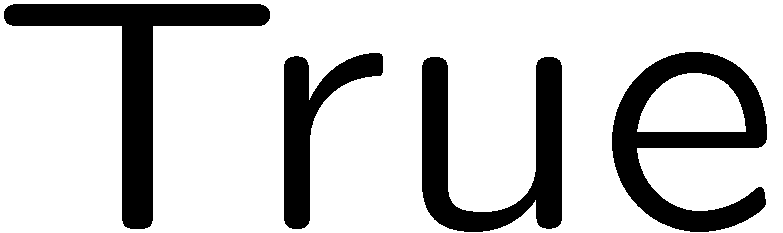 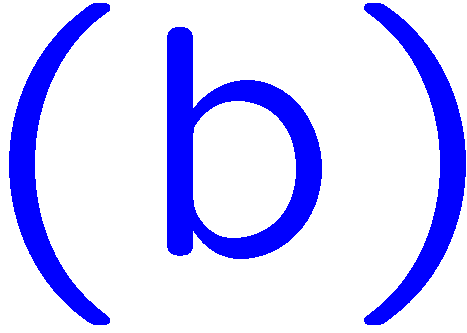 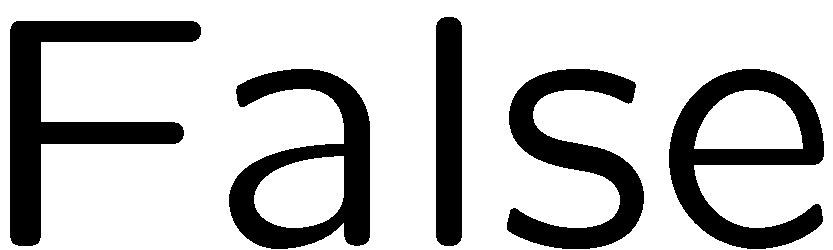 6
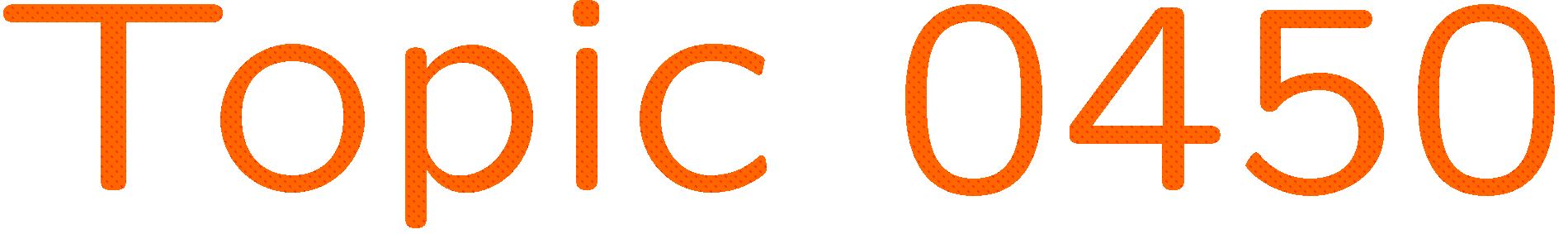 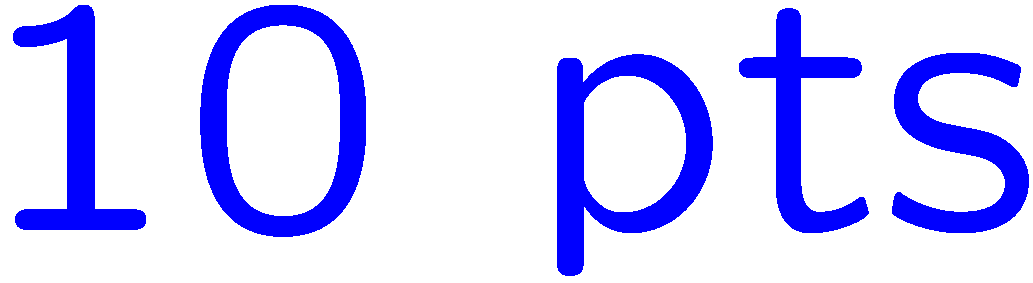 0 of 5
1+1=
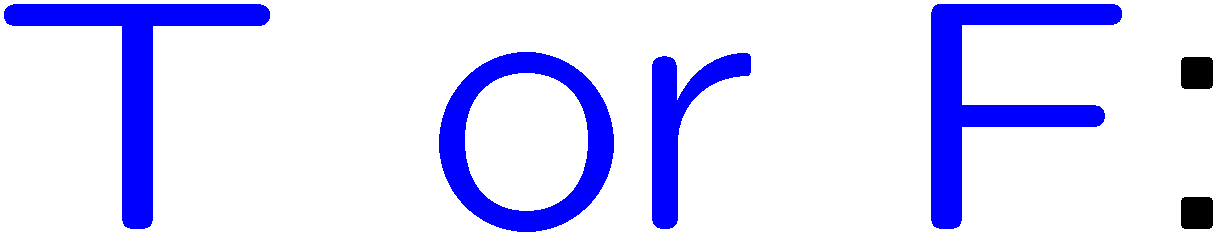 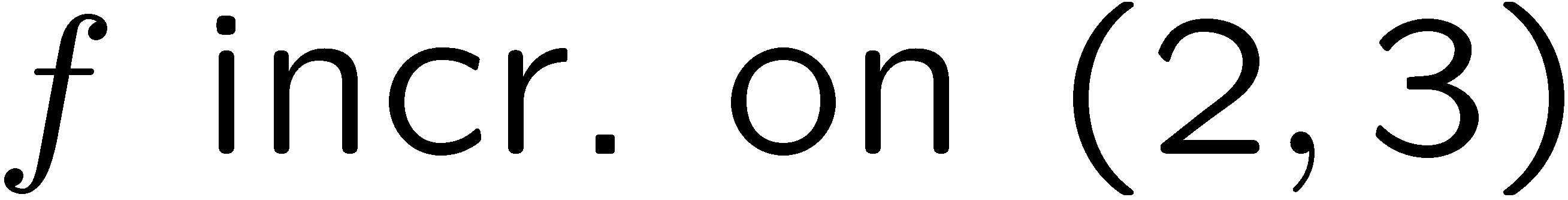 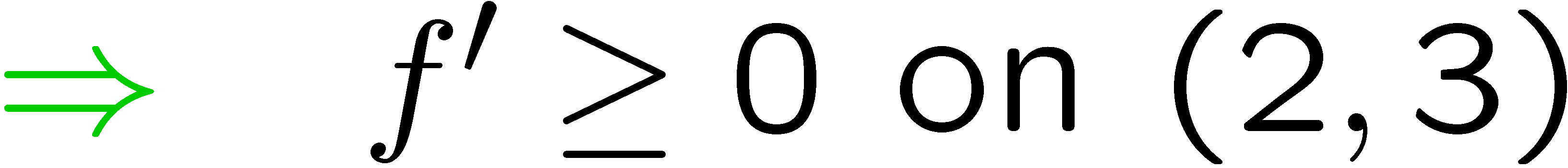 1
2
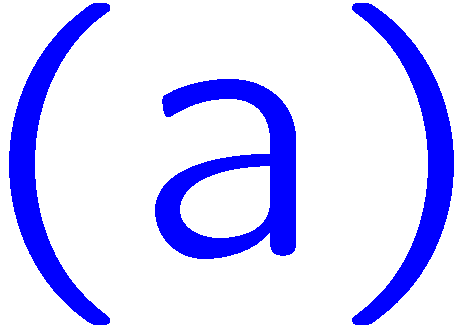 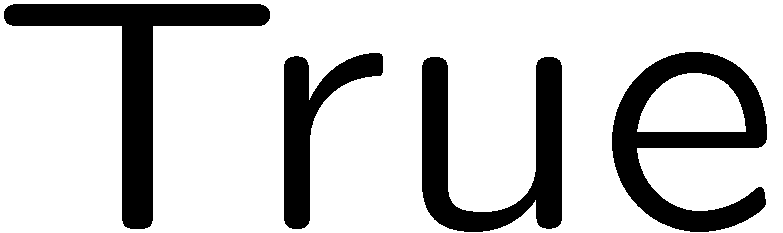 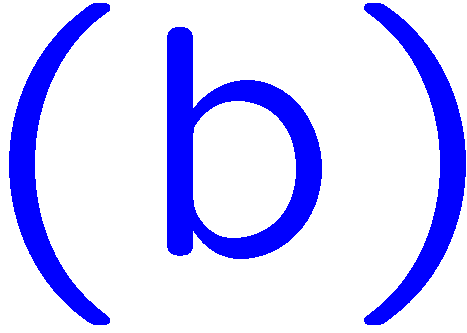 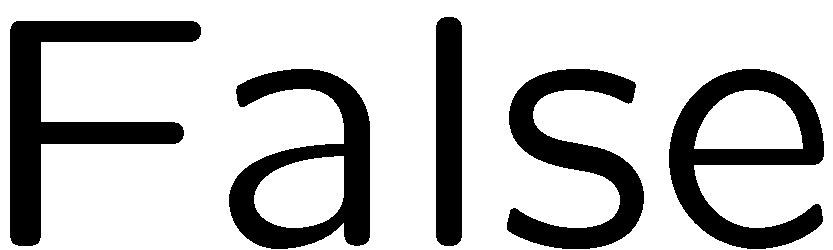 7
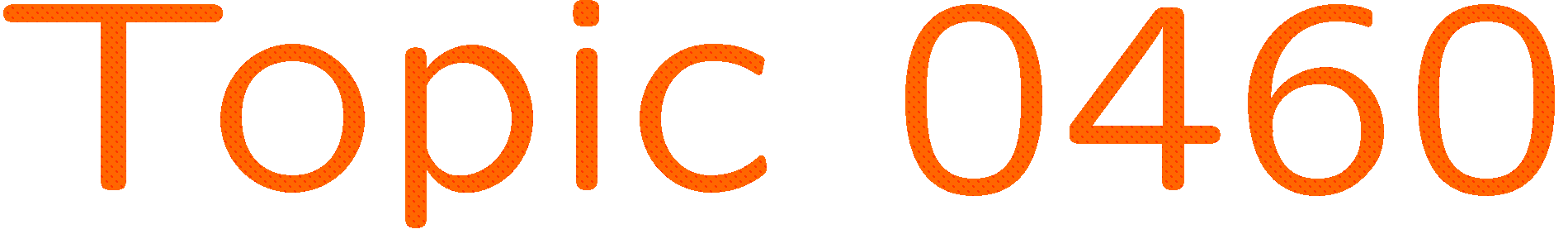 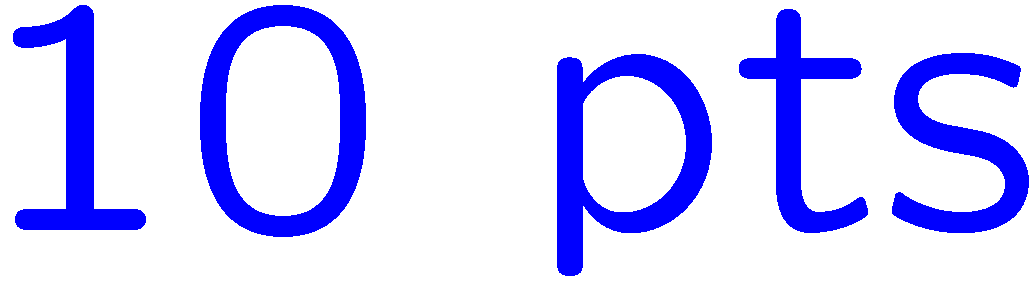 0 of 5
1+1=
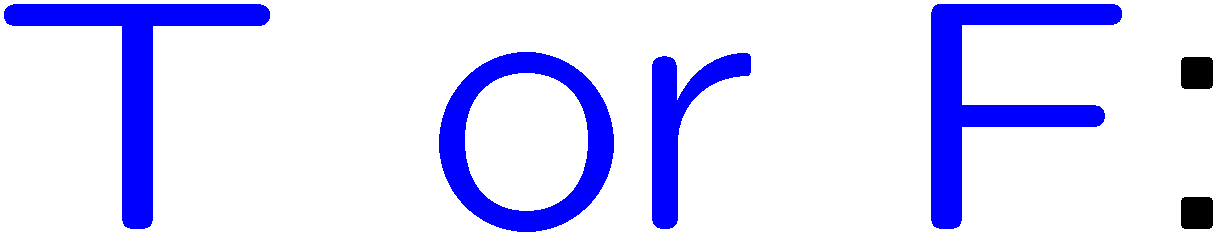 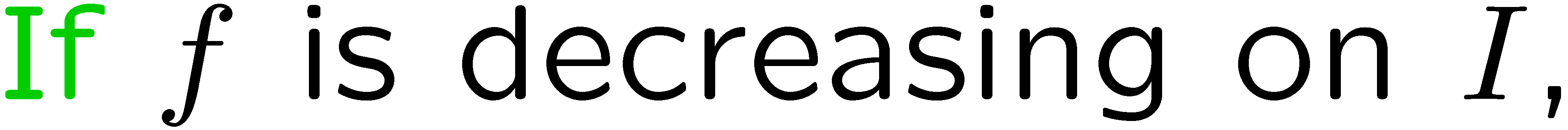 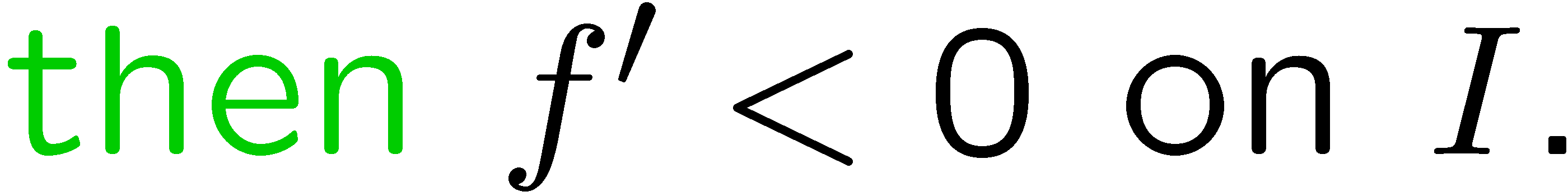 1
2
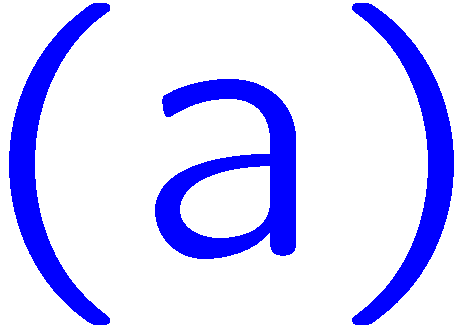 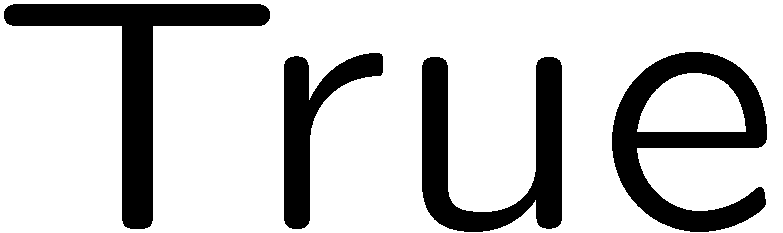 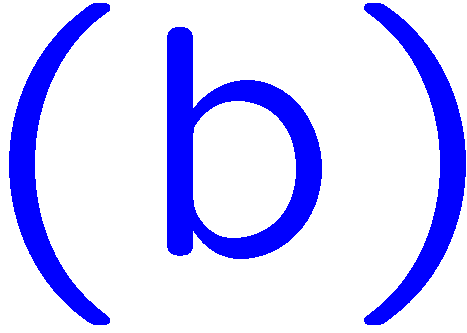 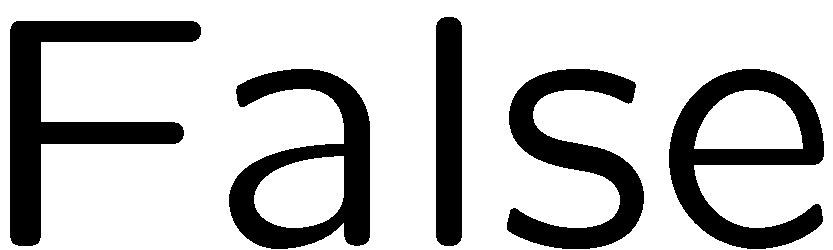 8
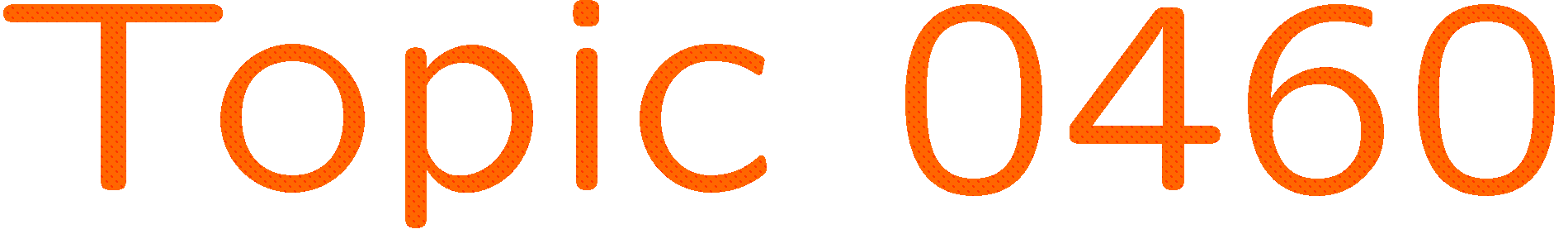 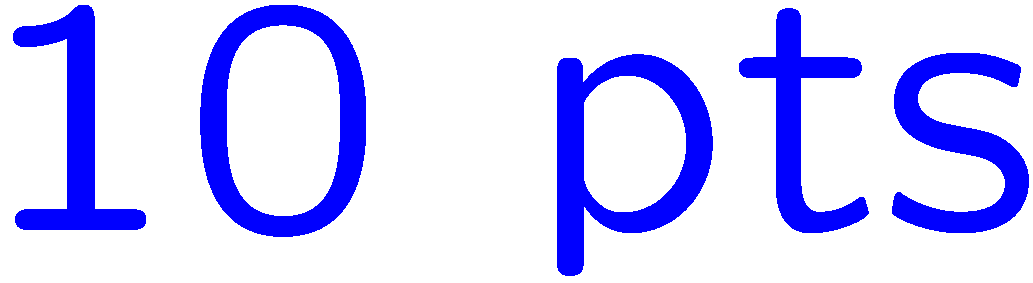 0 of 5
1+1=
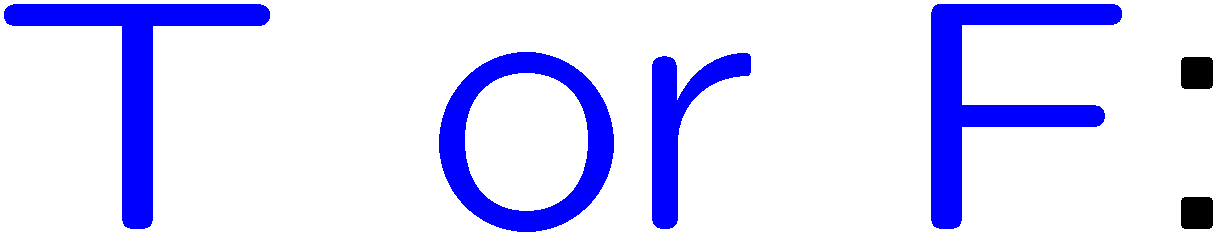 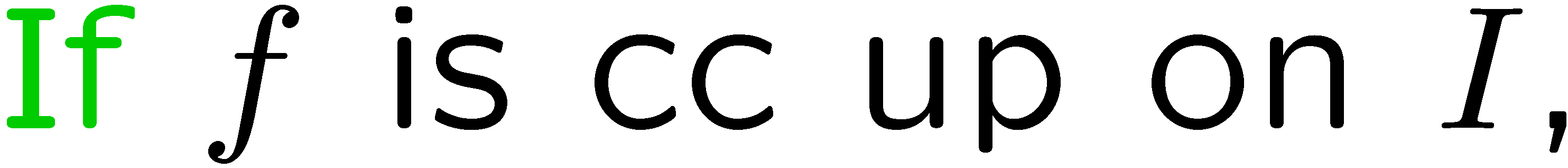 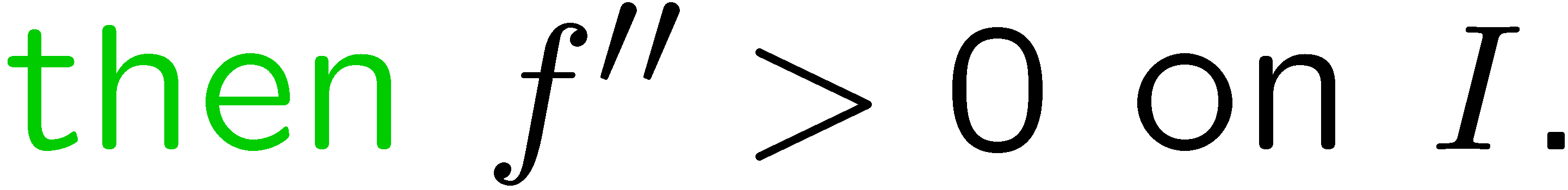 1
2
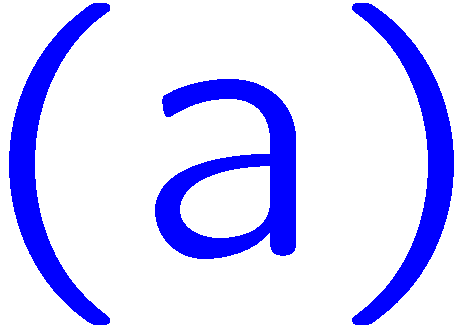 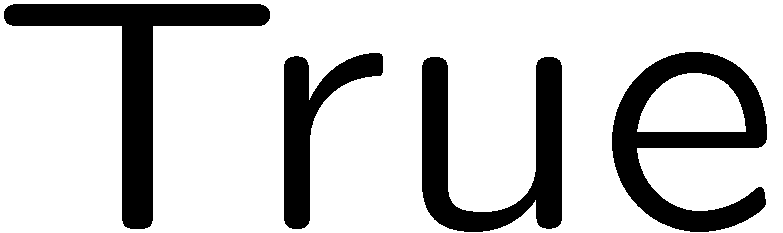 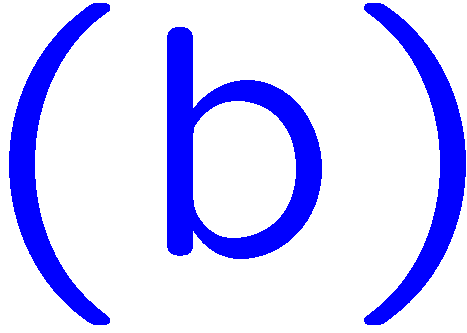 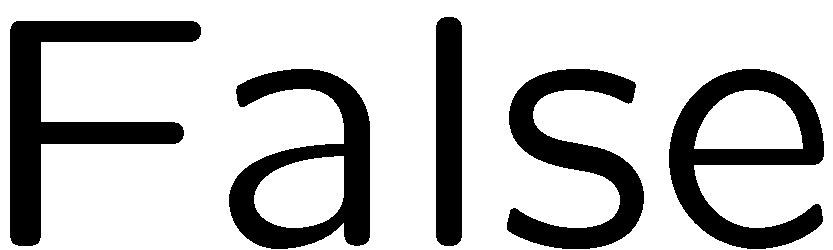 9
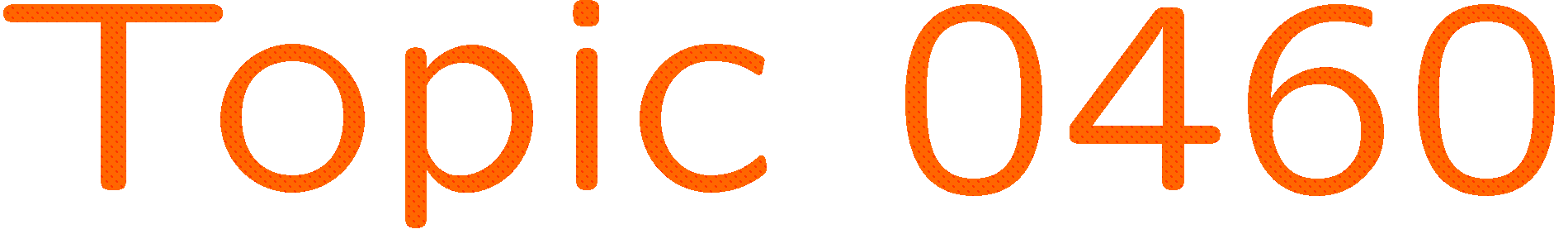 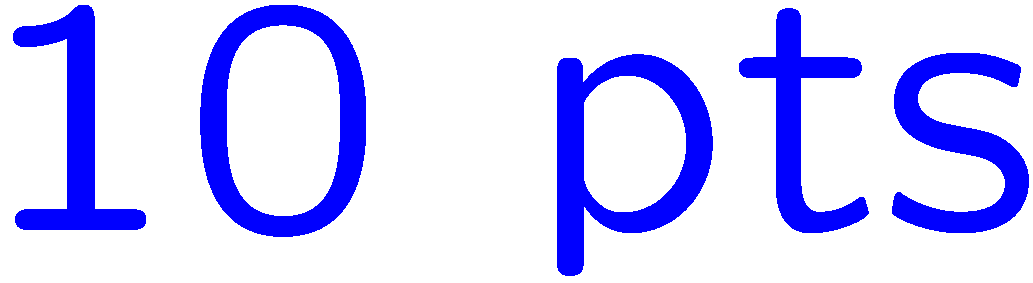 0 of 5
1+1=
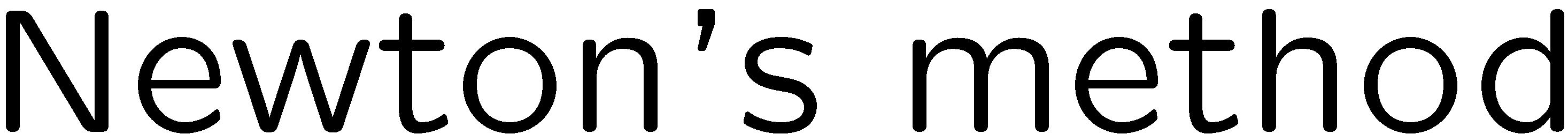 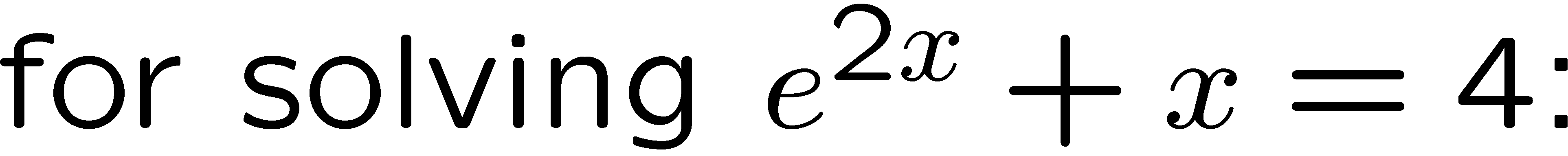 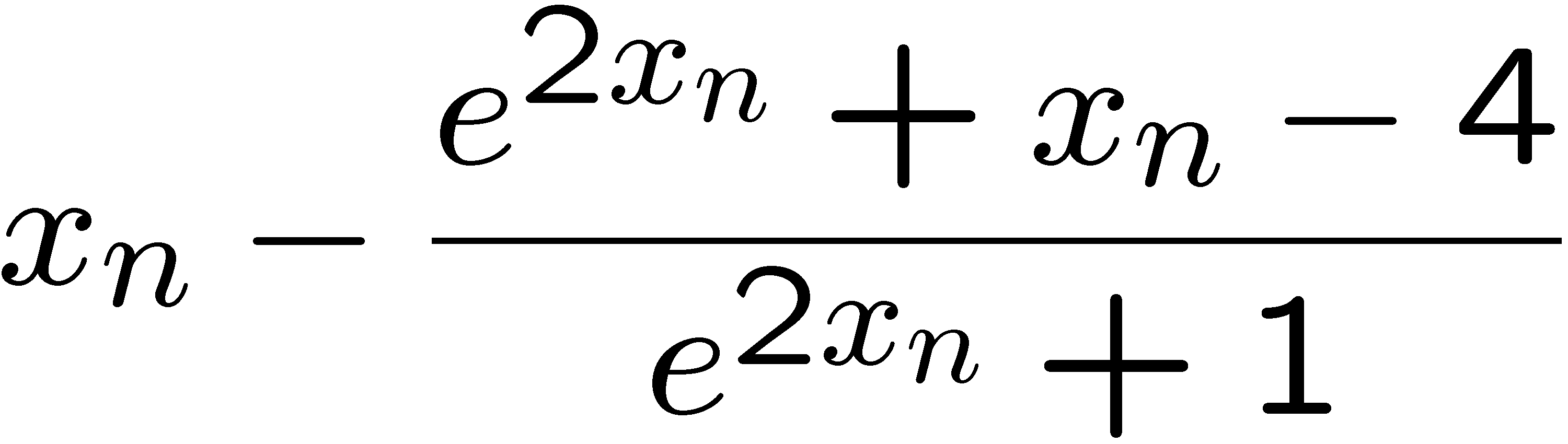 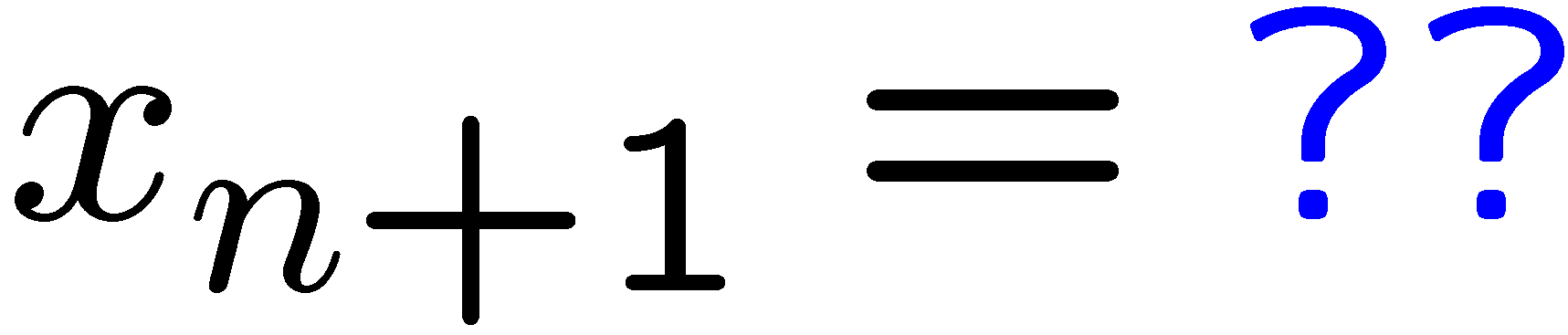 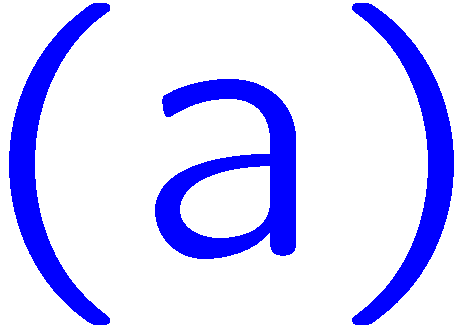 1
2
3
4
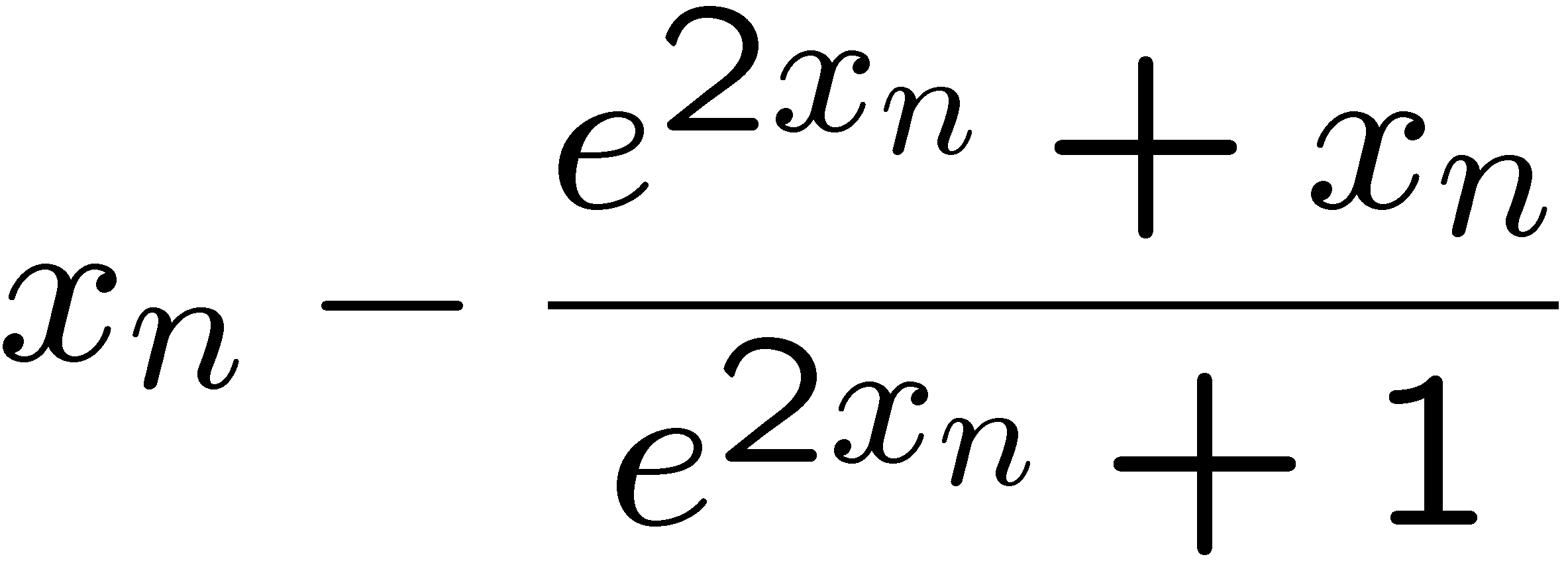 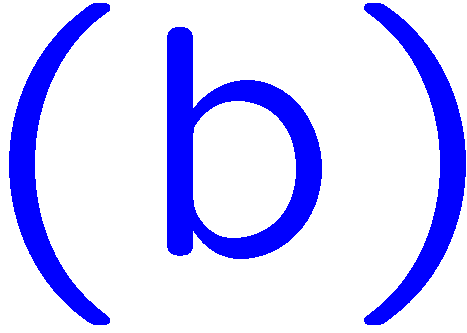 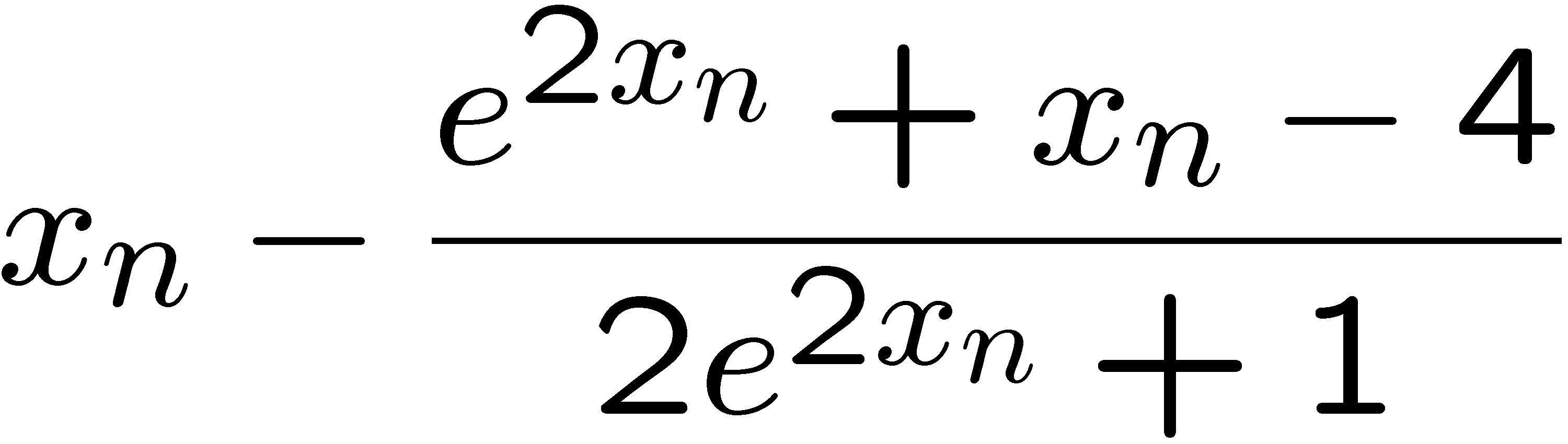 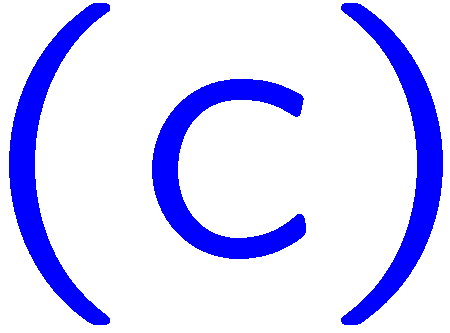 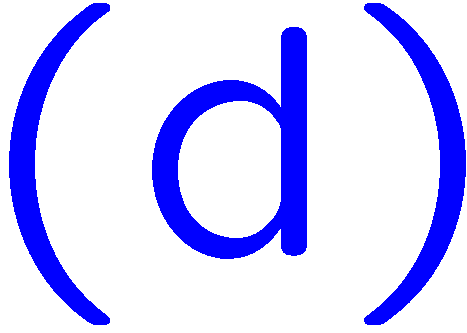 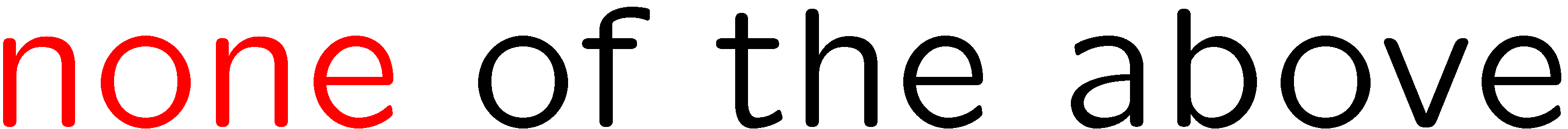 10
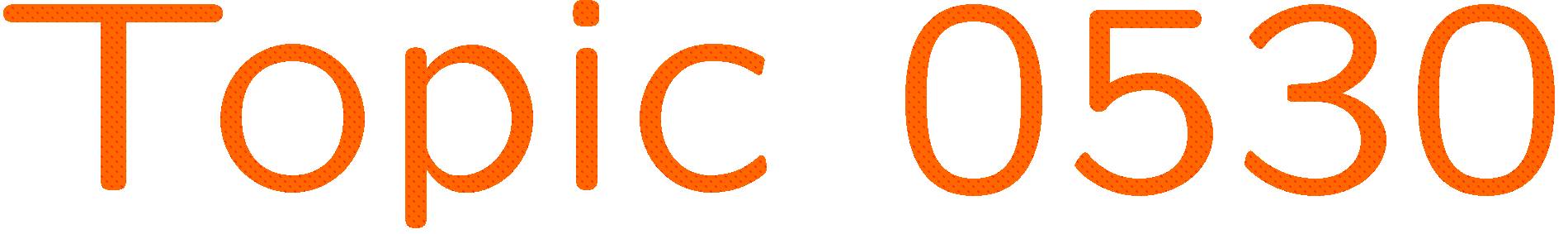 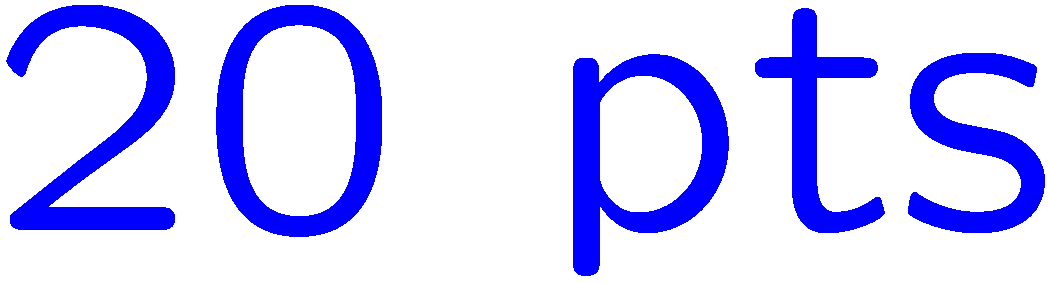 0 of 5
1+1=
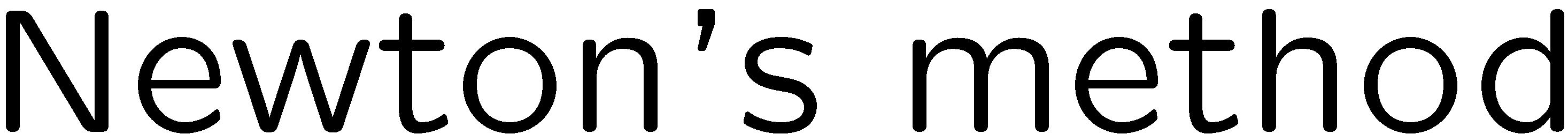 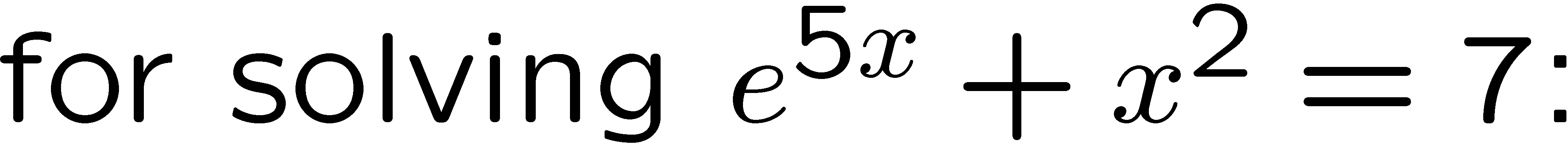 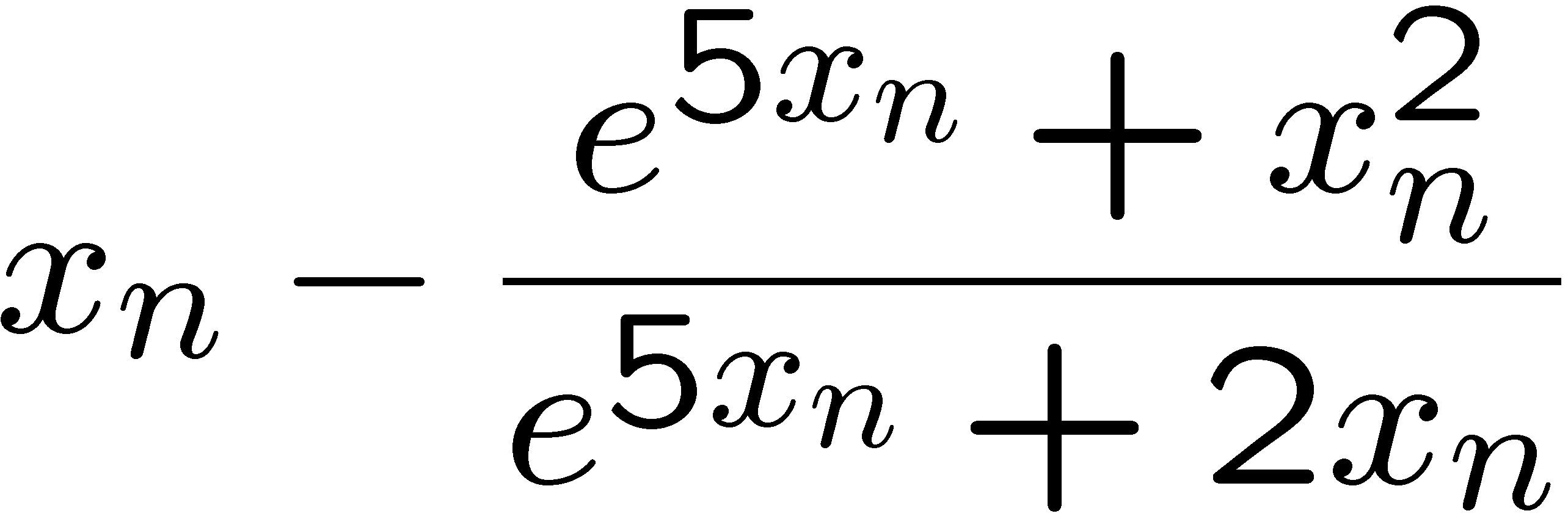 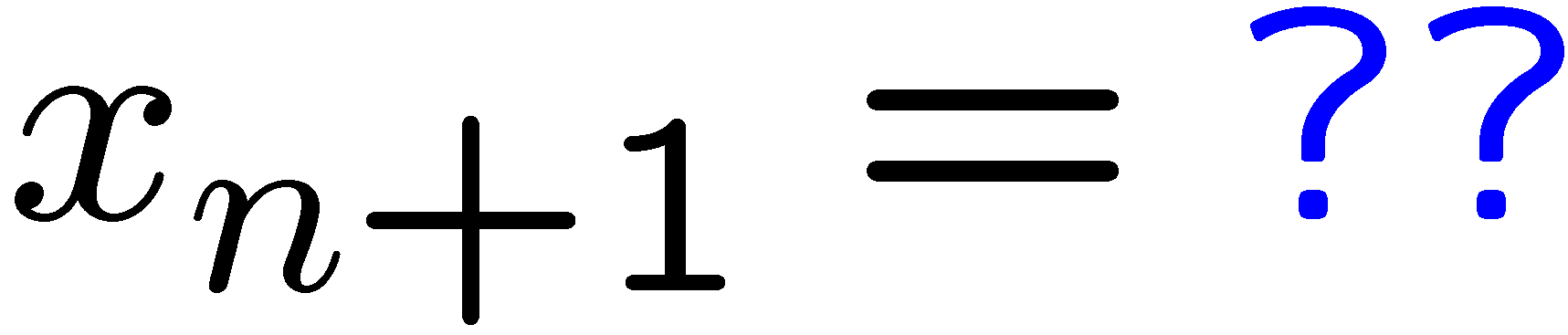 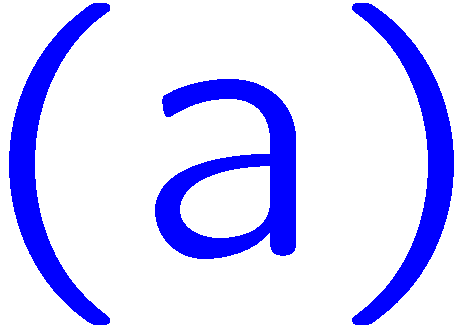 1
2
3
4
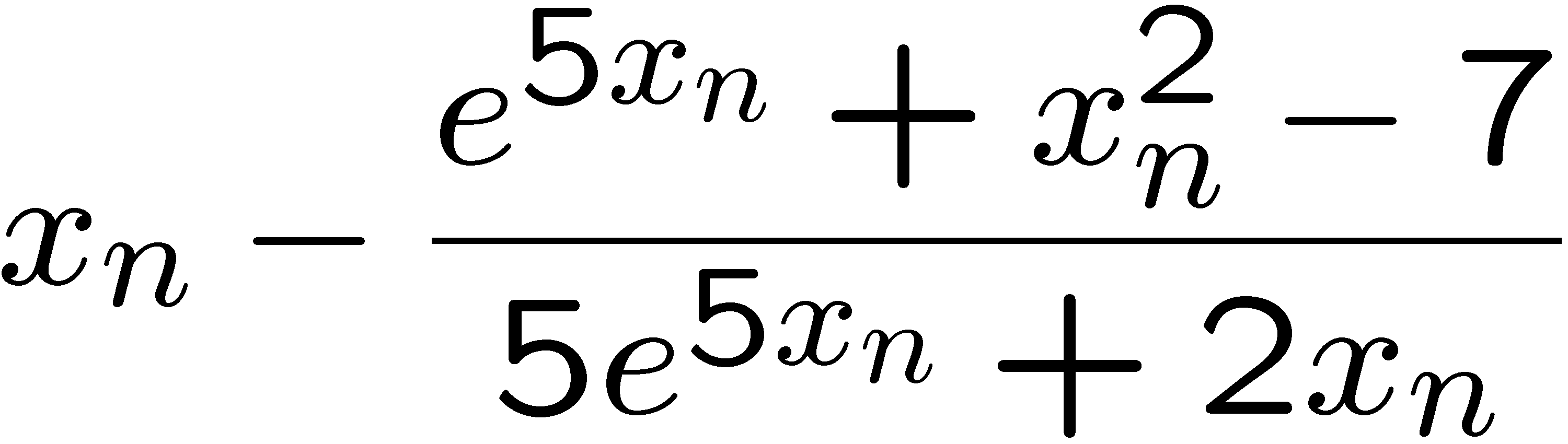 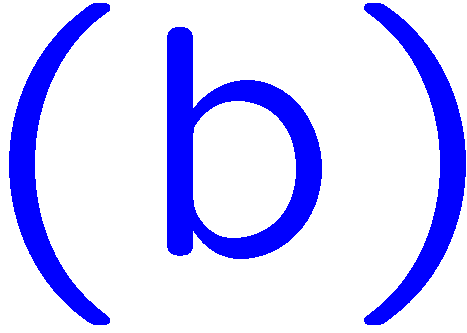 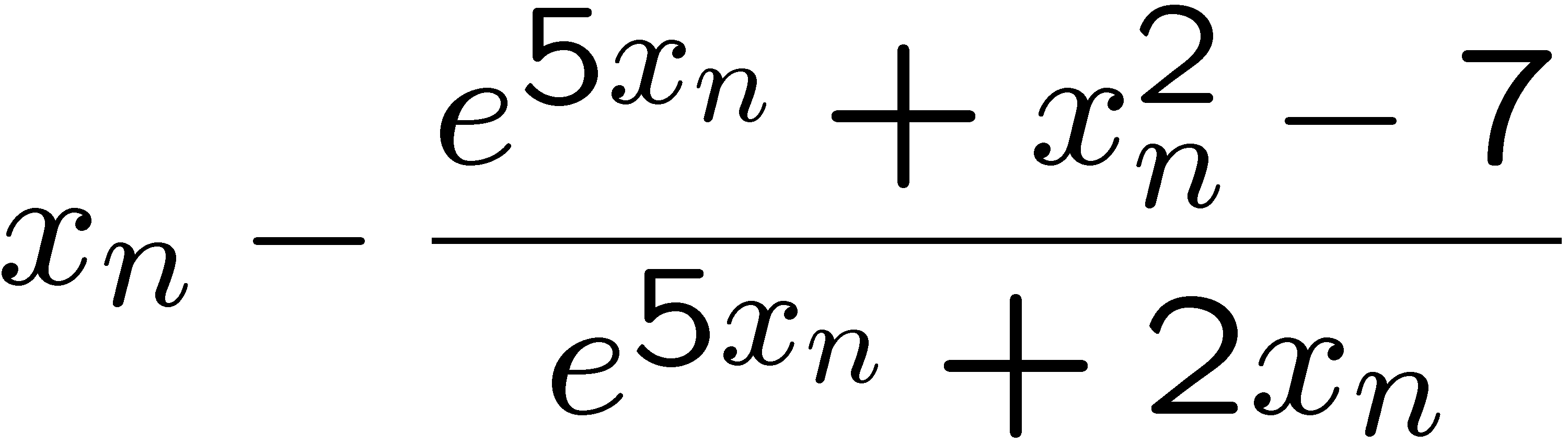 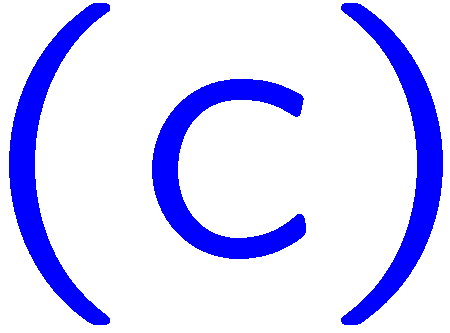 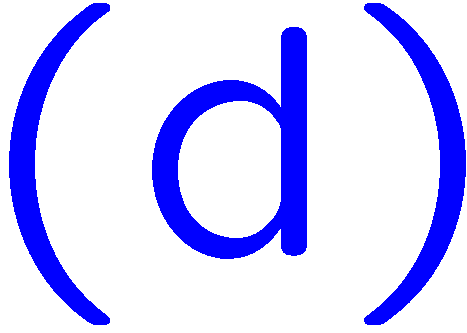 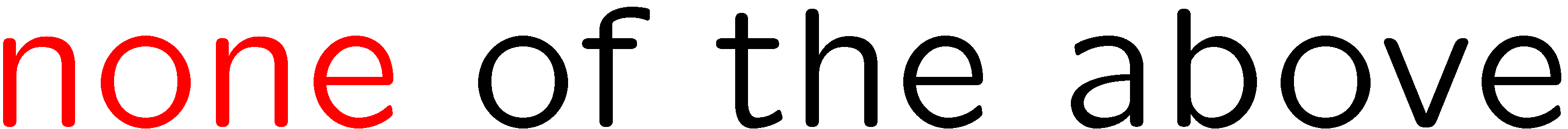 11
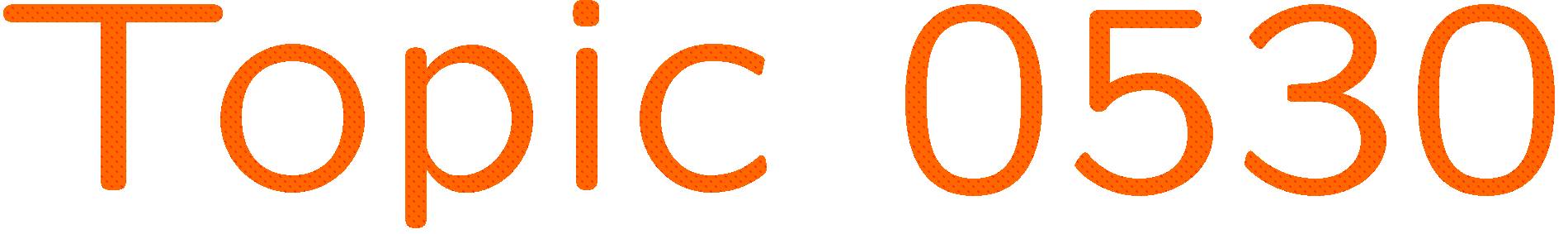 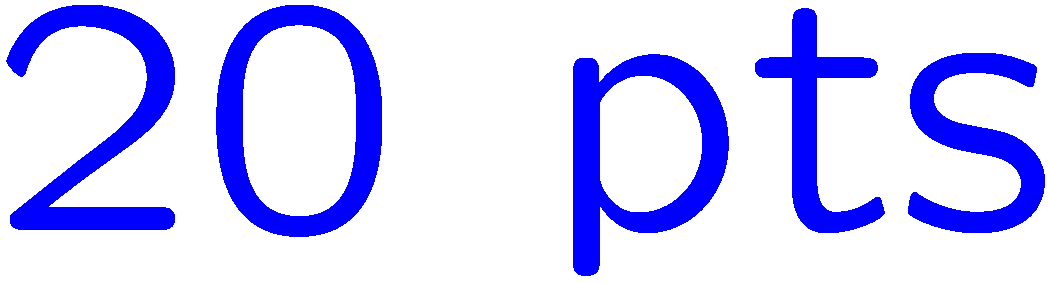 0 of 5
1+1=
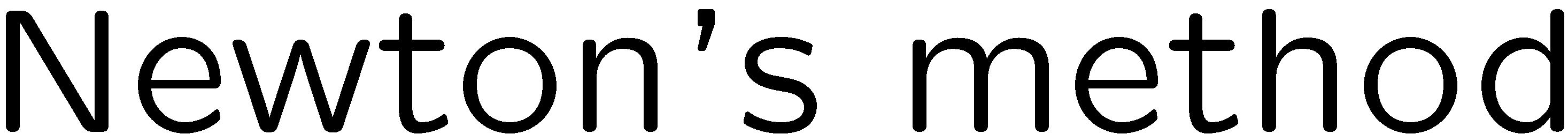 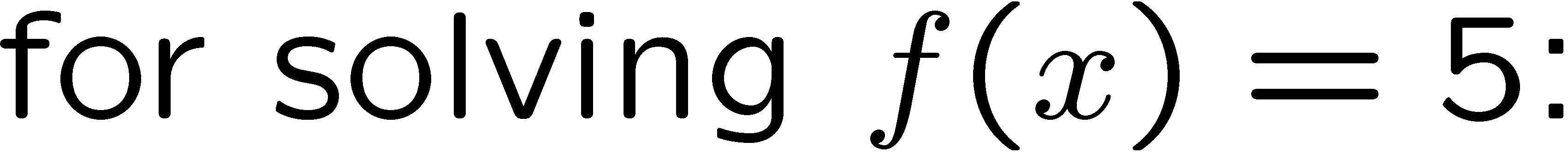 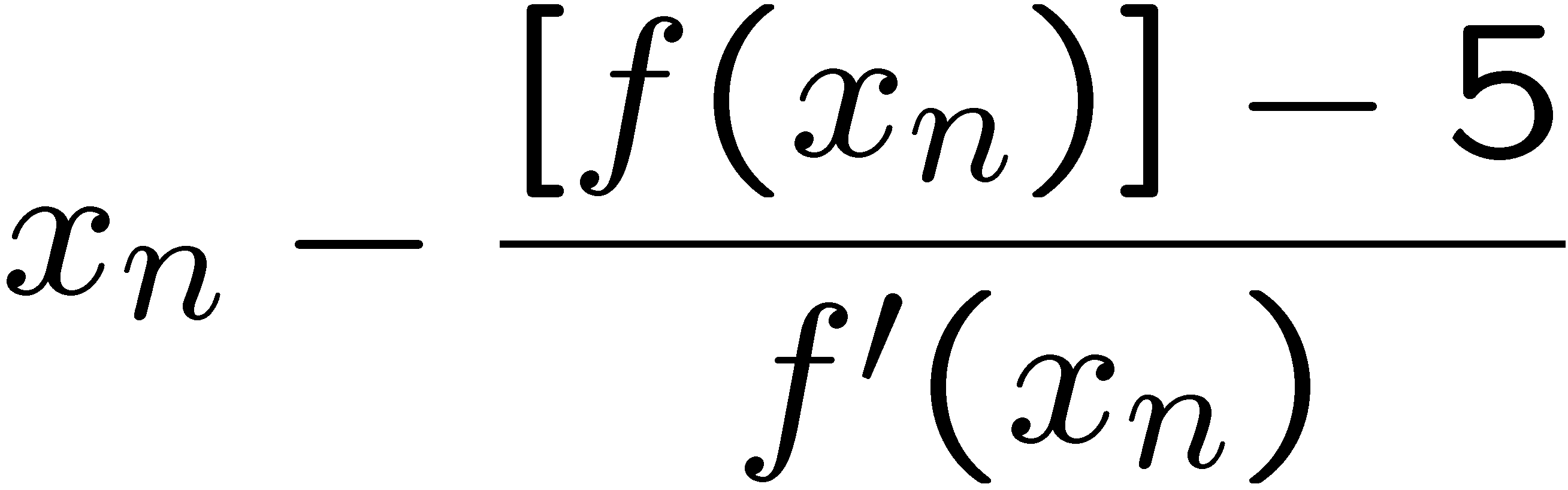 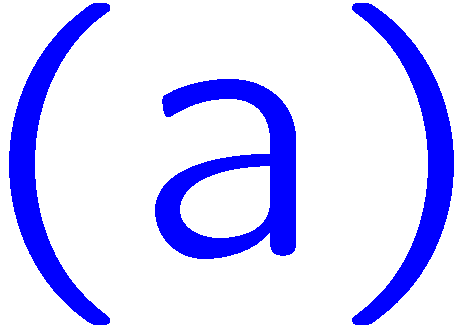 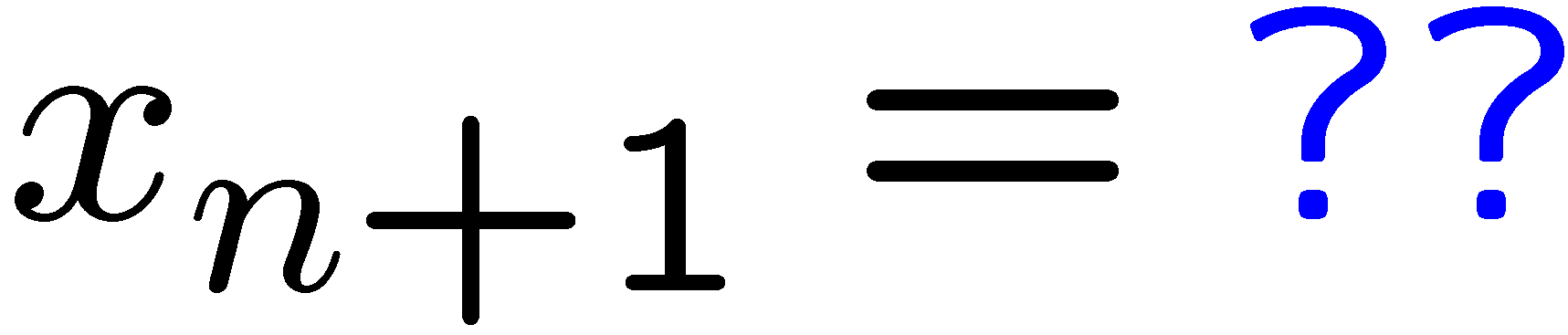 1
2
3
4
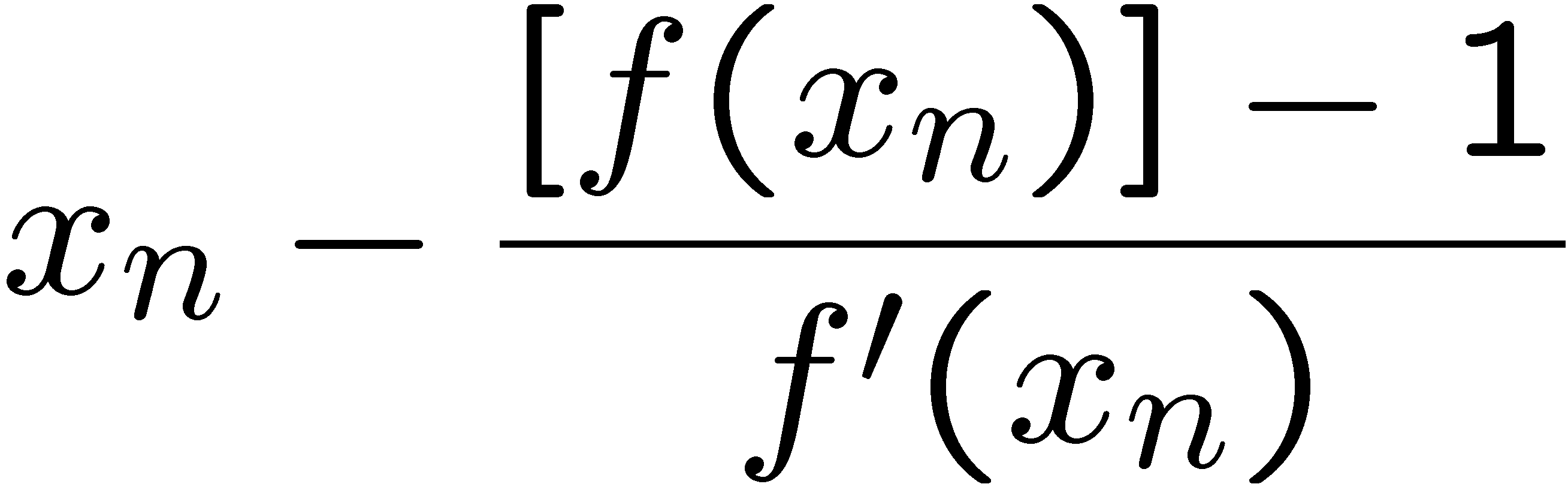 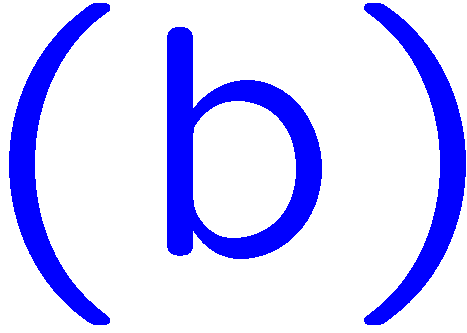 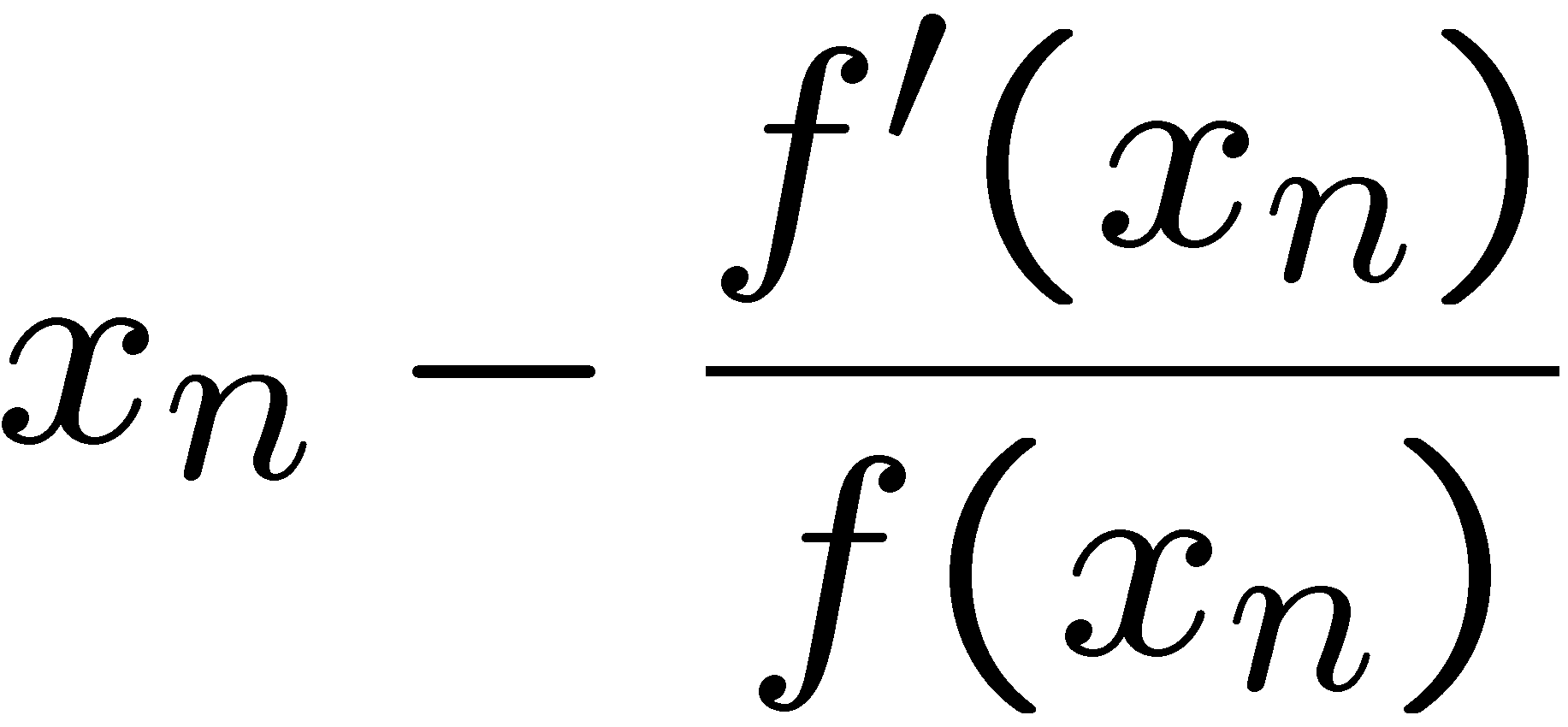 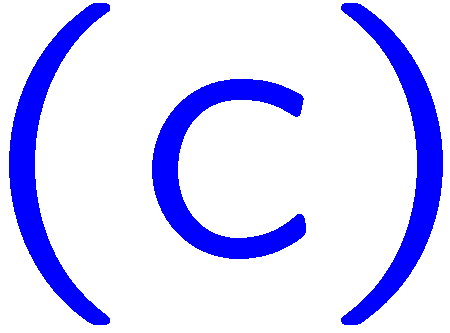 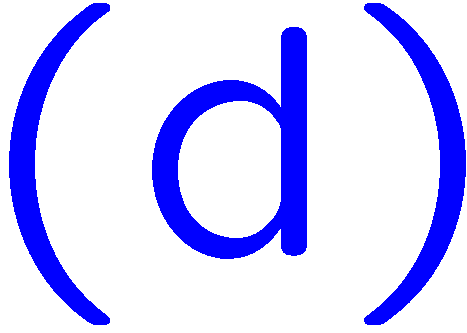 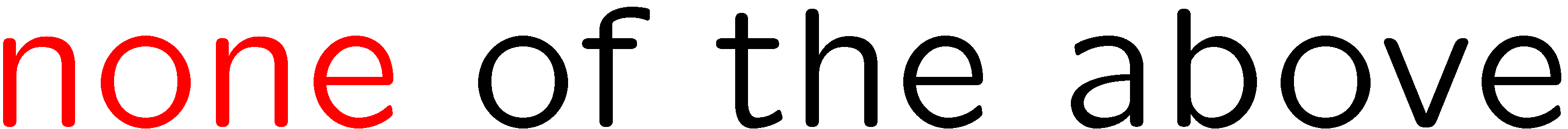 12
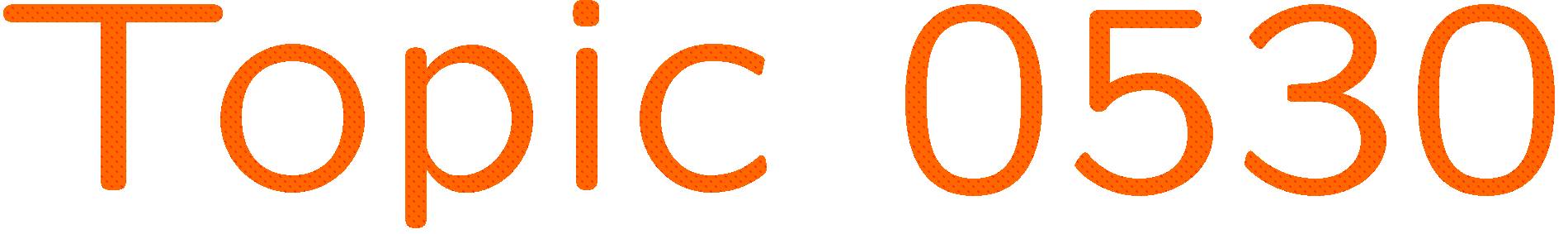 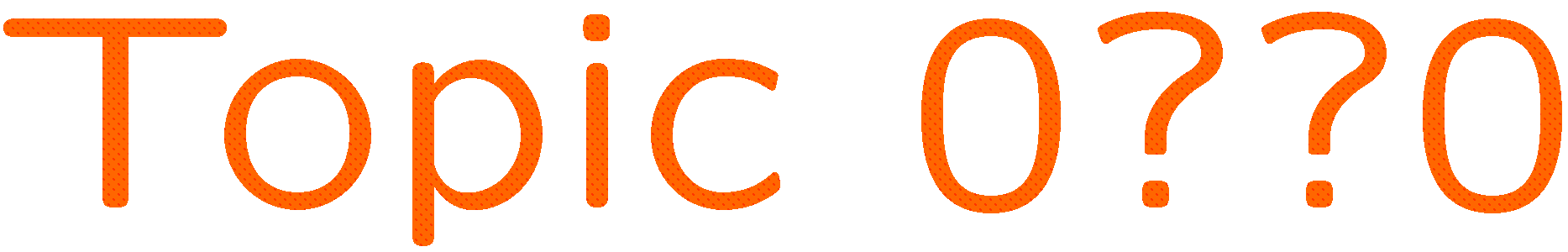 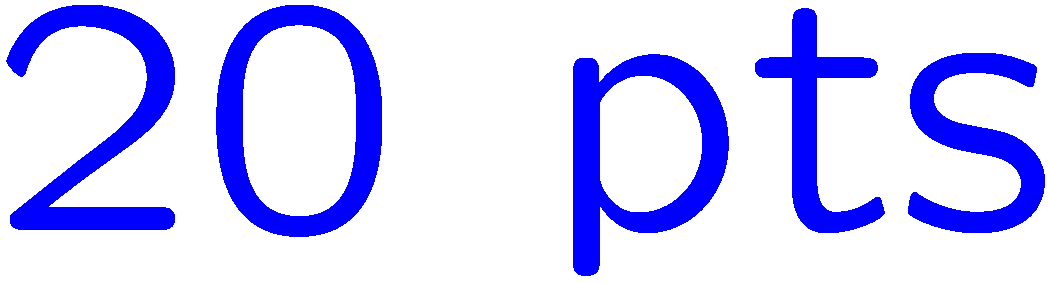 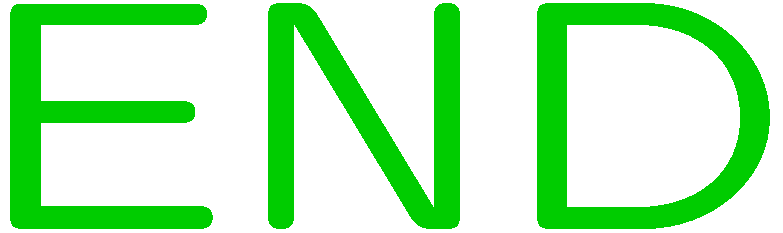 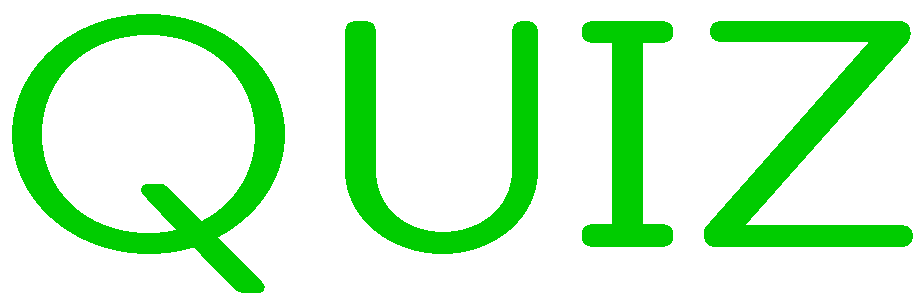 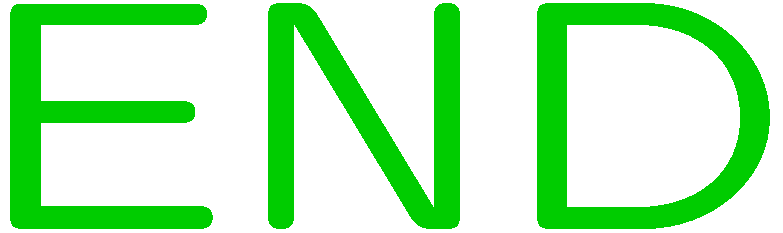 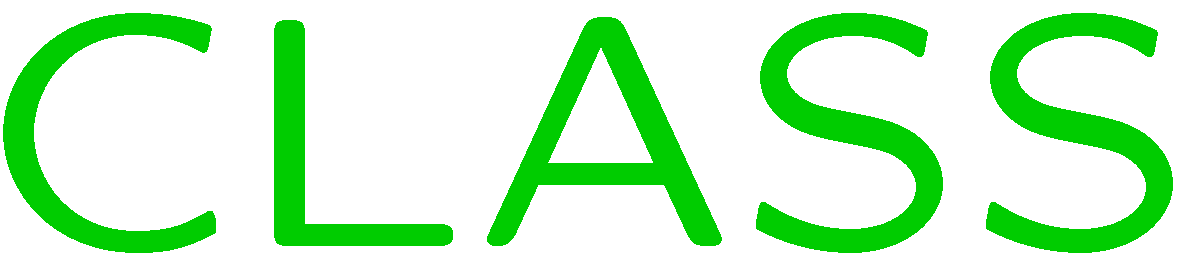 0 of 5
1+1=
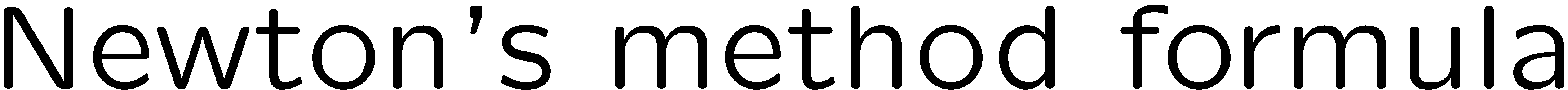 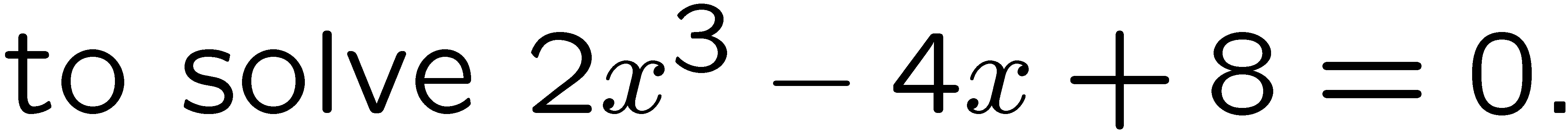 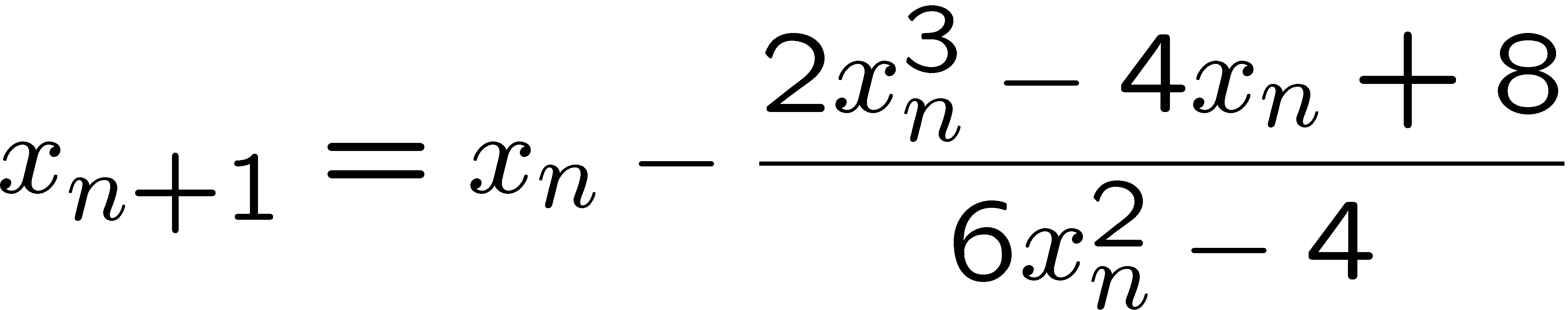 1
2
3
4
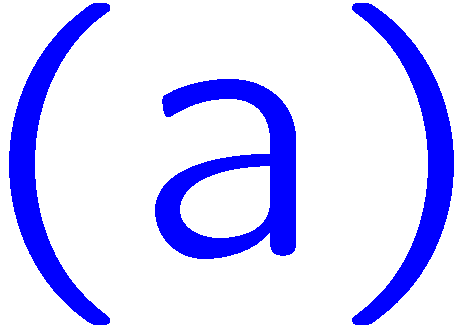 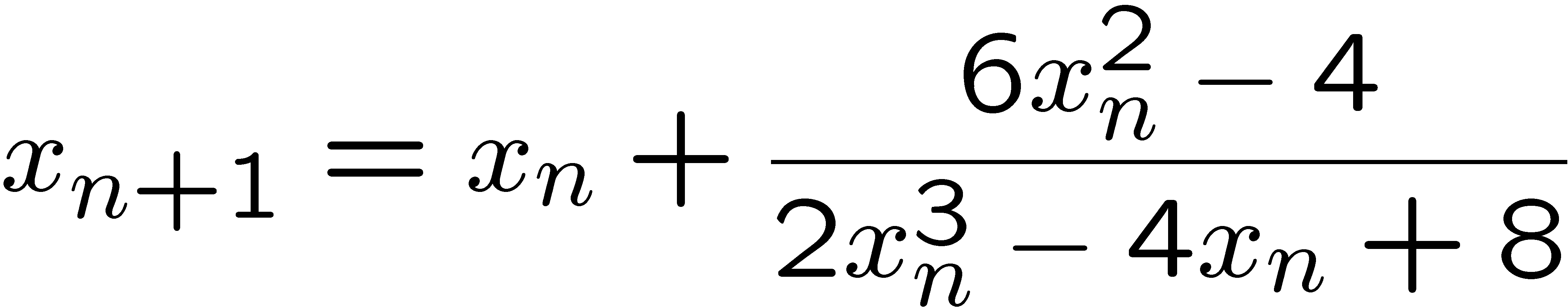 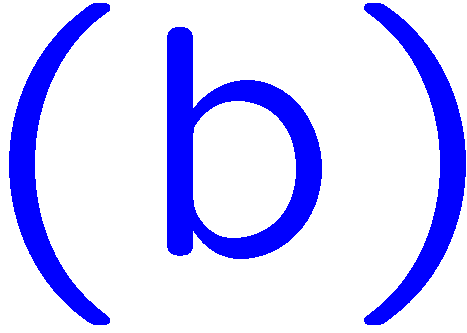 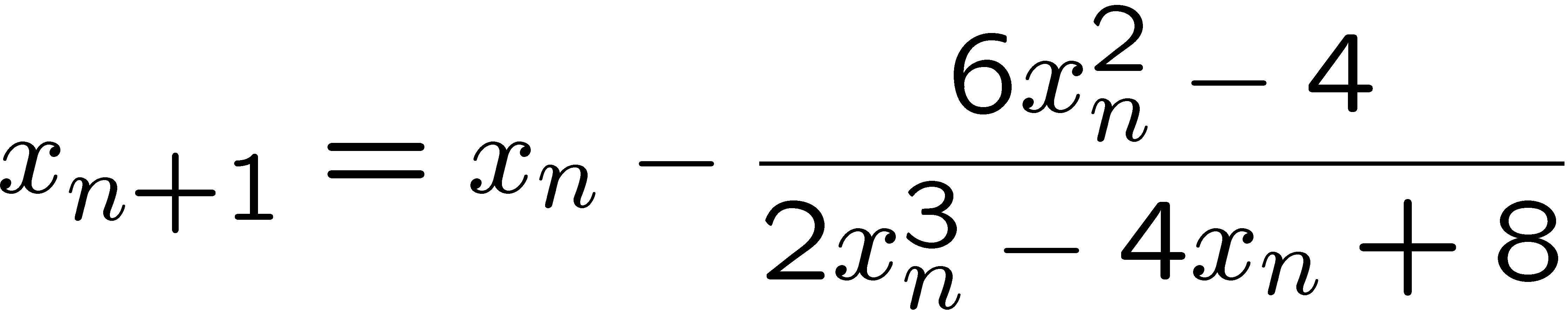 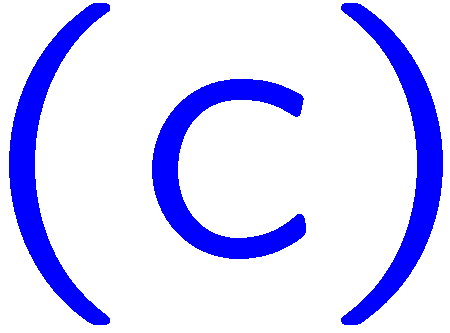 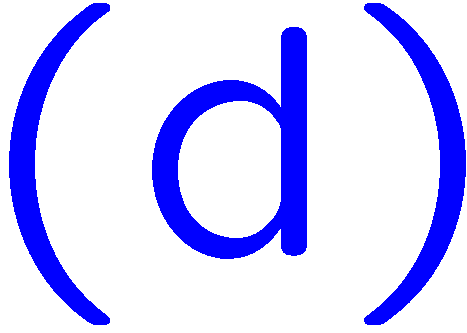 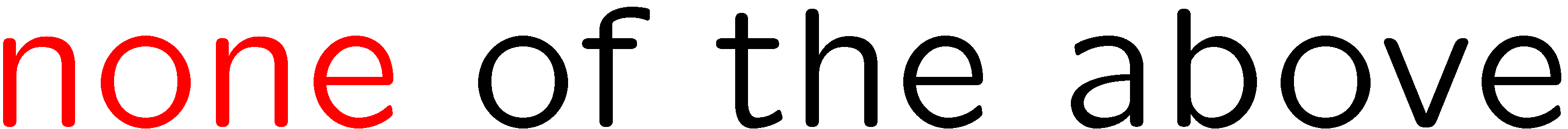 15
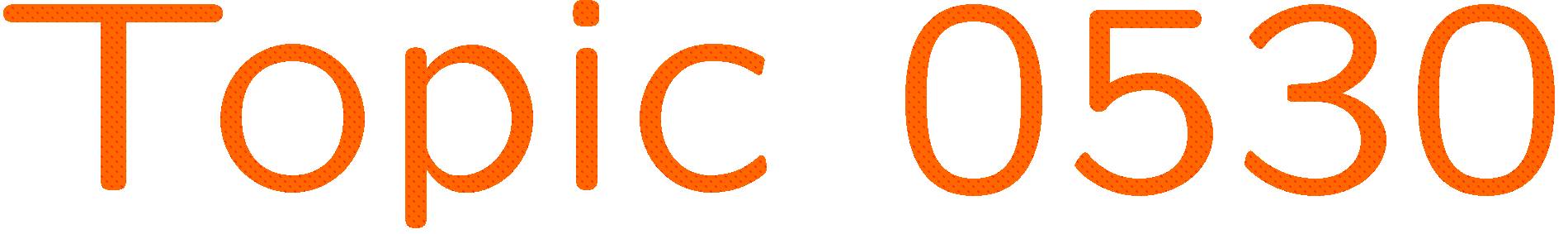 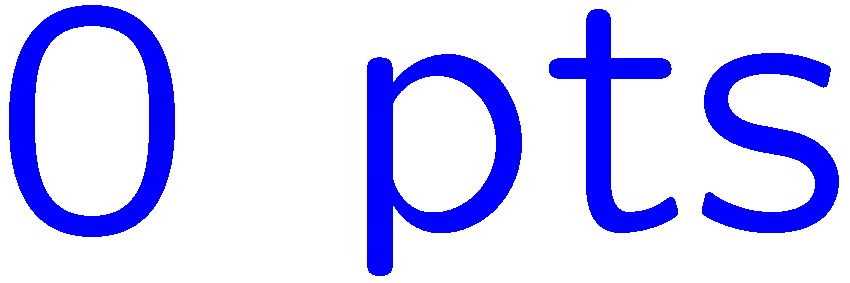 0 of 5
1+1=
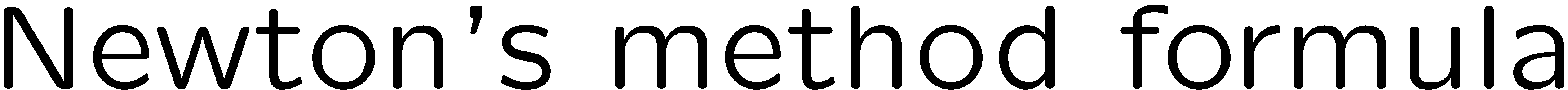 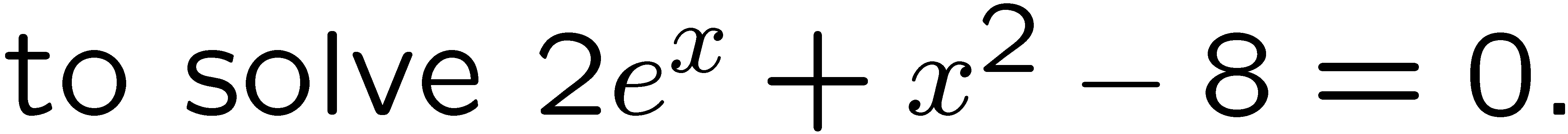 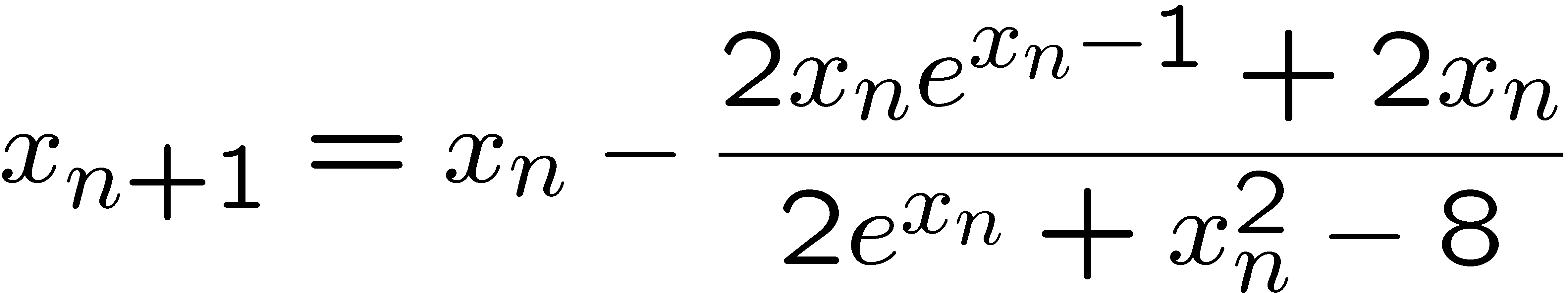 1
2
3
4
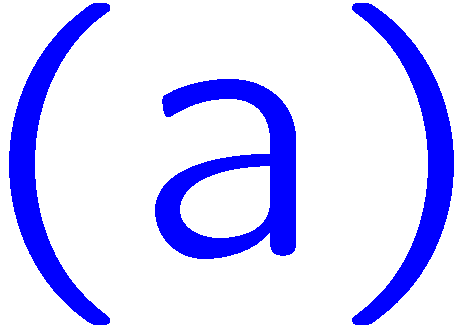 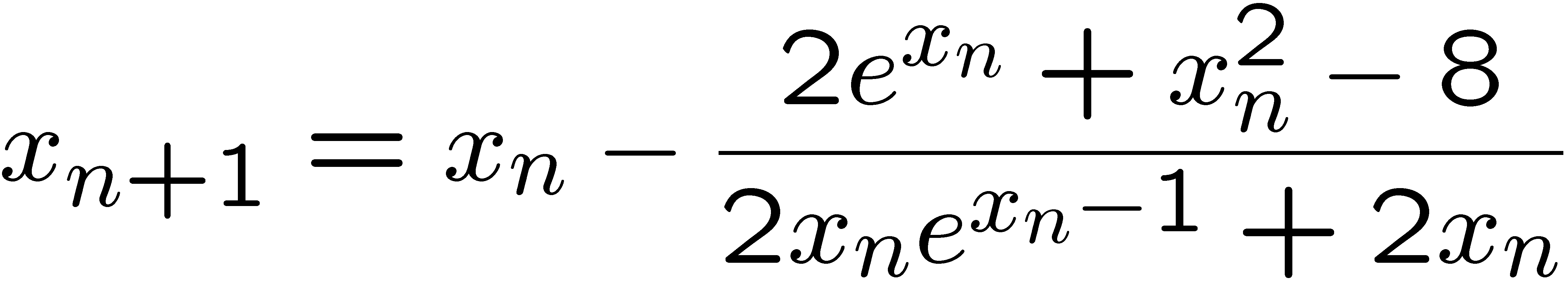 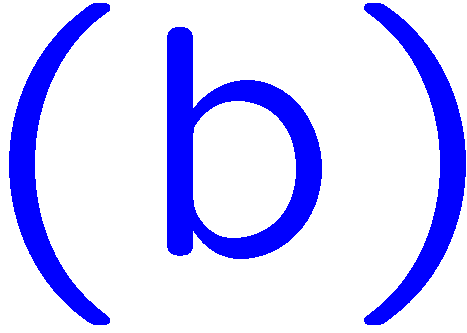 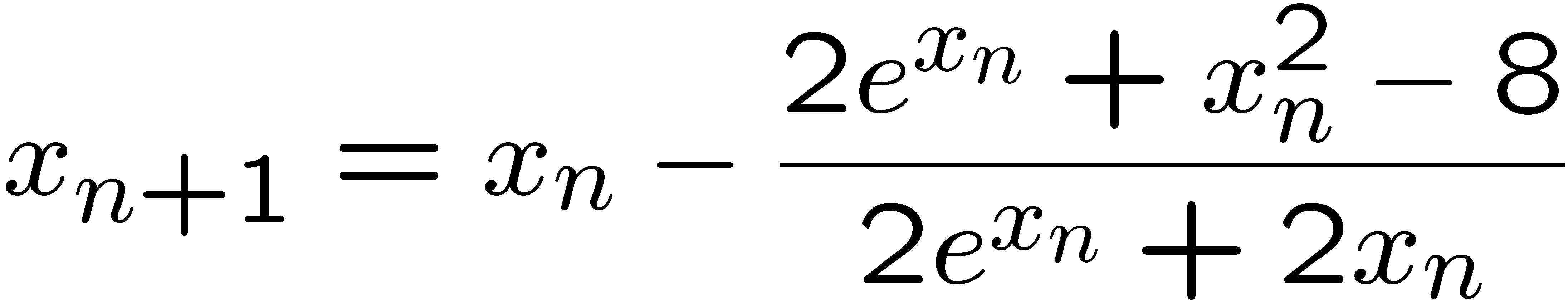 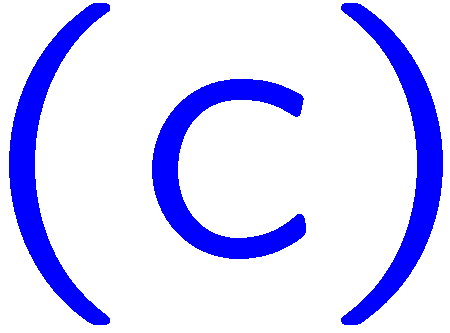 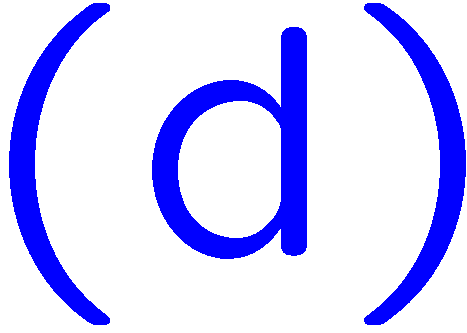 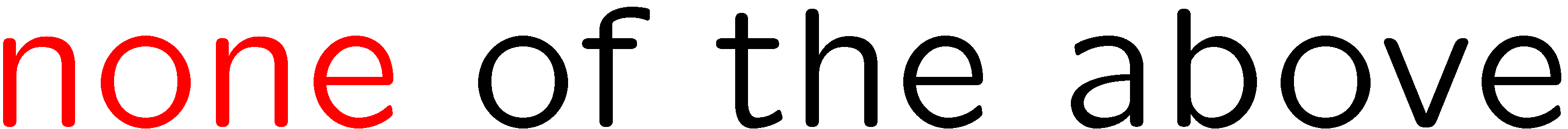 16
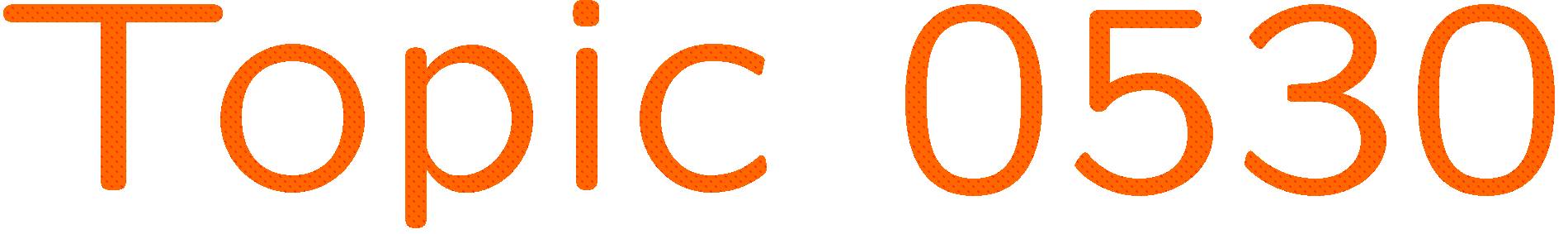 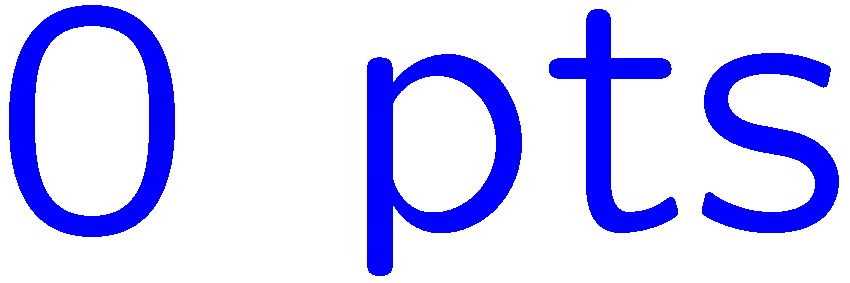 0 of 5
1+1=
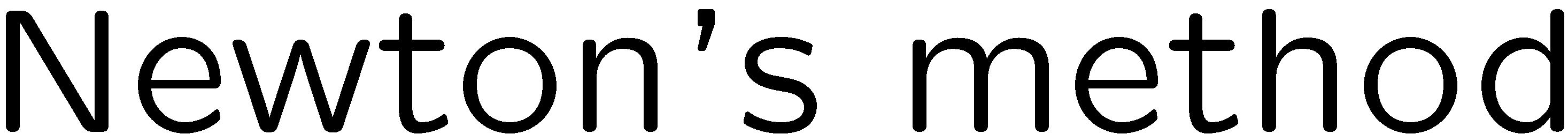 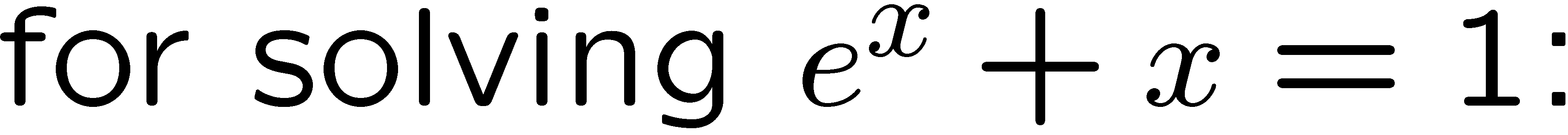 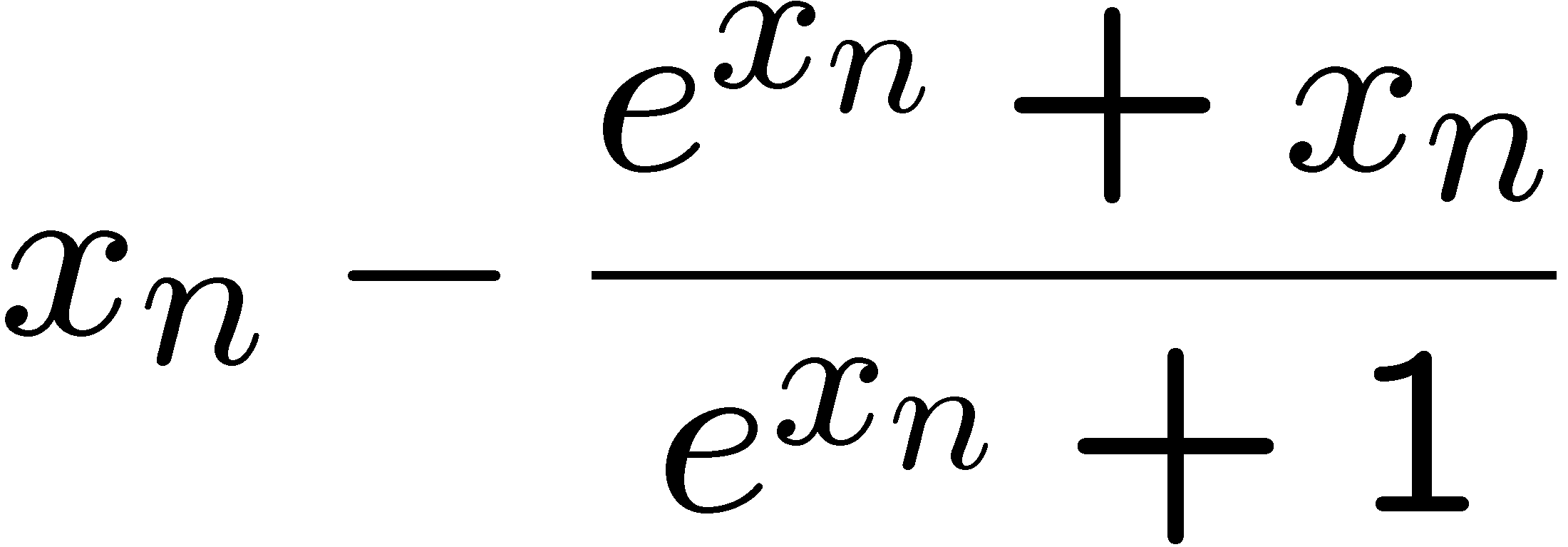 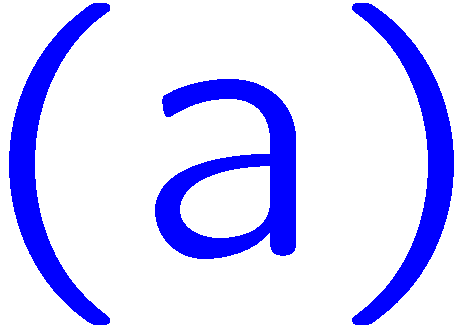 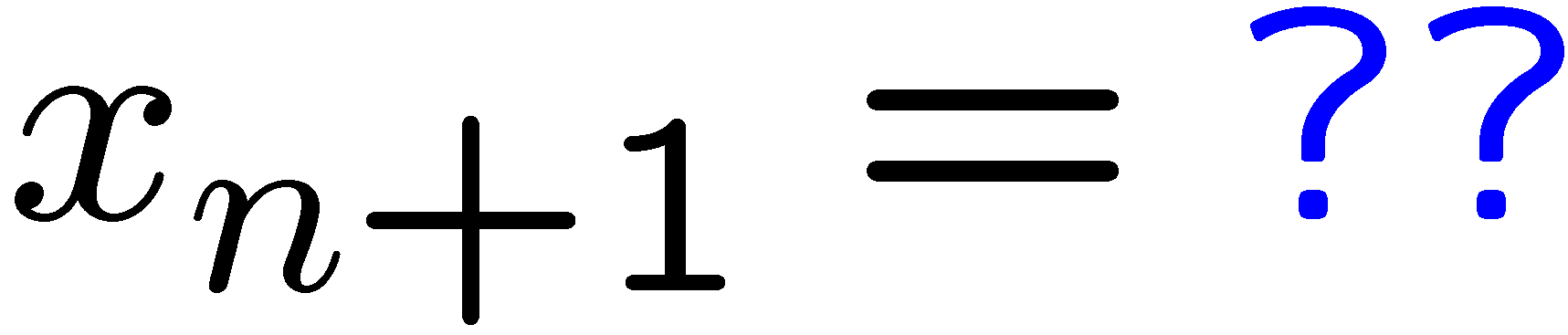 1
2
3
4
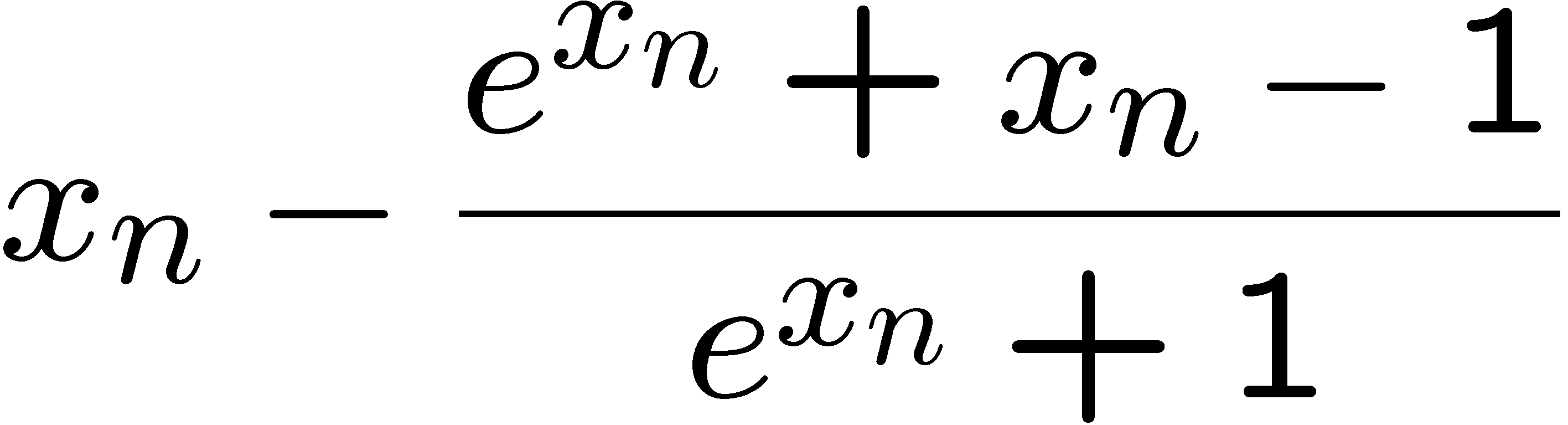 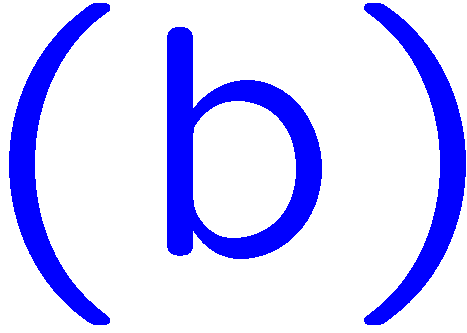 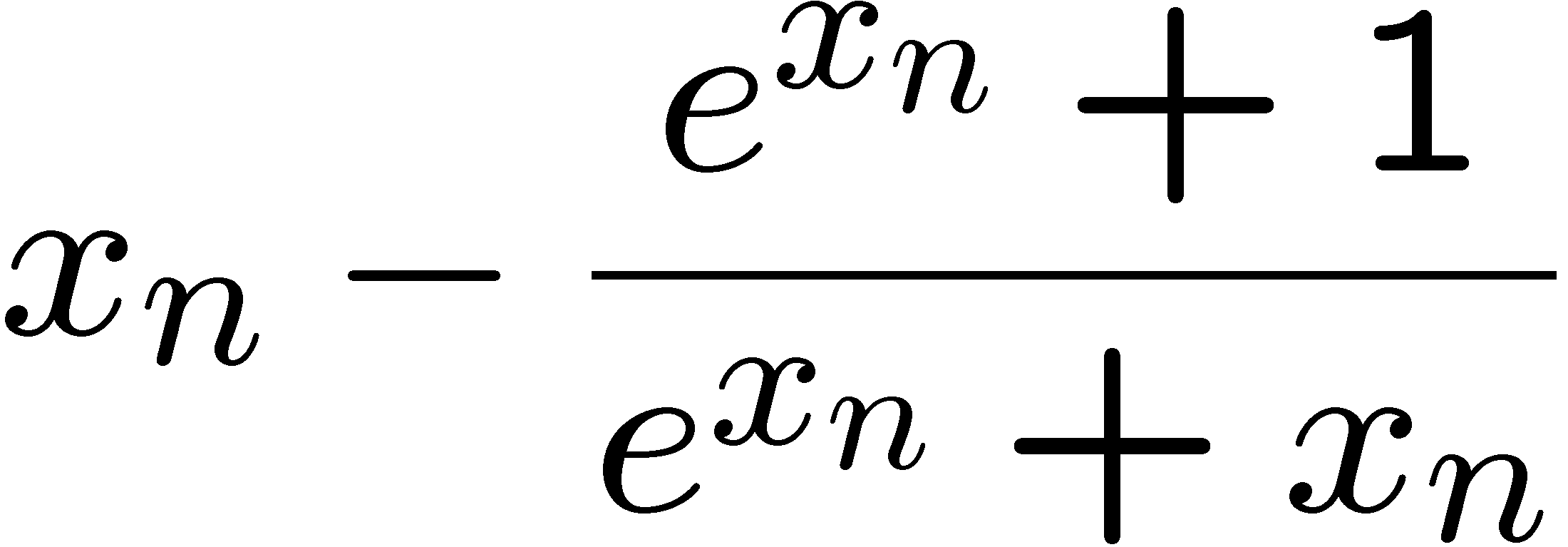 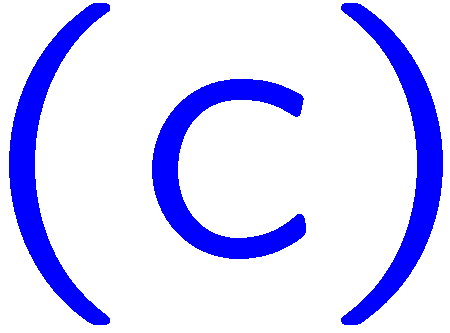 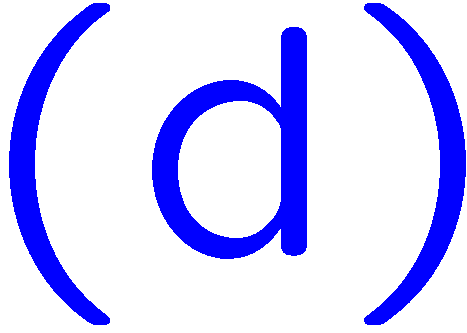 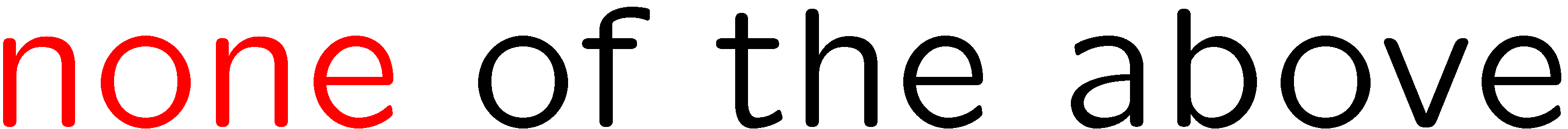 17
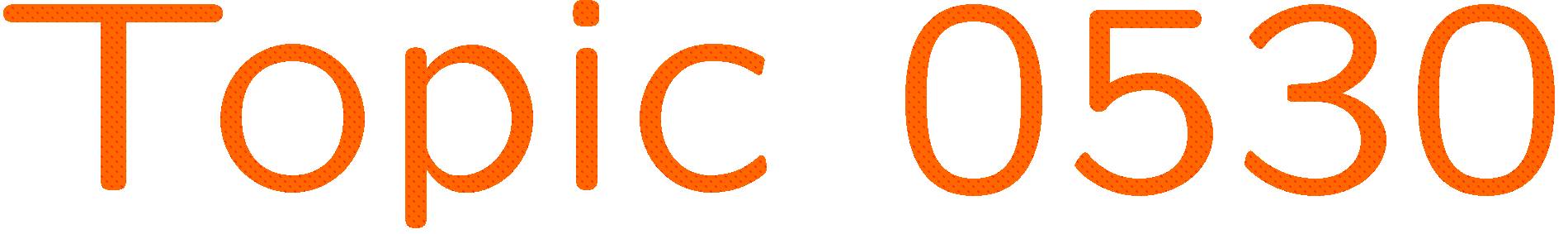 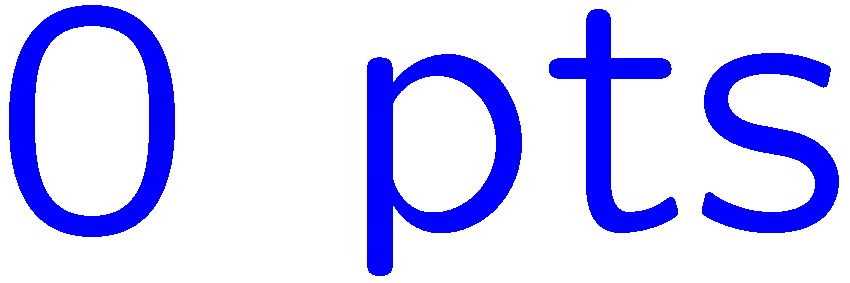 0 of 5
1+1=
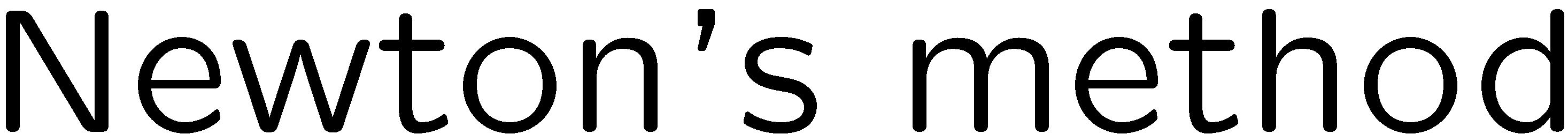 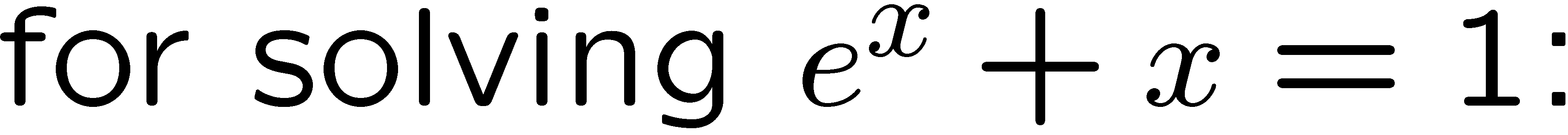 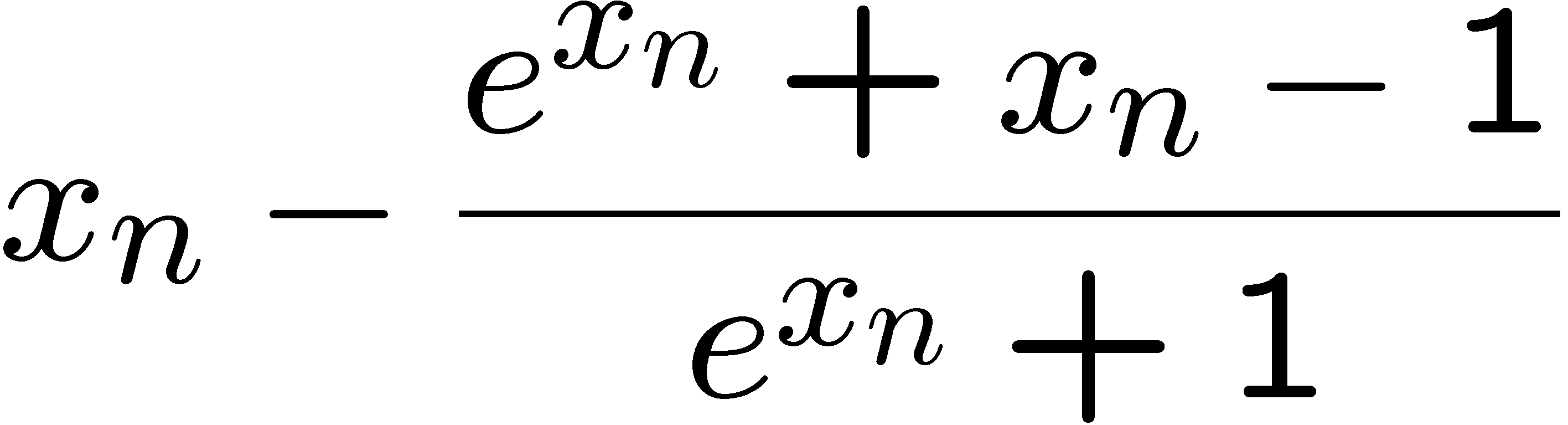 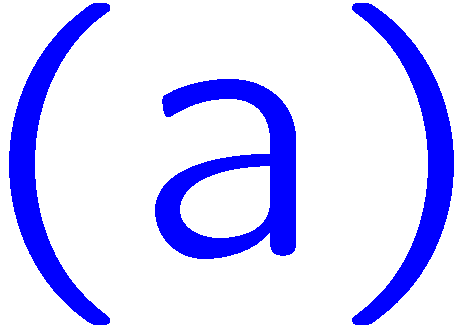 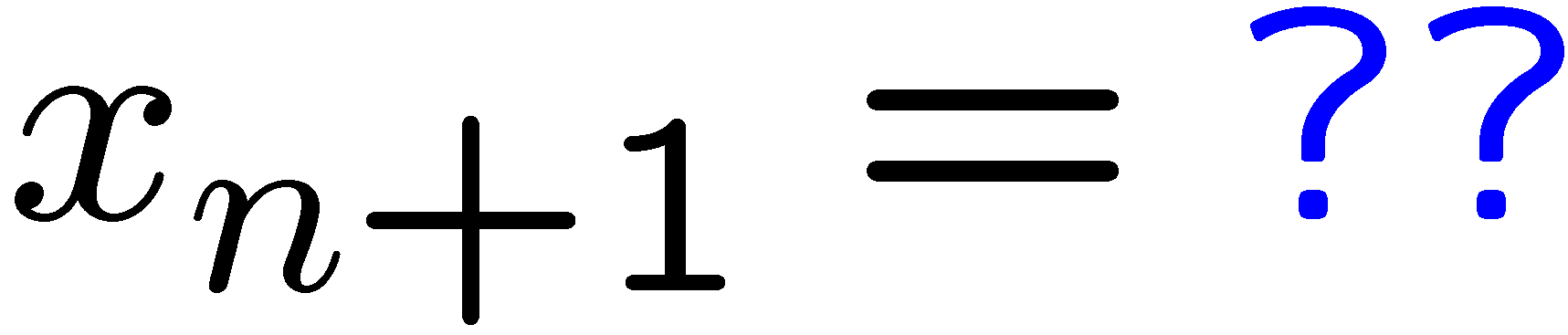 1
2
3
4
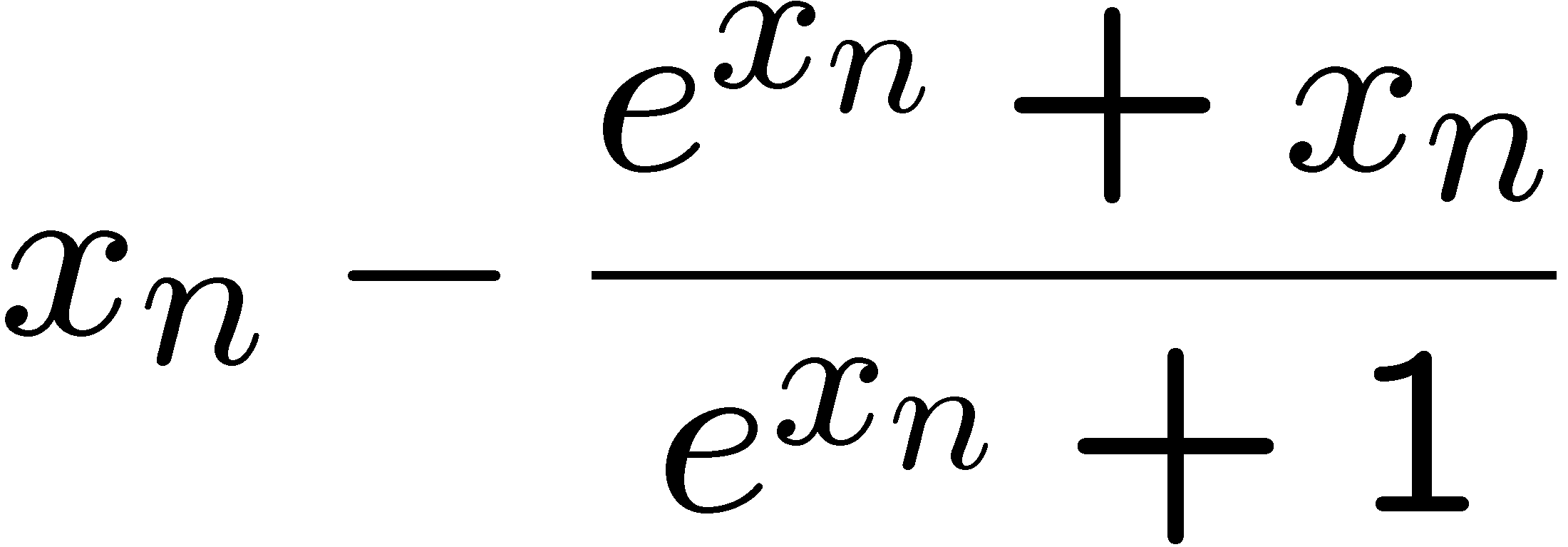 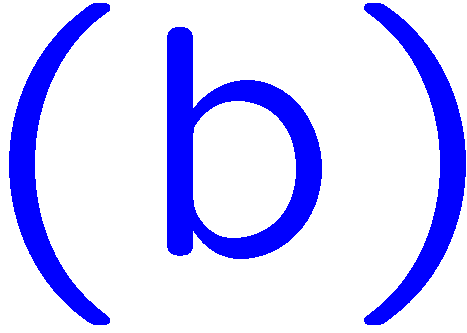 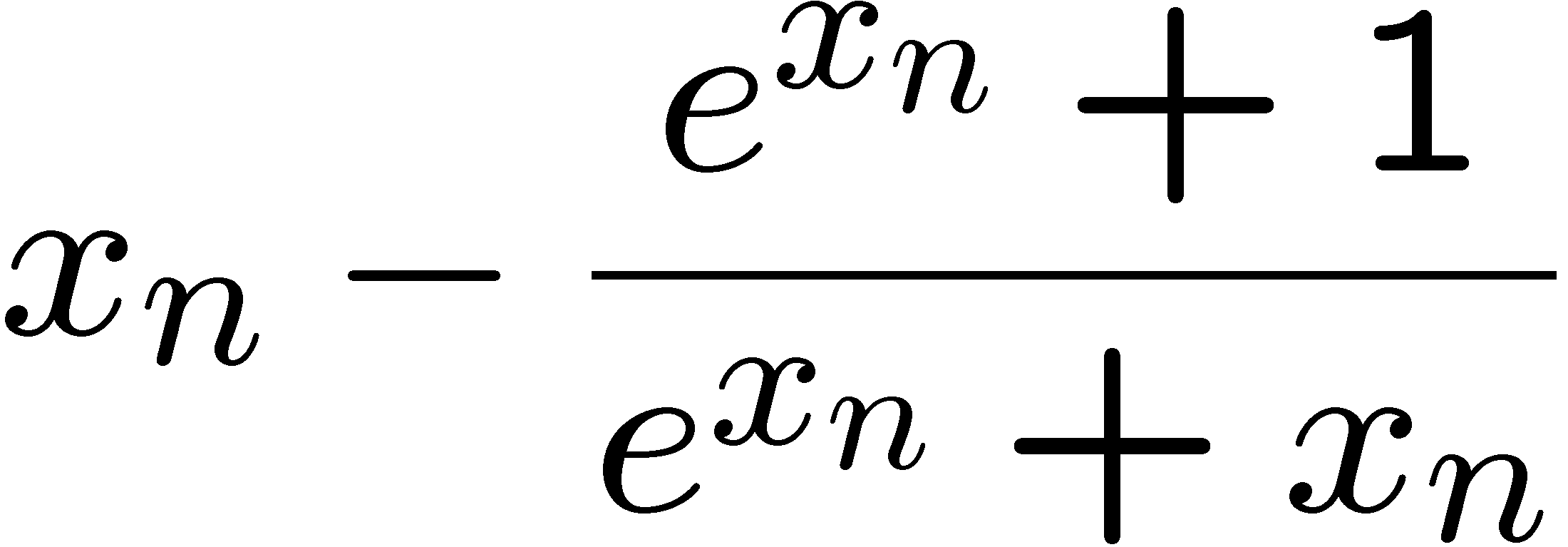 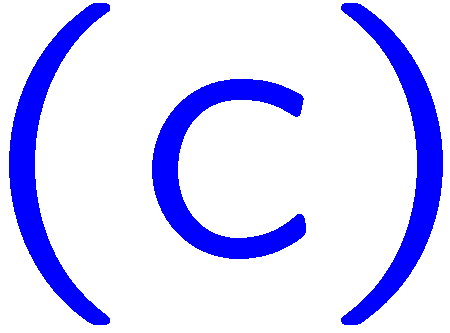 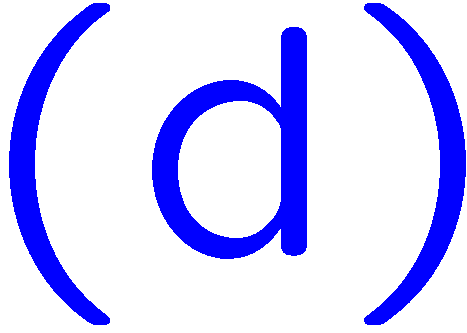 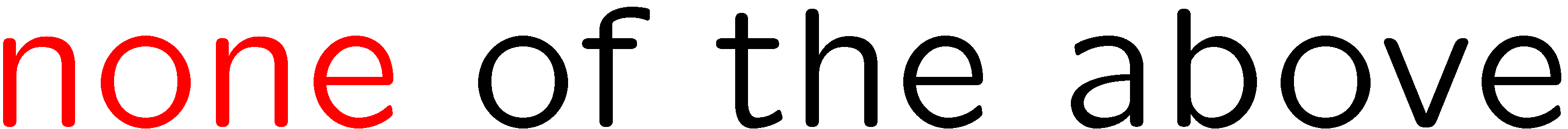 18
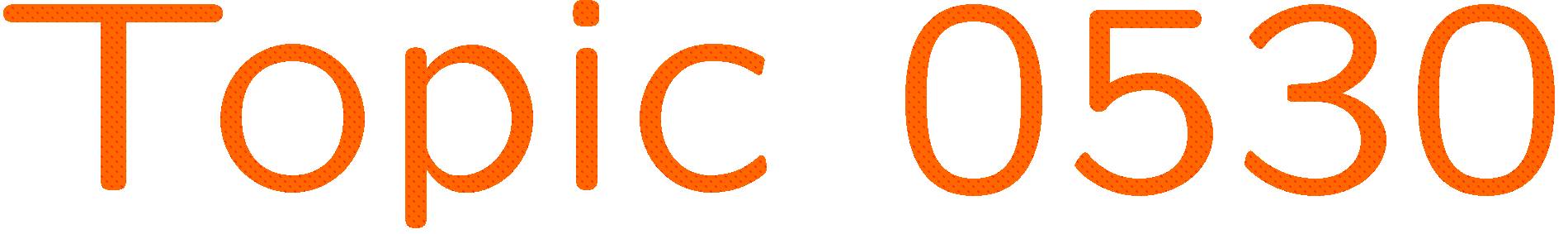 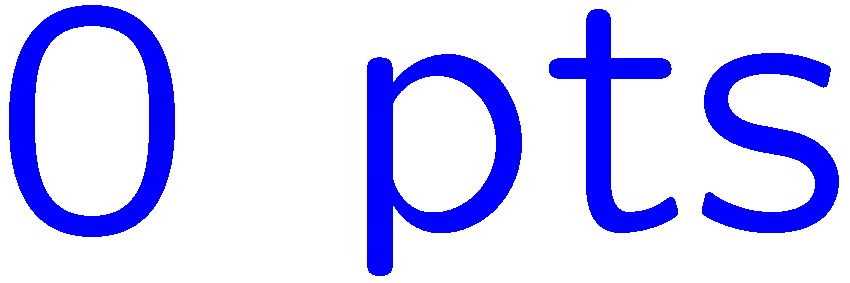 0 of 5
1+1=
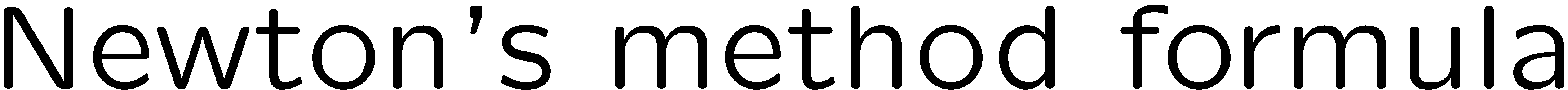 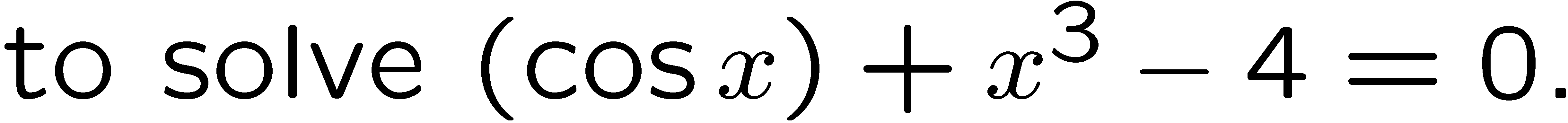 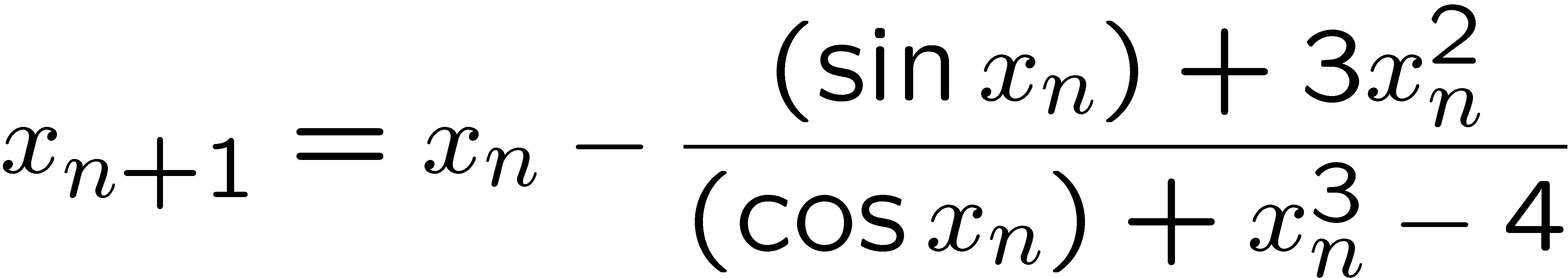 1
2
3
4
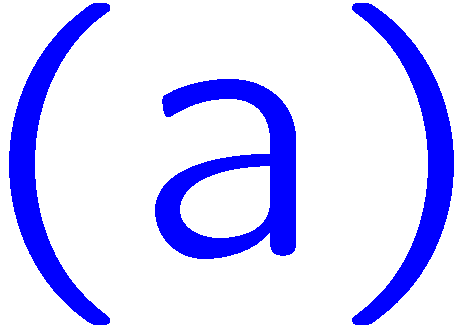 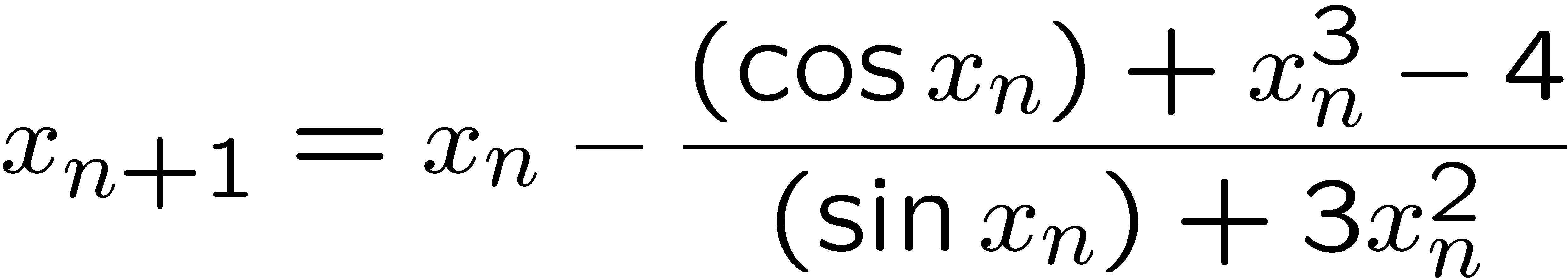 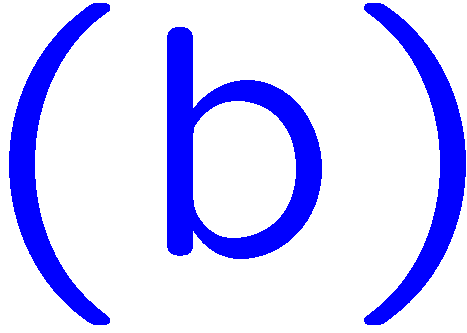 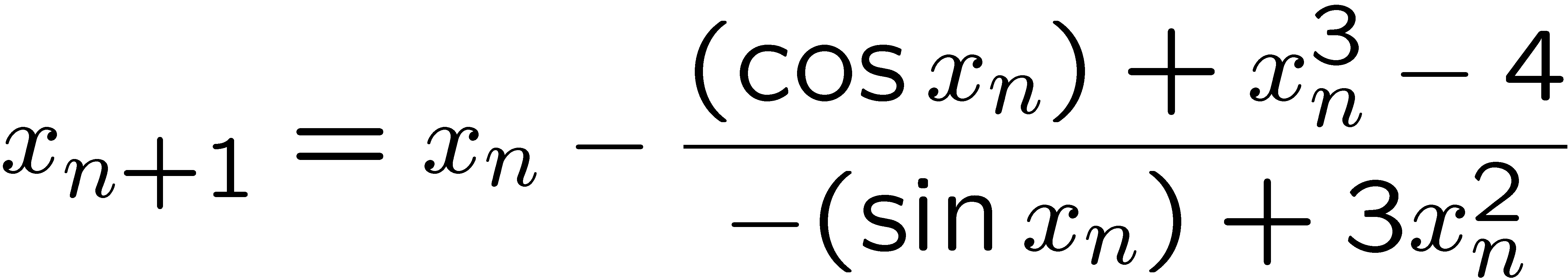 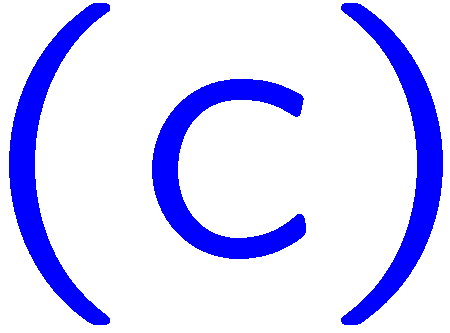 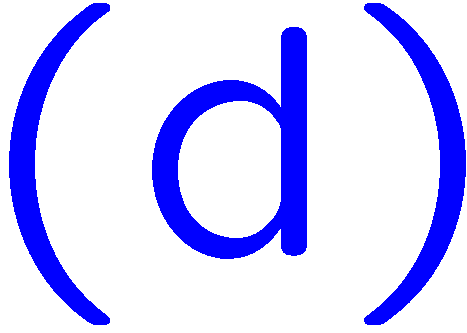 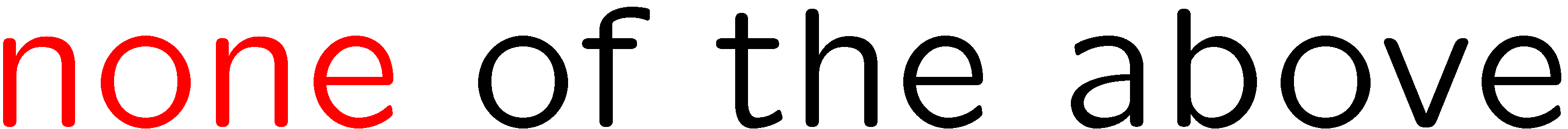 19
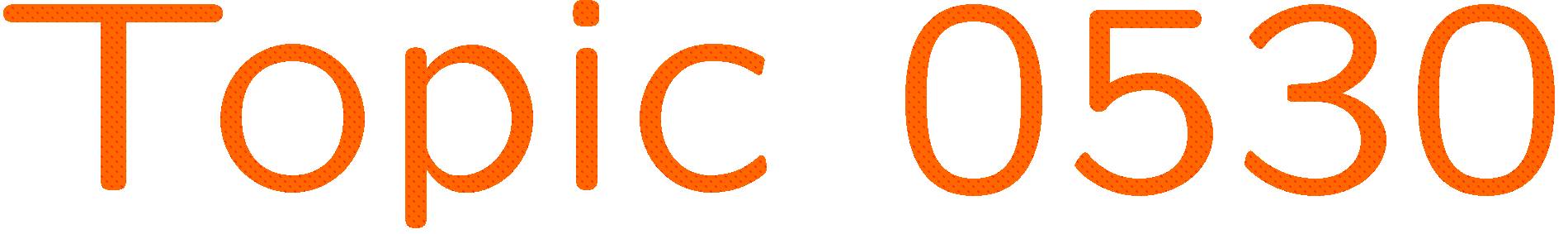 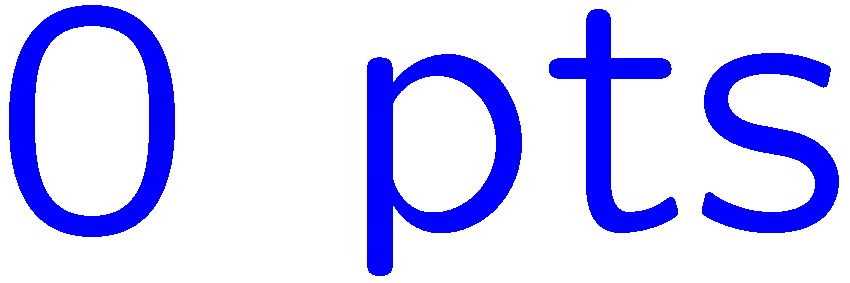 0 of 5
1+1=
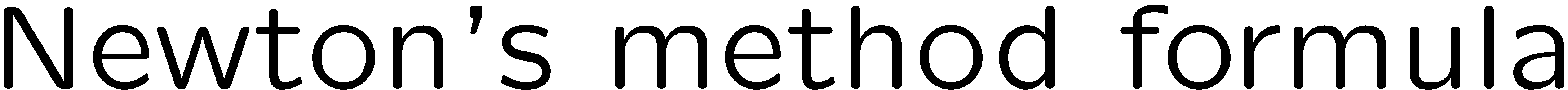 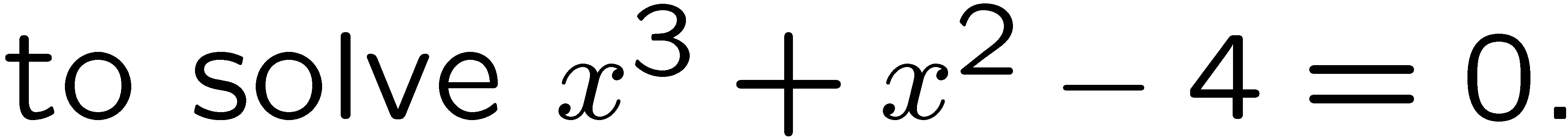 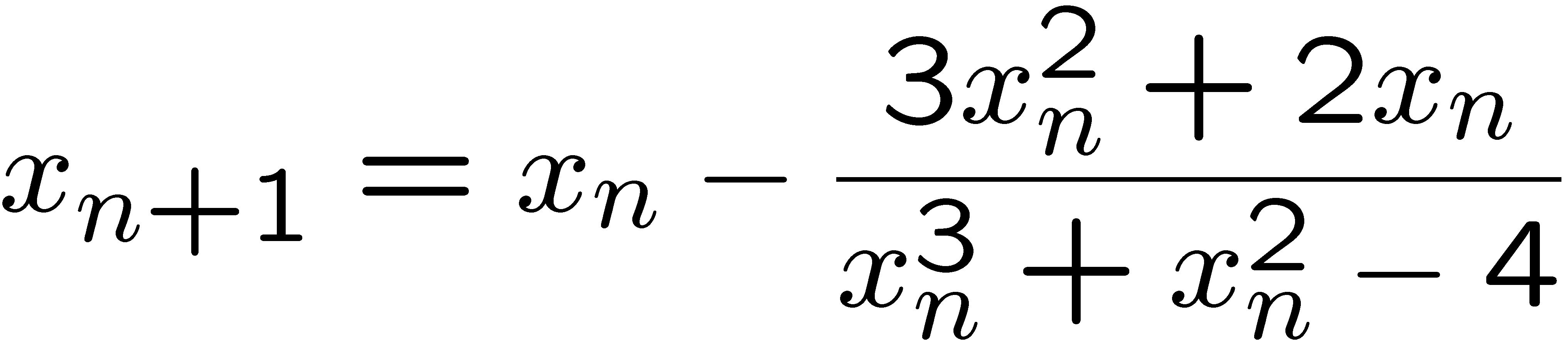 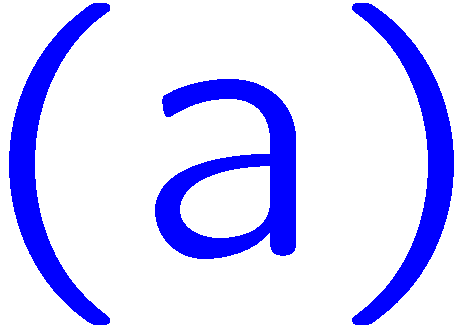 1
2
3
4
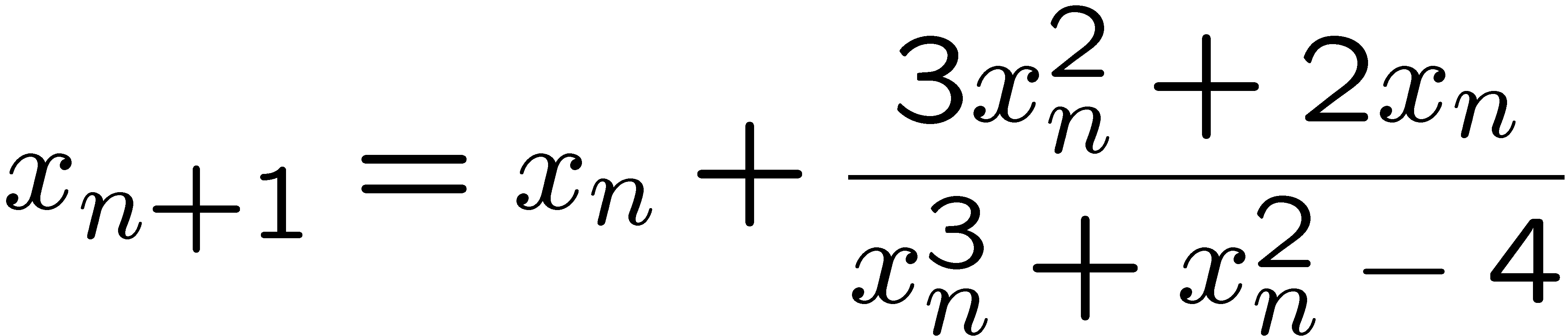 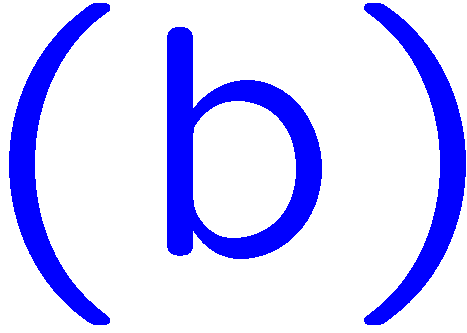 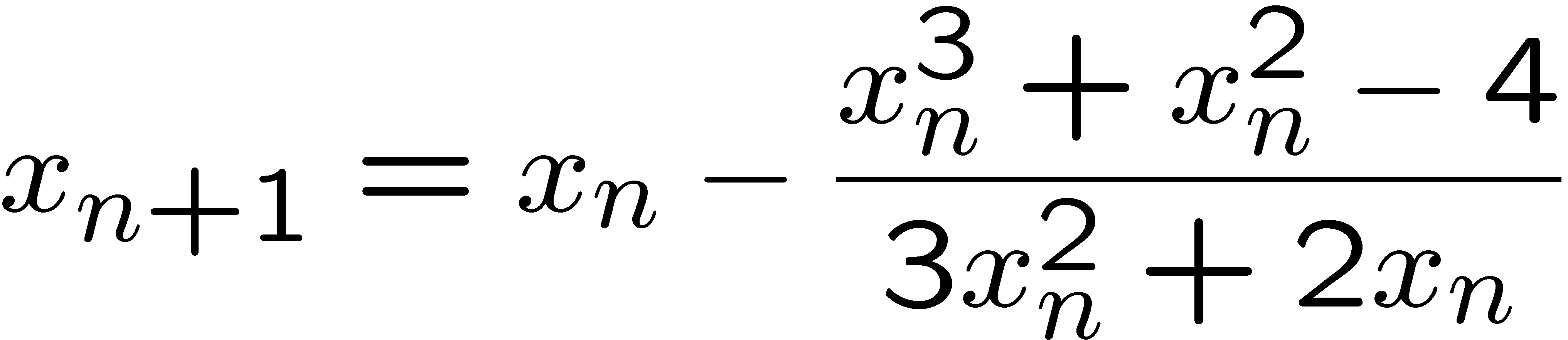 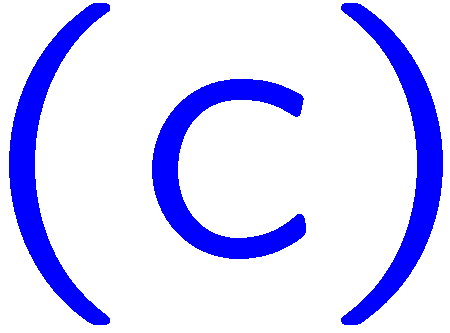 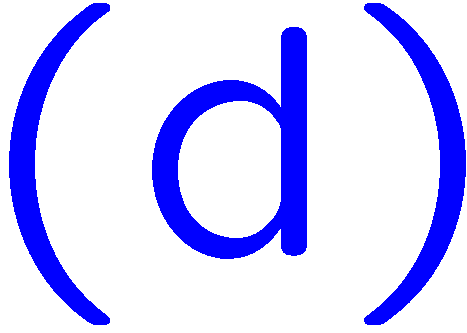 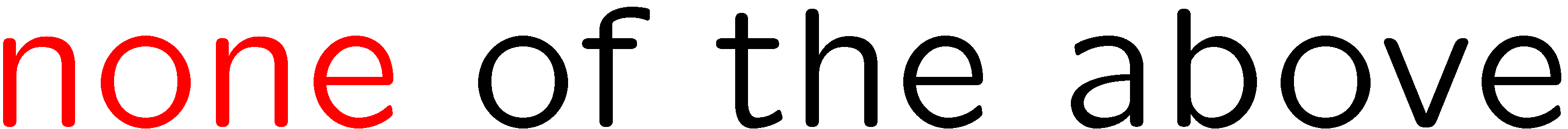 20
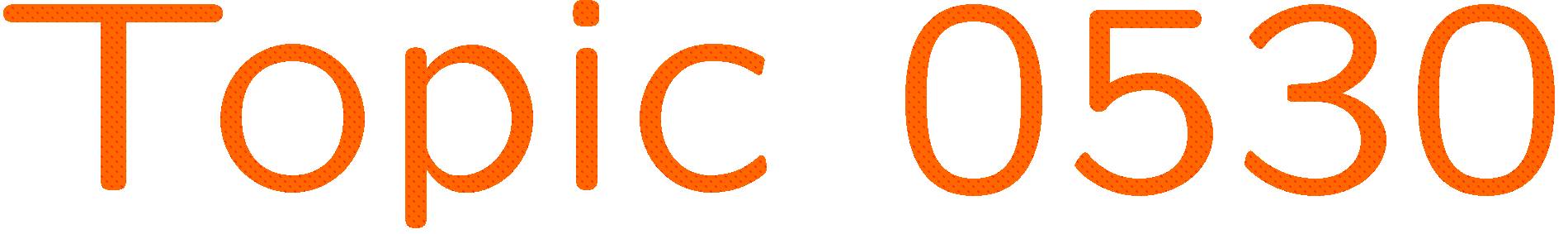 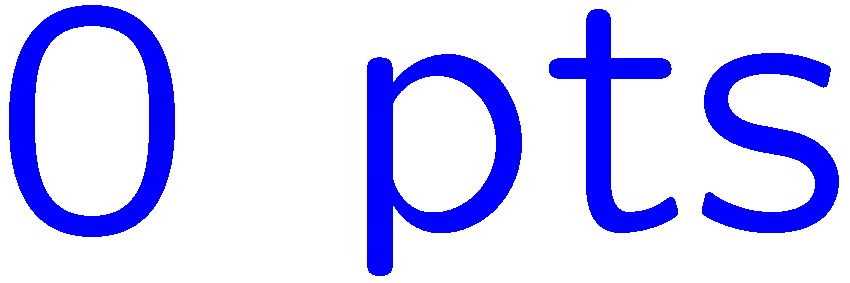 0 of 5
1+1=
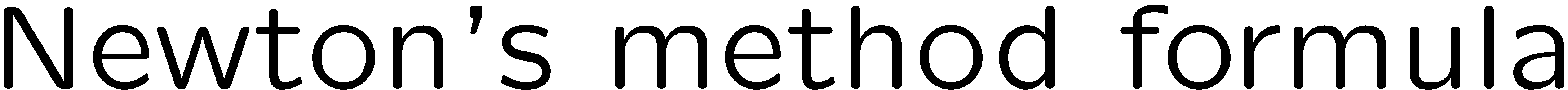 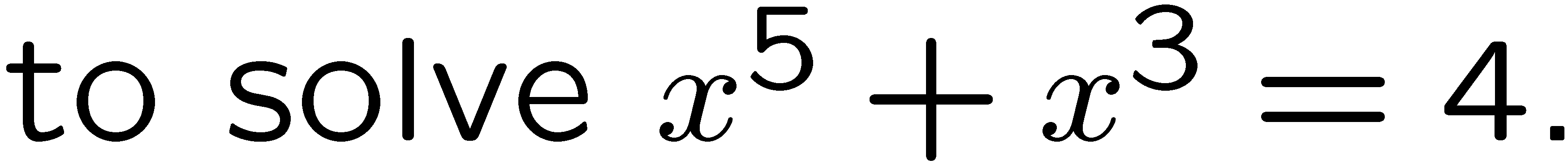 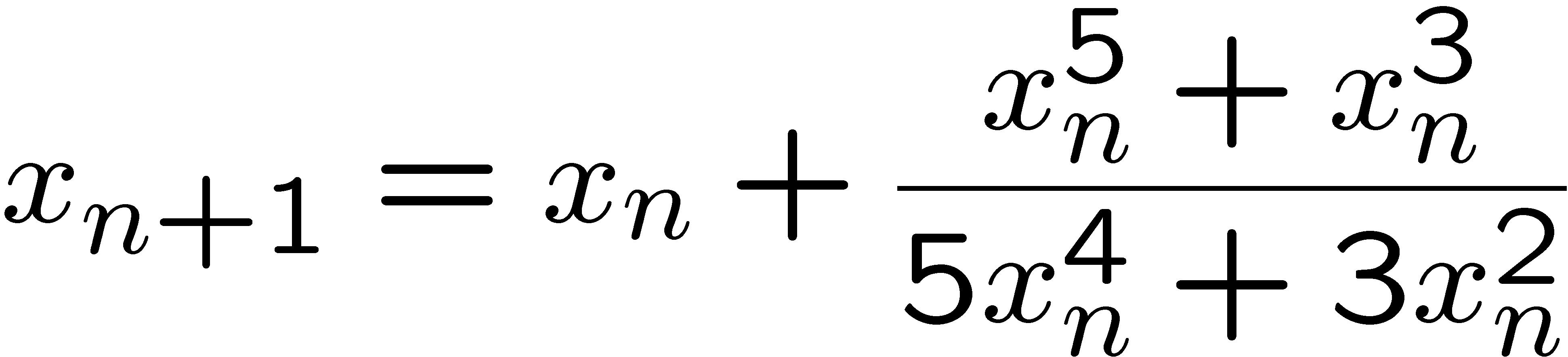 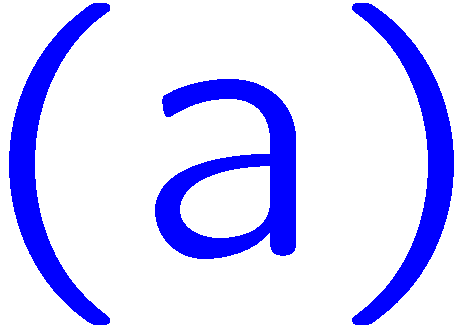 1
2
3
4
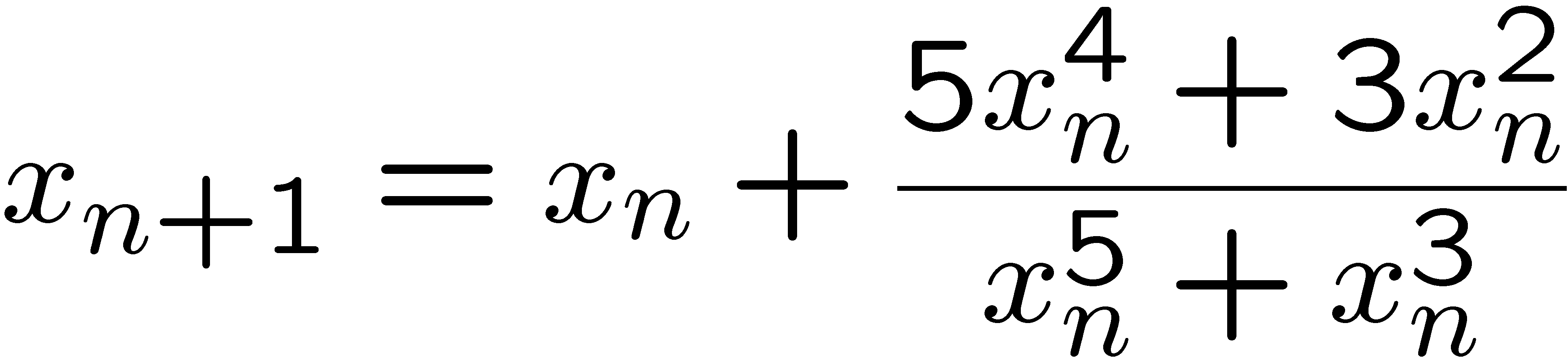 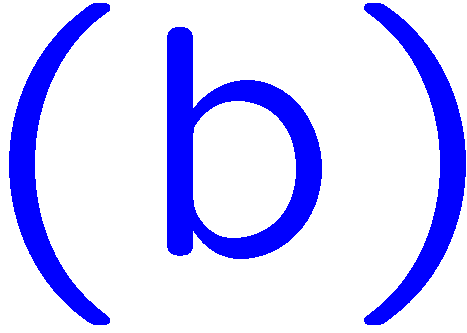 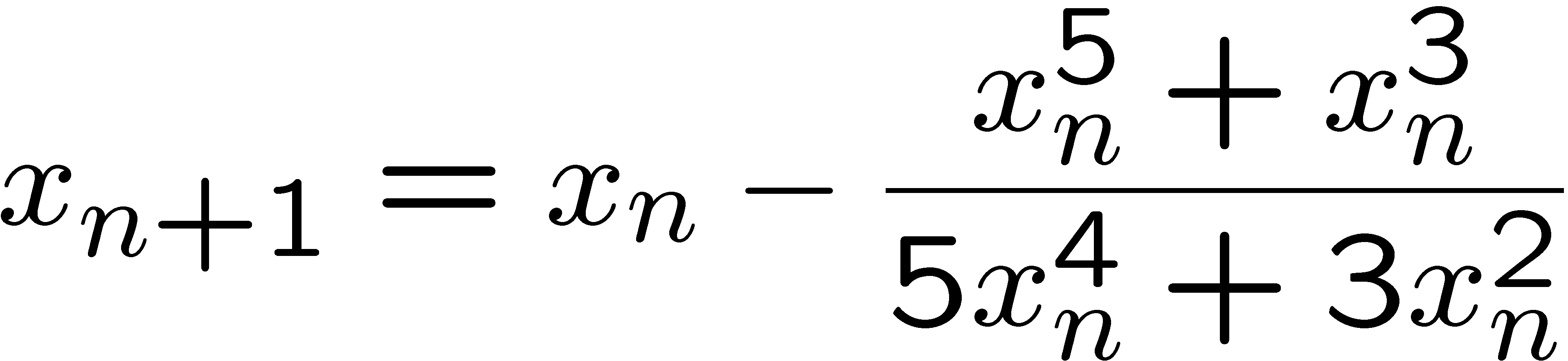 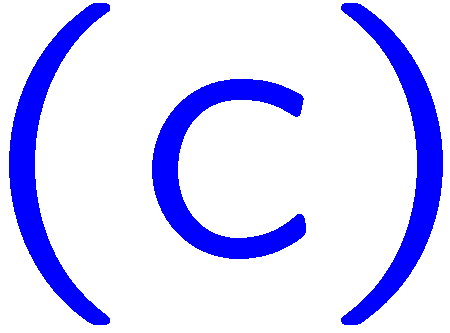 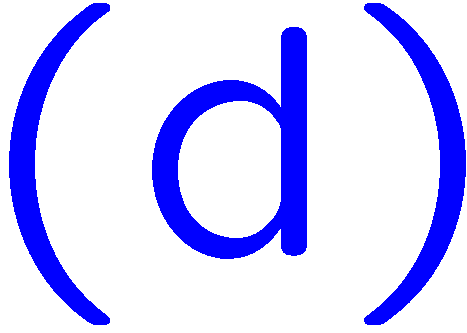 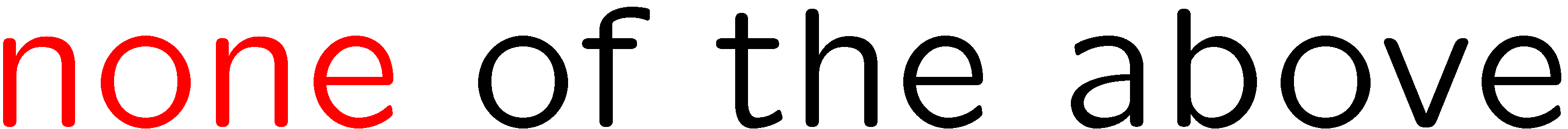 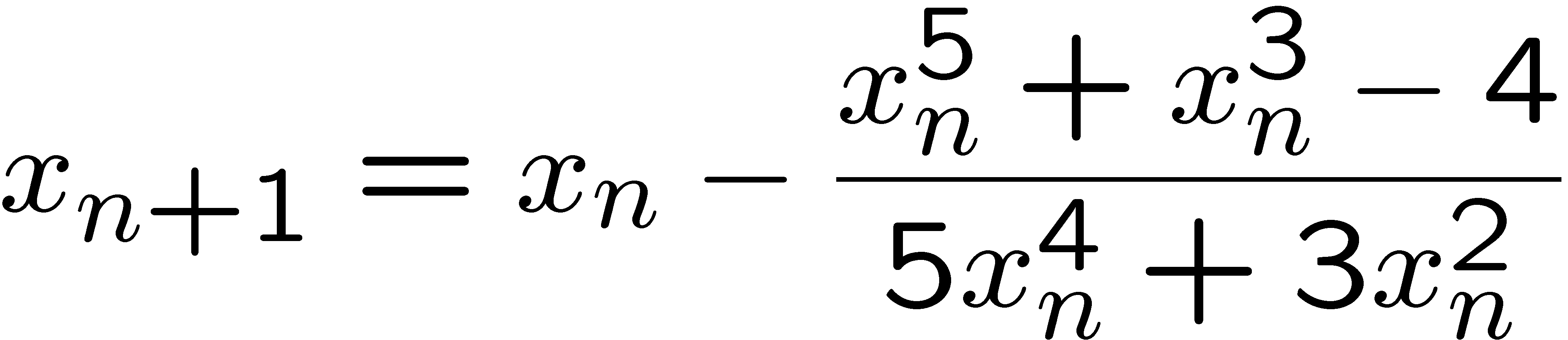 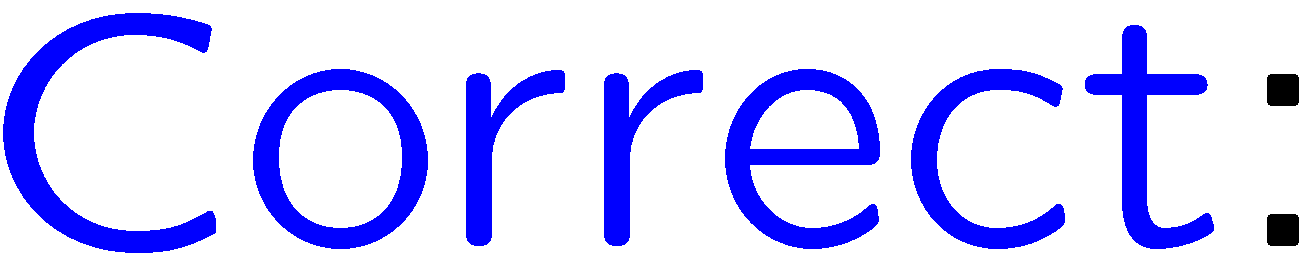 21
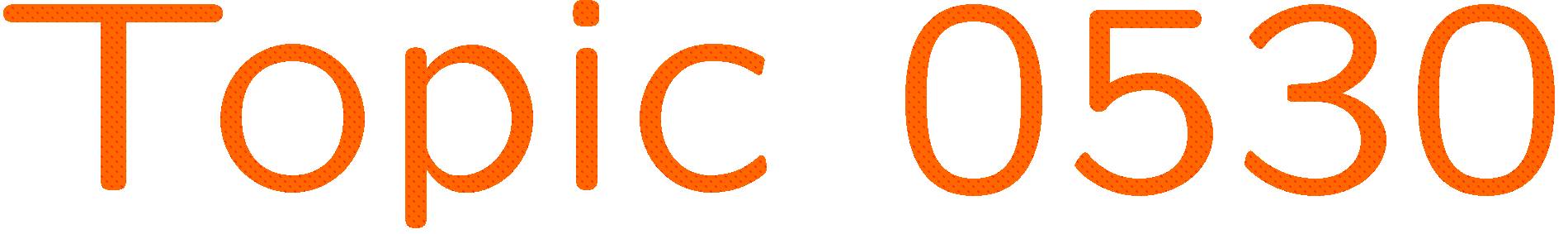 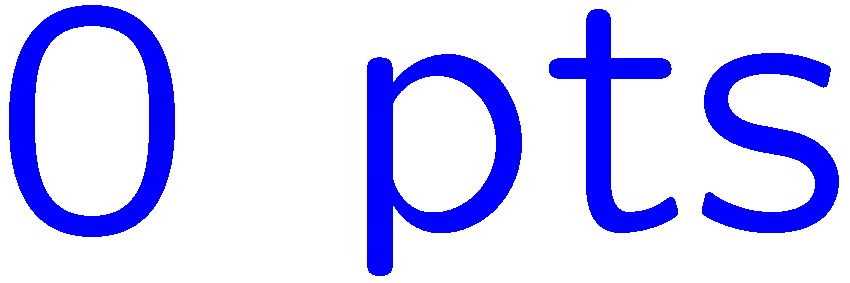 0 of 5
1+1=
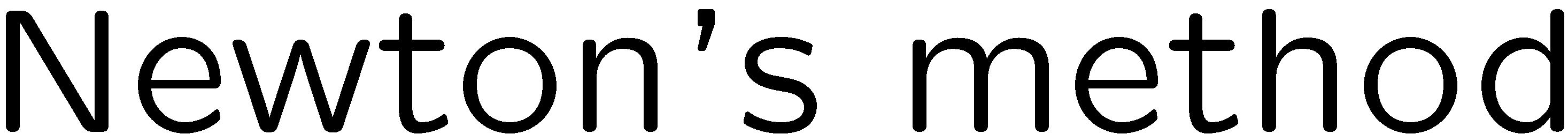 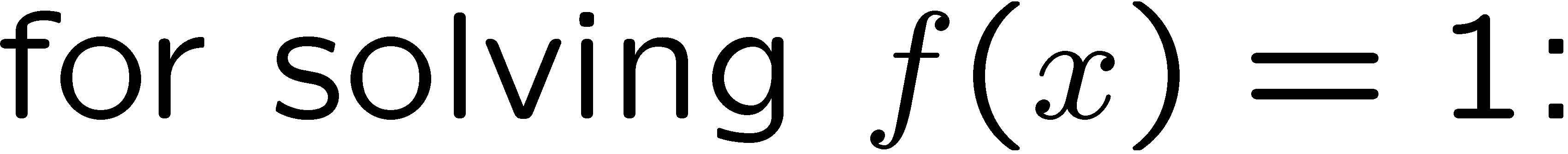 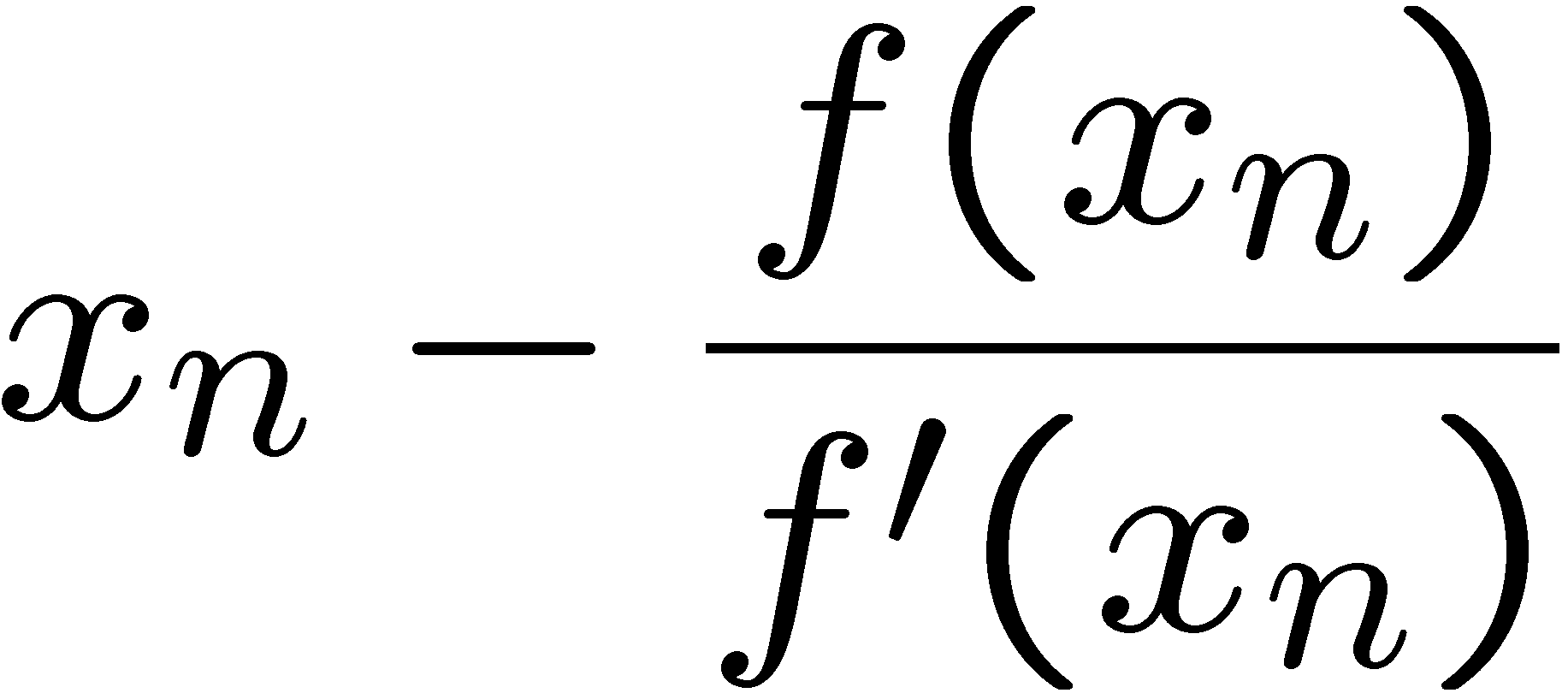 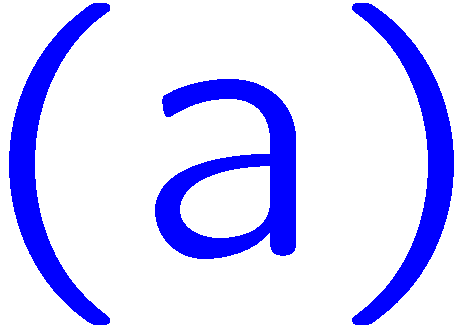 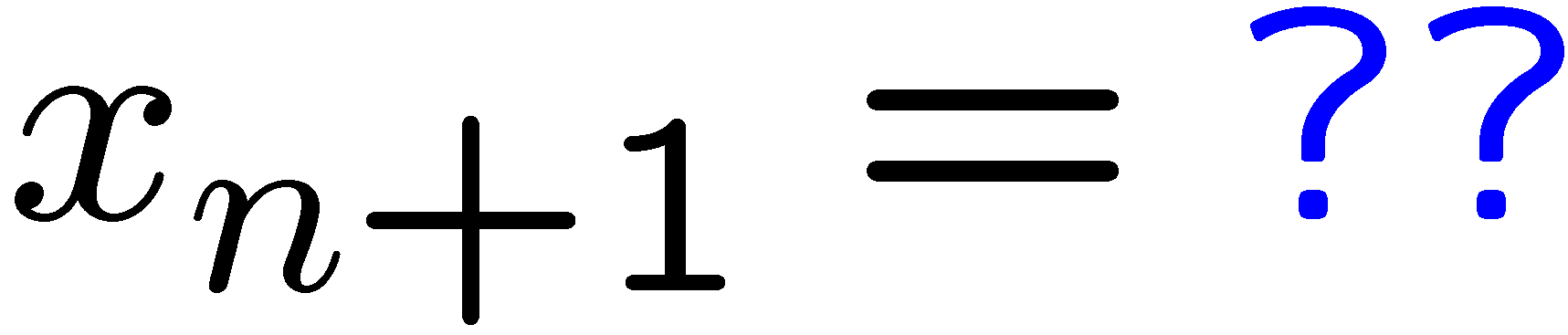 1
2
3
4
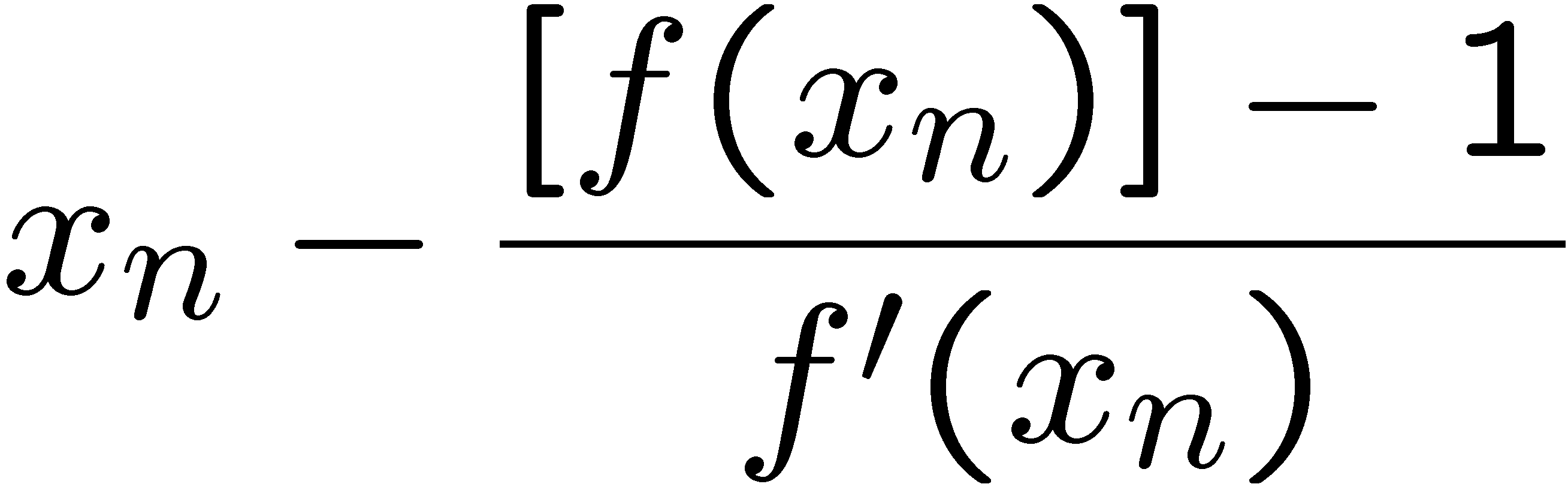 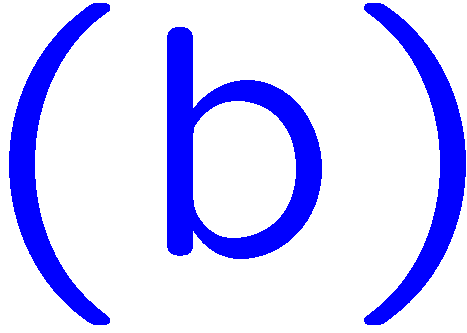 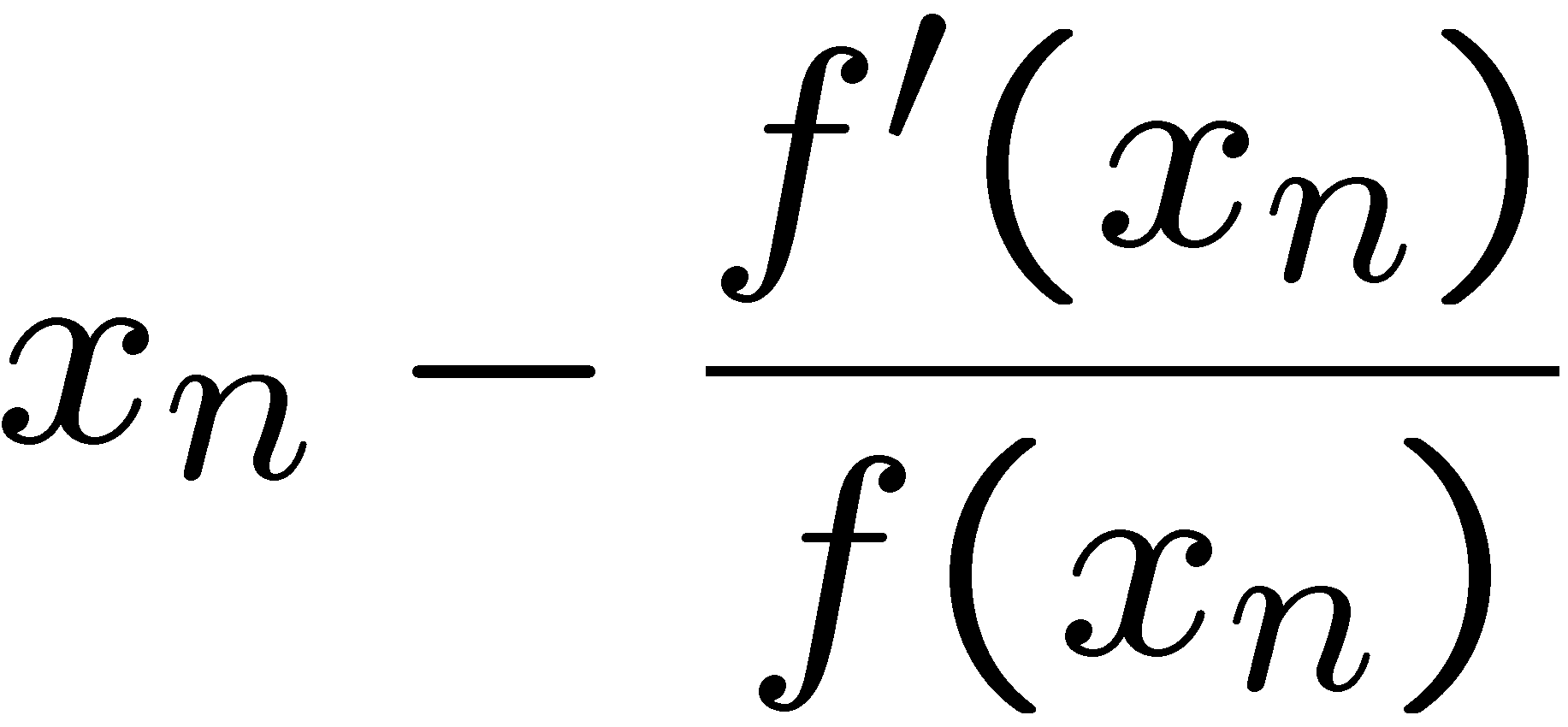 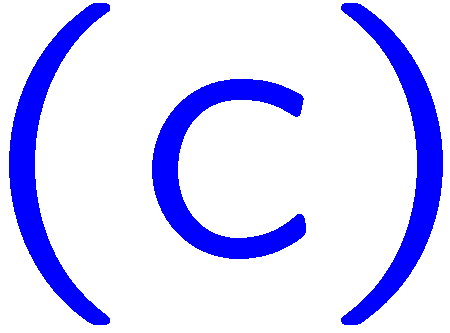 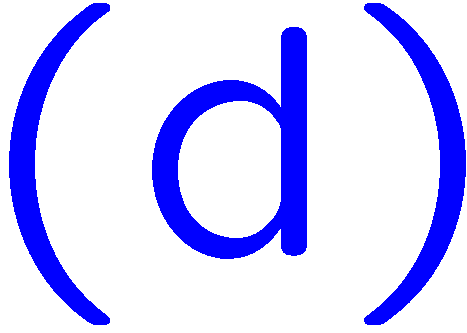 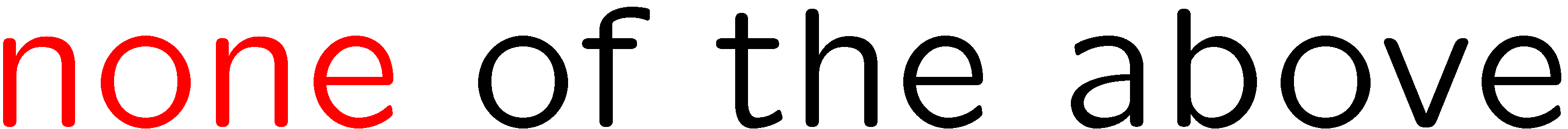 22
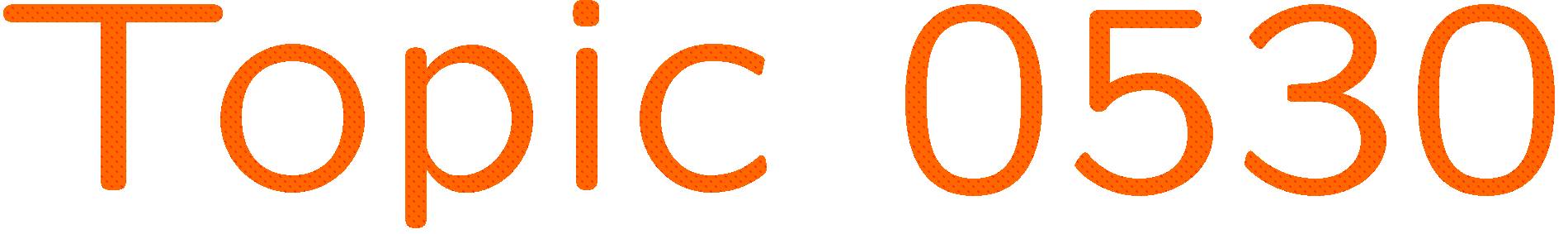 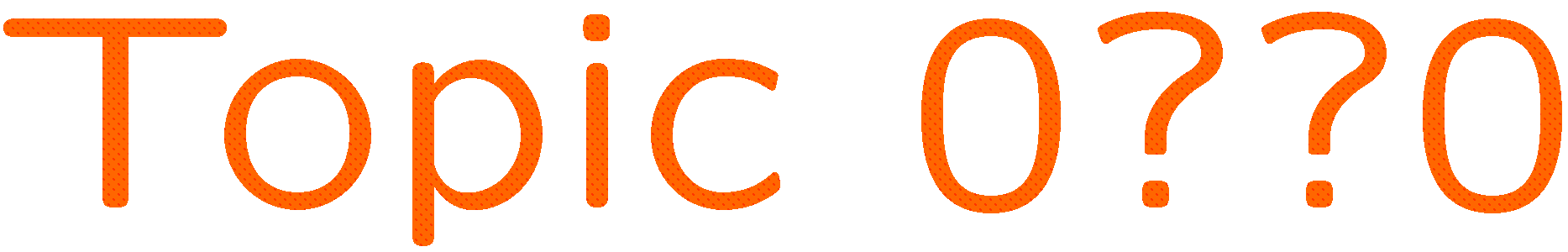 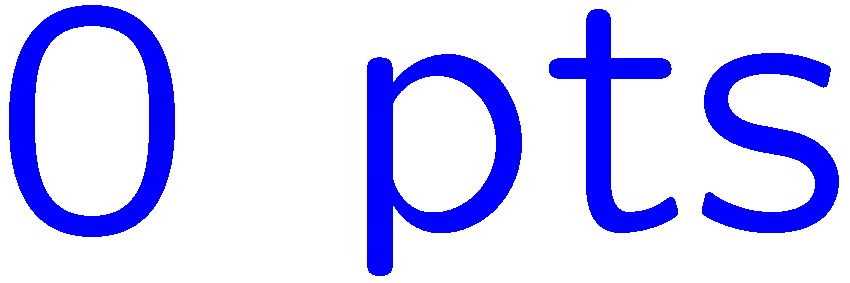 0 of 5
1+1=
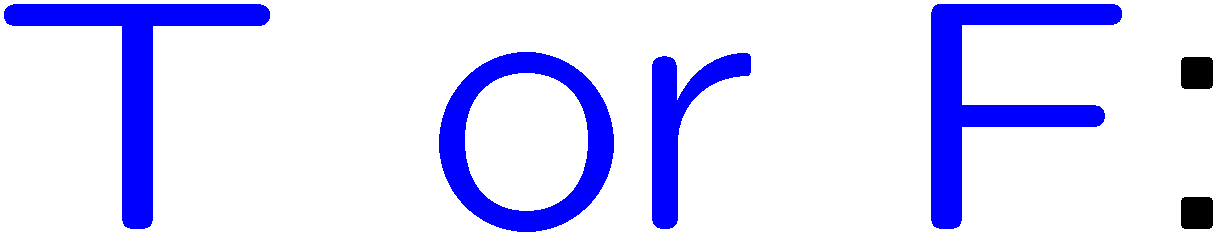 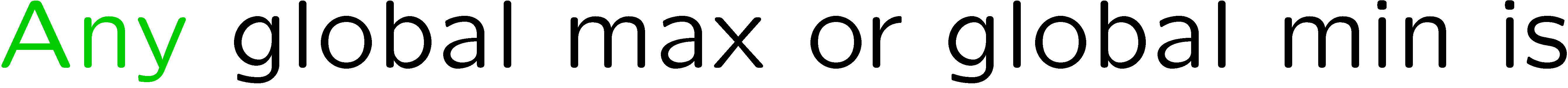 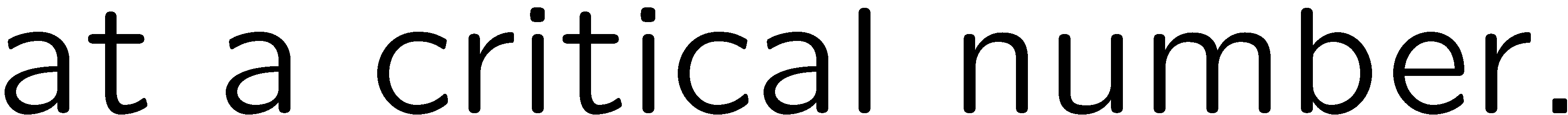 1
2
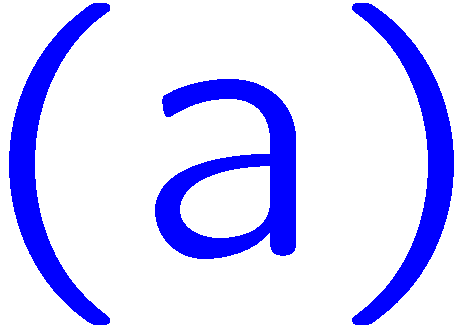 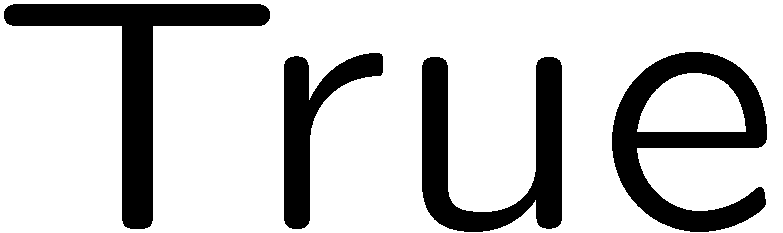 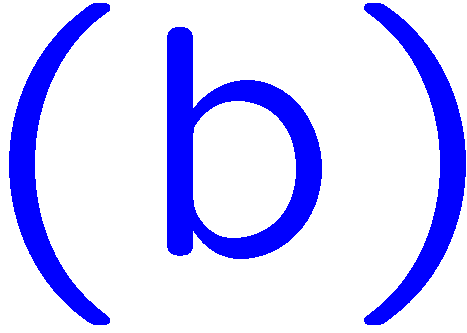 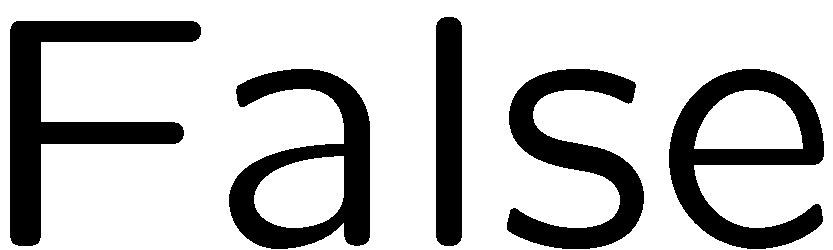 23
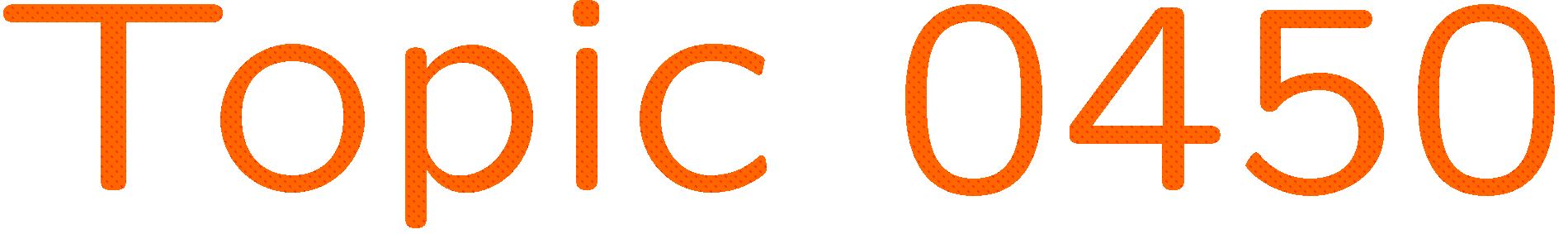 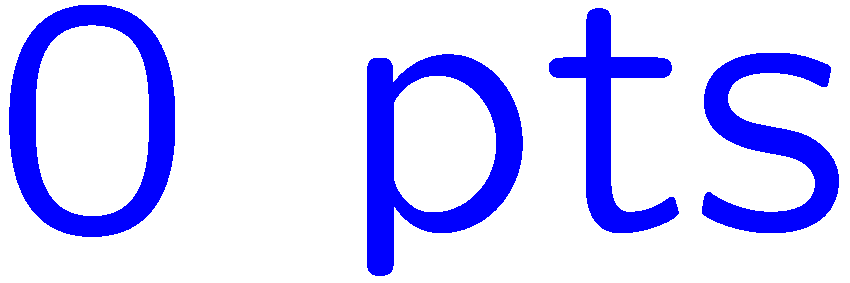 0 of 5
1+1=
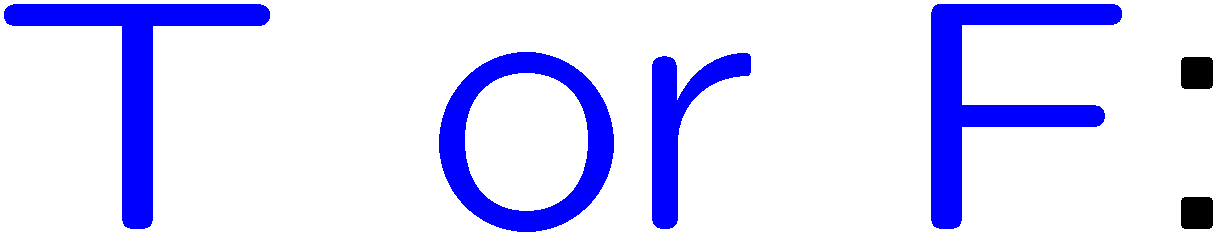 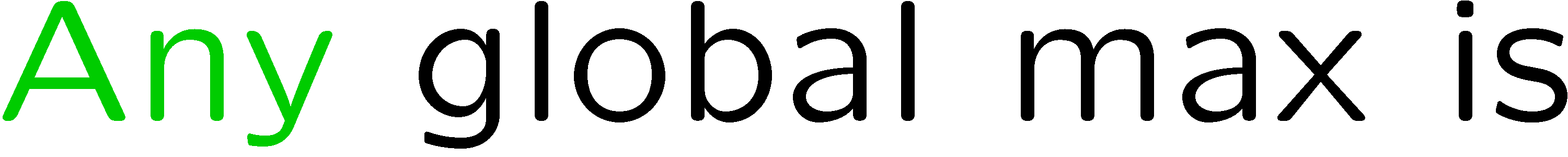 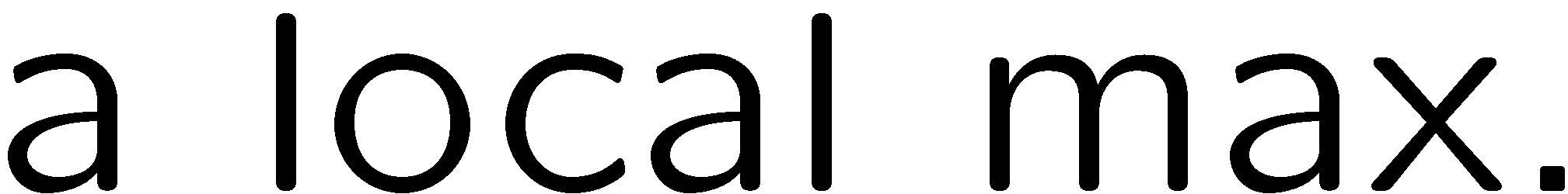 1
2
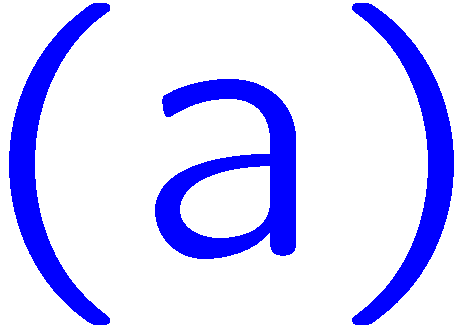 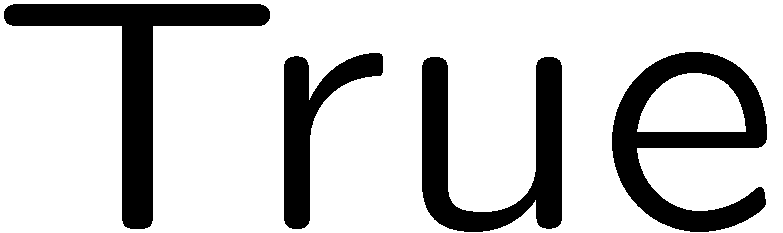 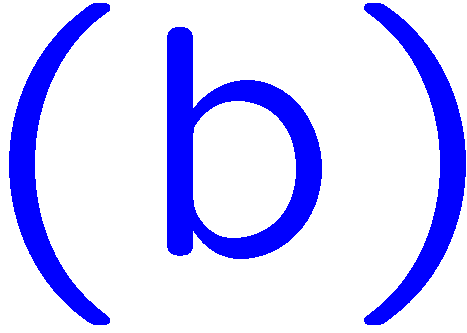 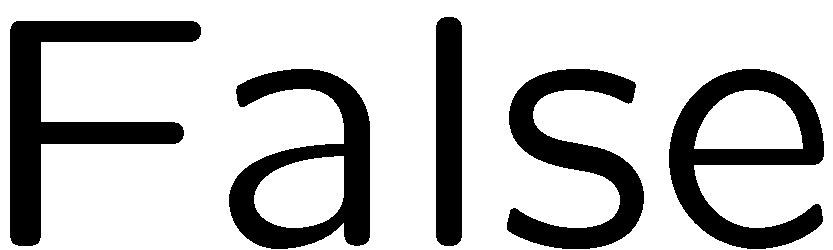 24
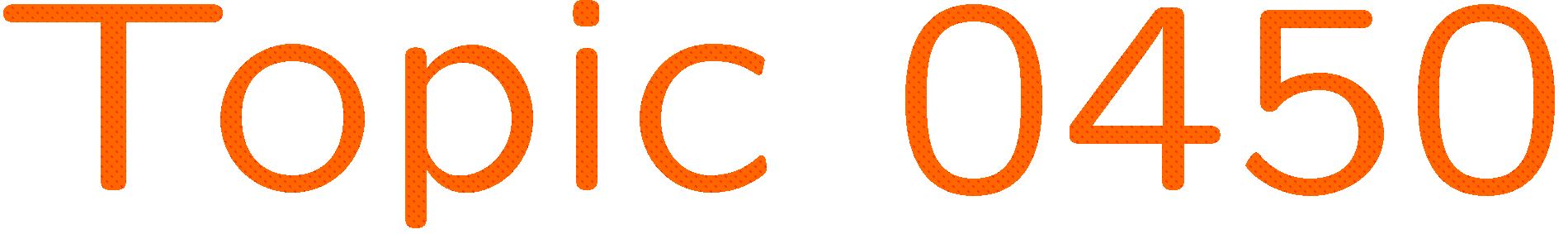 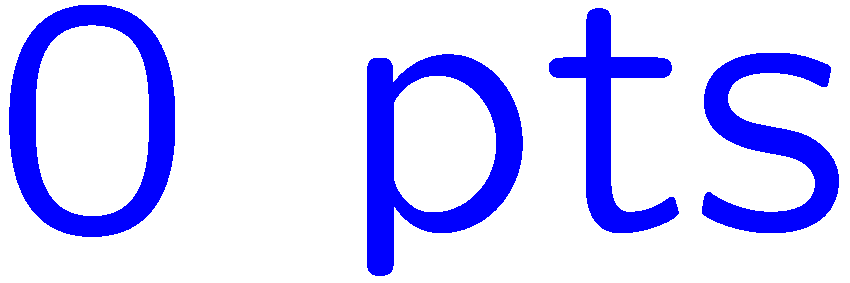 0 of 5
1+1=
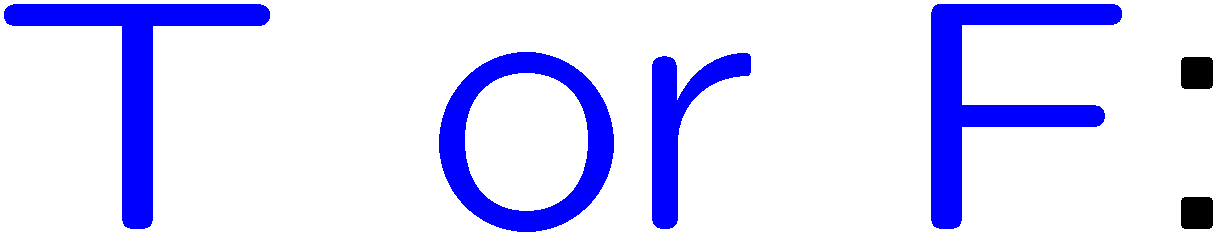 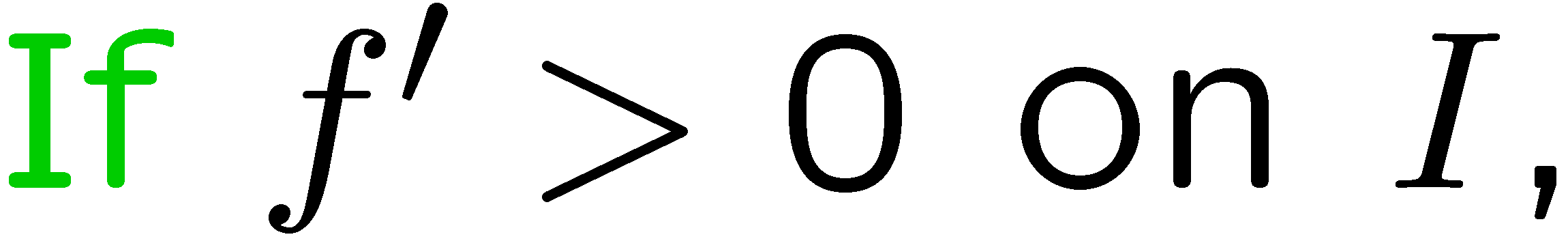 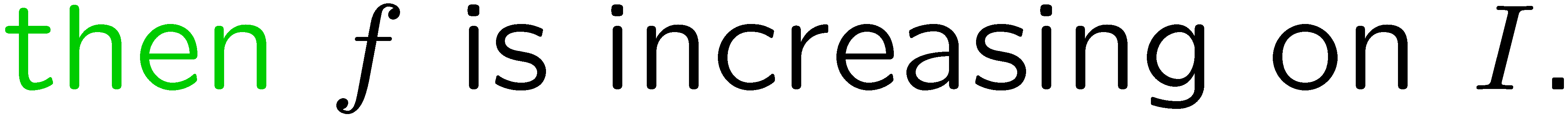 1
2
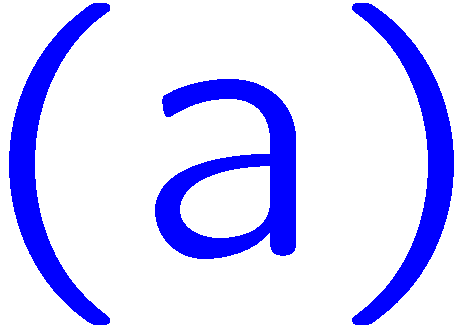 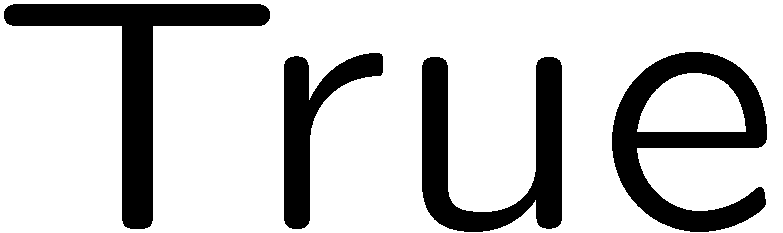 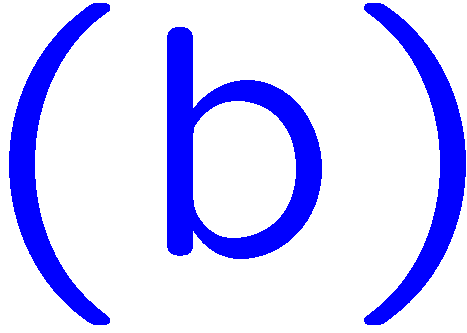 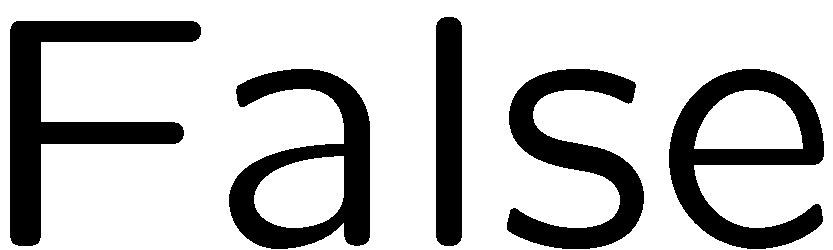 25
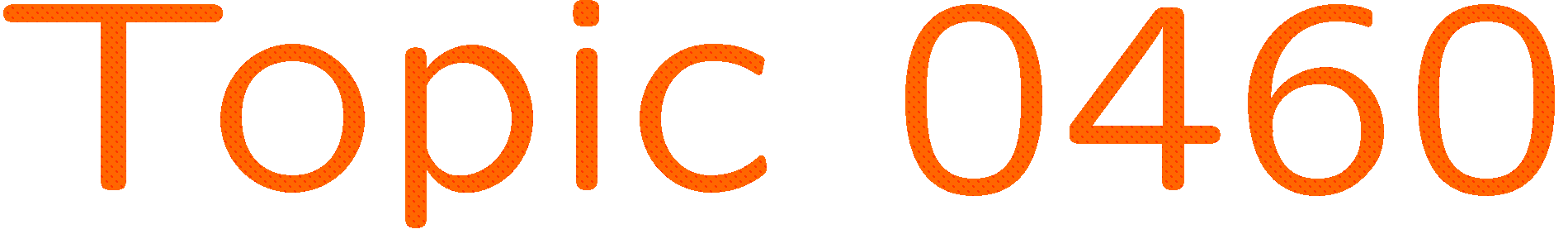 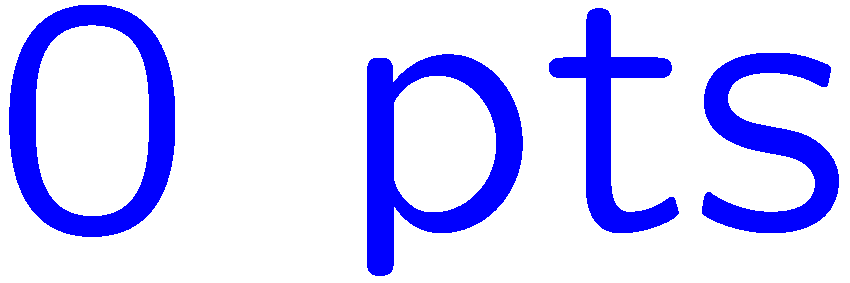 0 of 5
1+1=
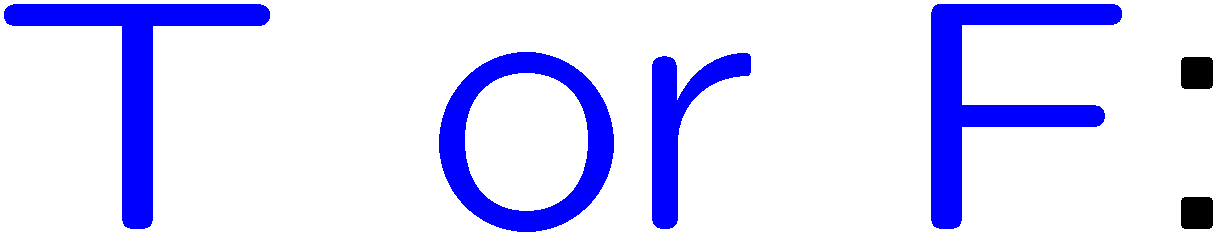 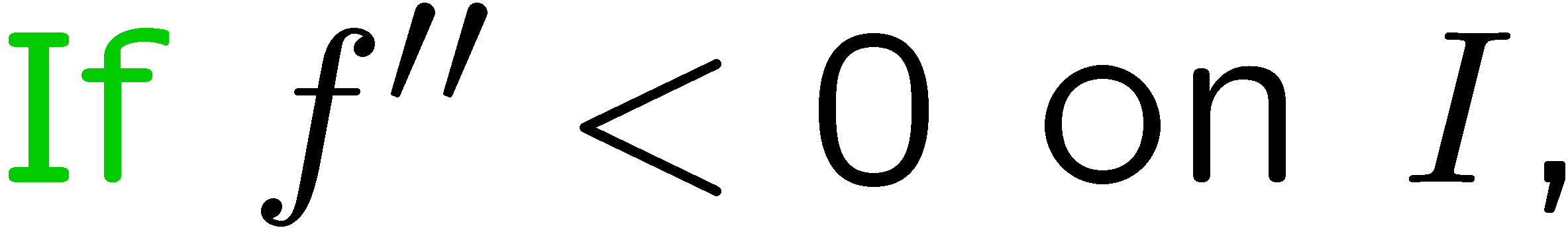 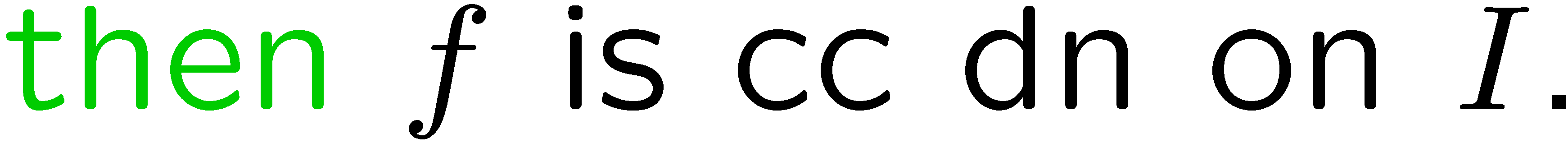 1
2
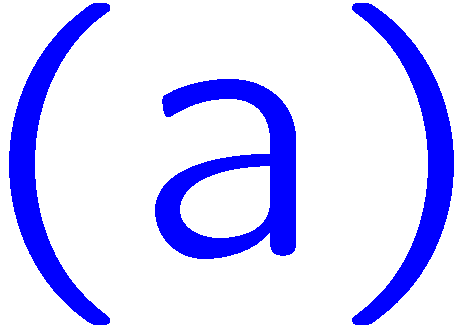 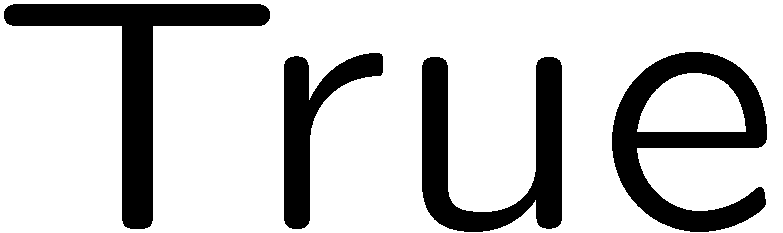 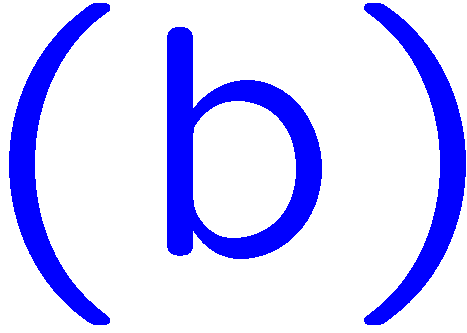 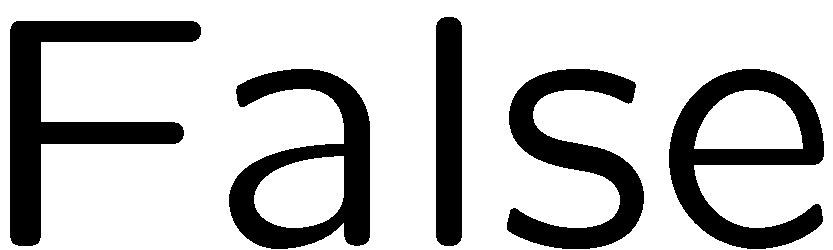 26
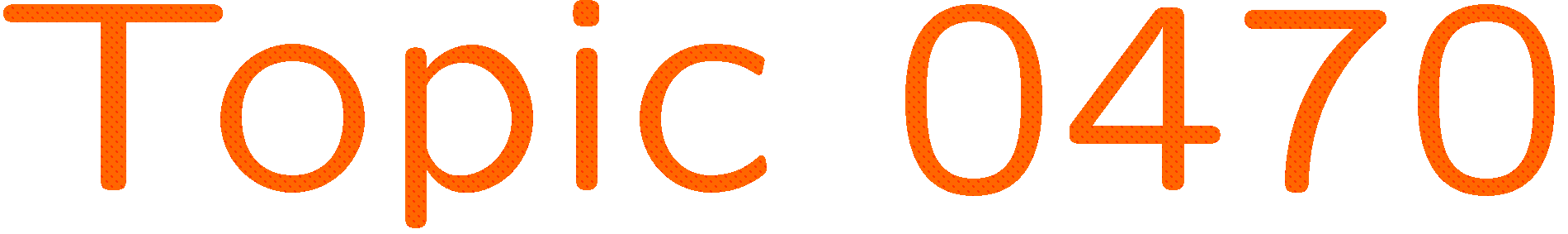 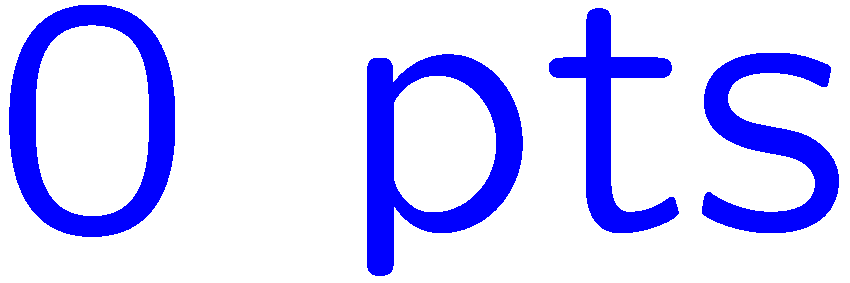 0 of 5
1+1=
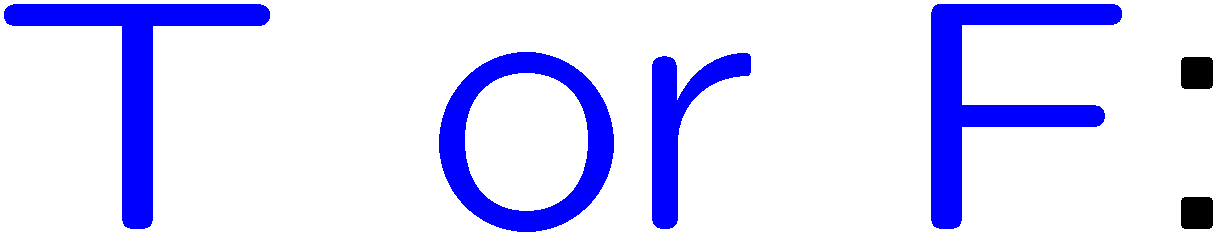 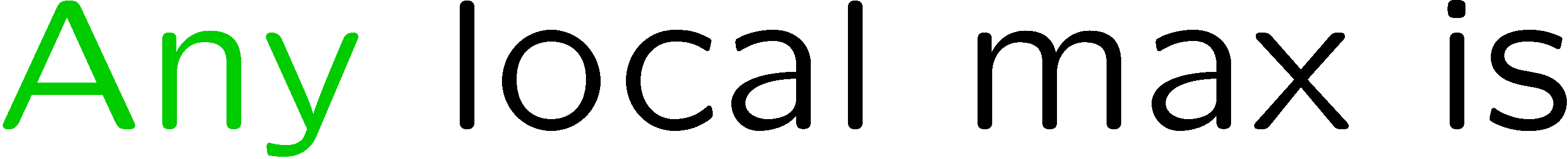 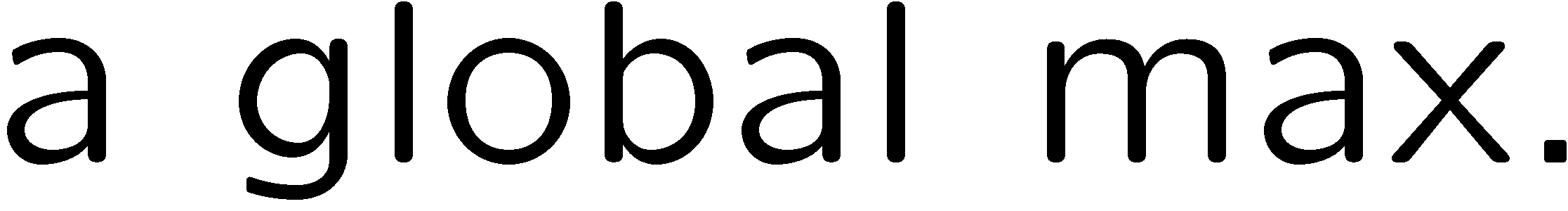 1
2
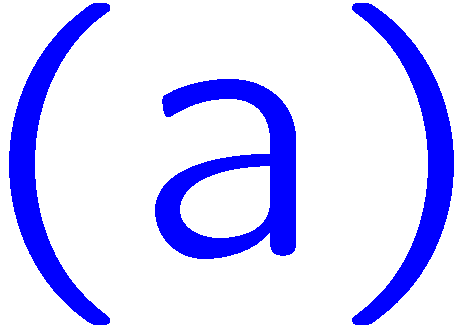 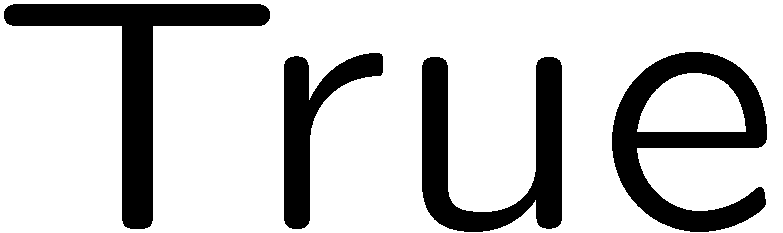 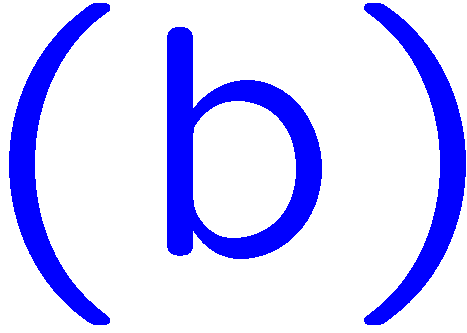 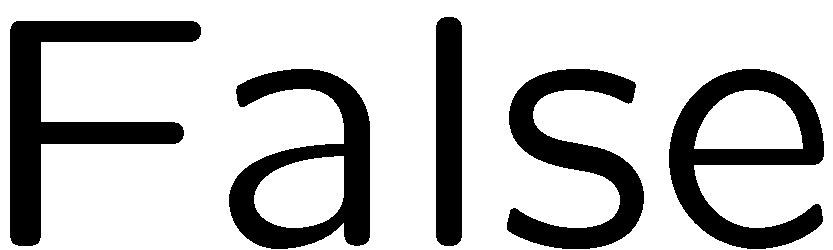 27
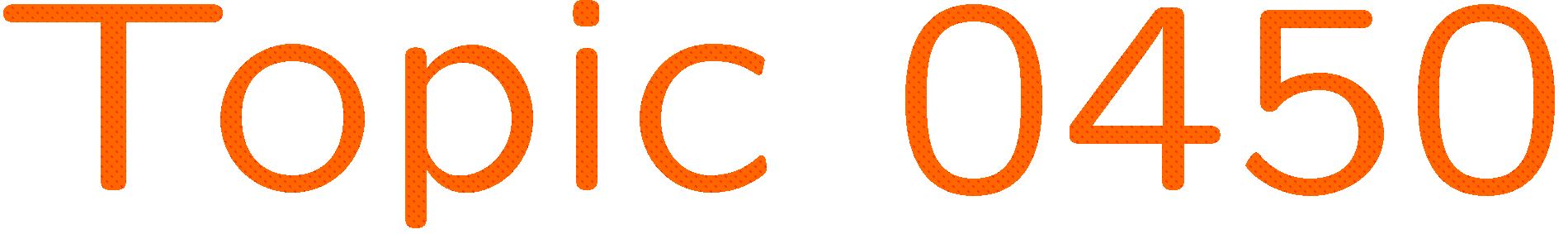 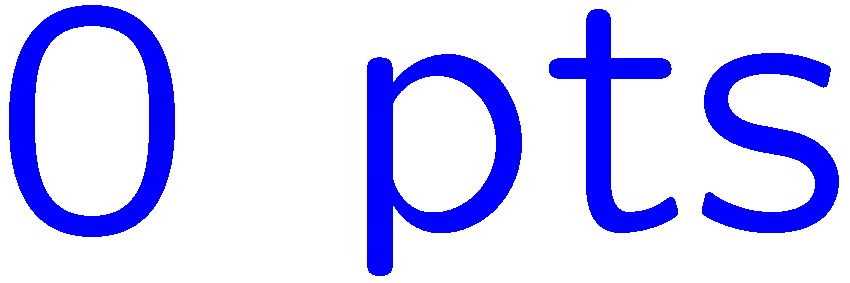 0 of 5
1+1=
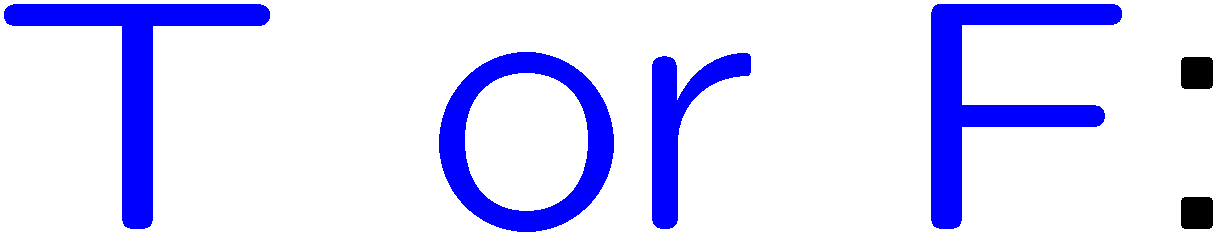 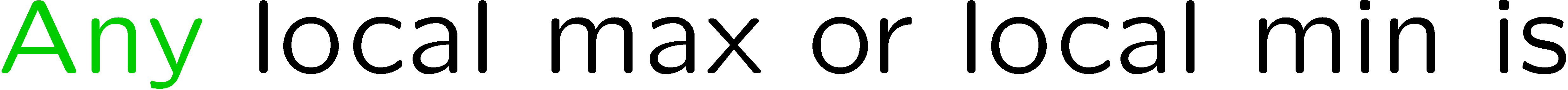 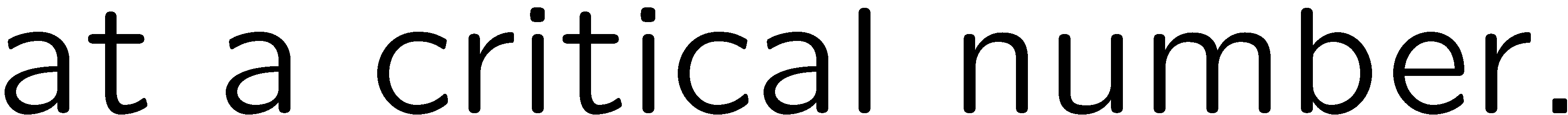 1
2
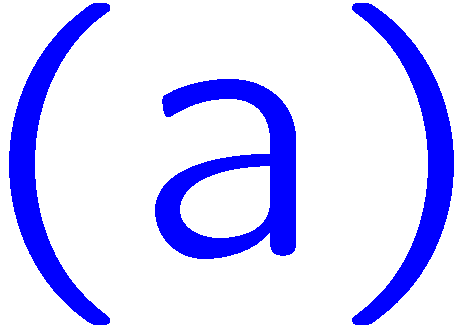 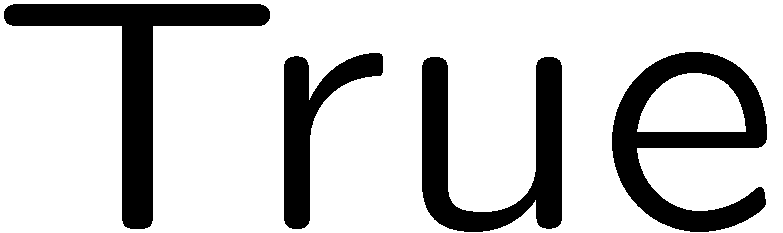 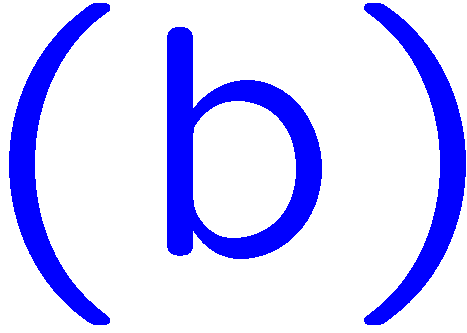 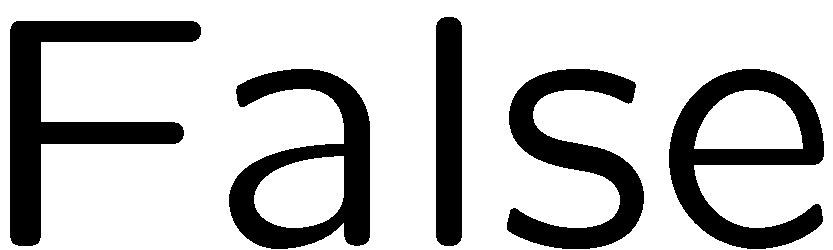 28
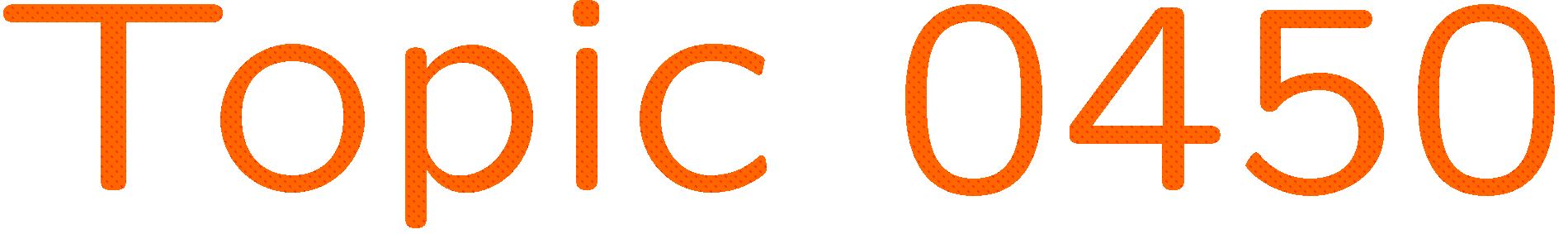 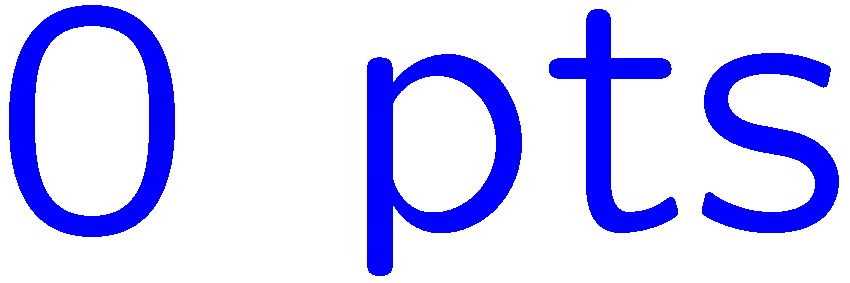 0 of 5
1+1=
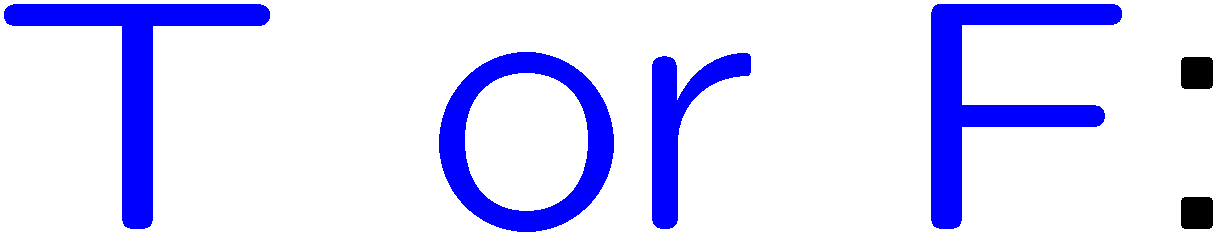 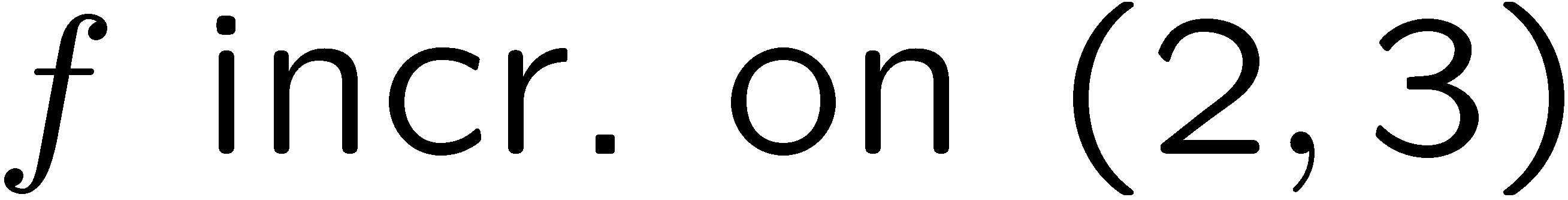 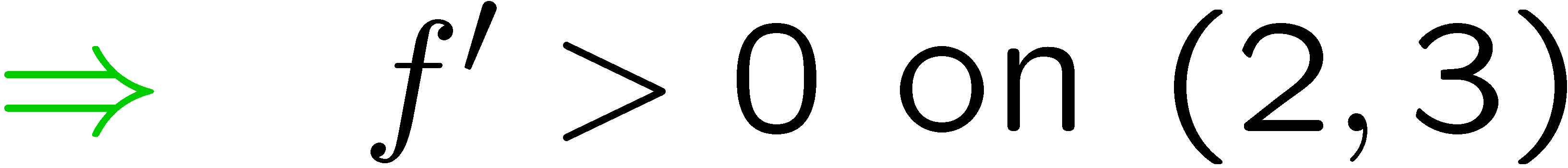 1
2
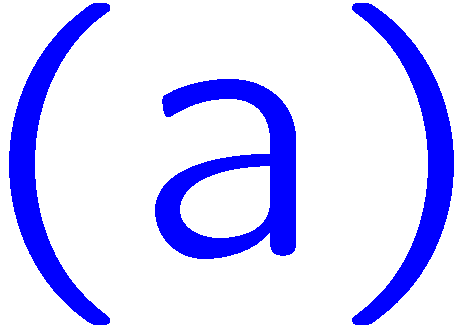 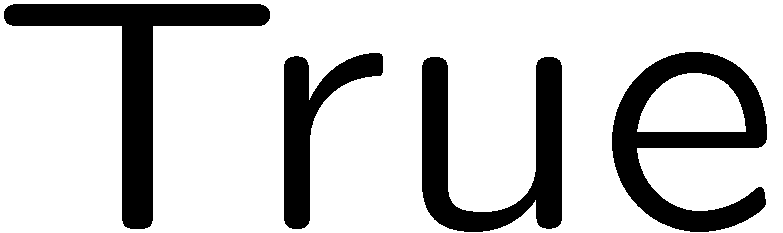 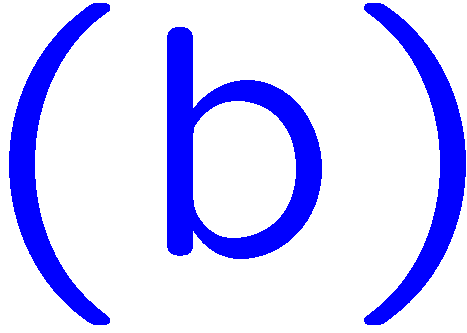 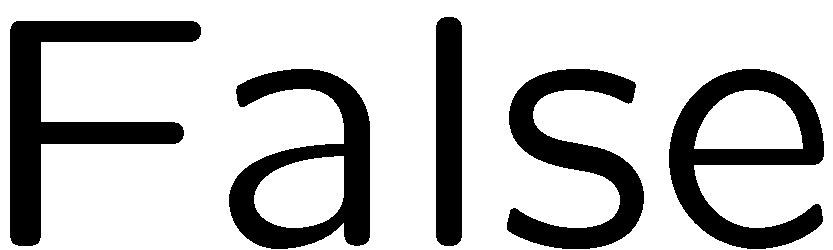 29
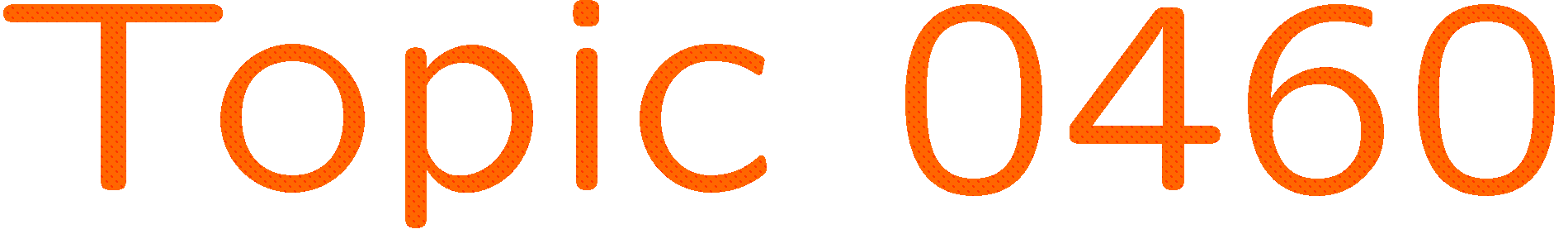 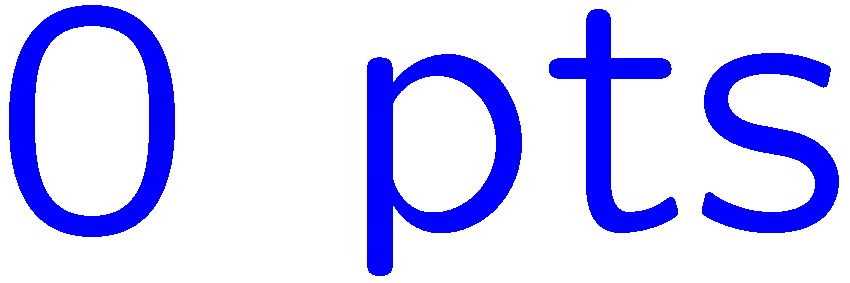 0 of 5
1+1=
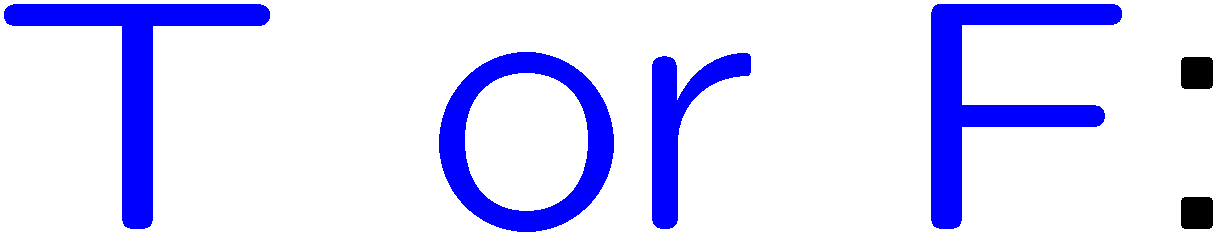 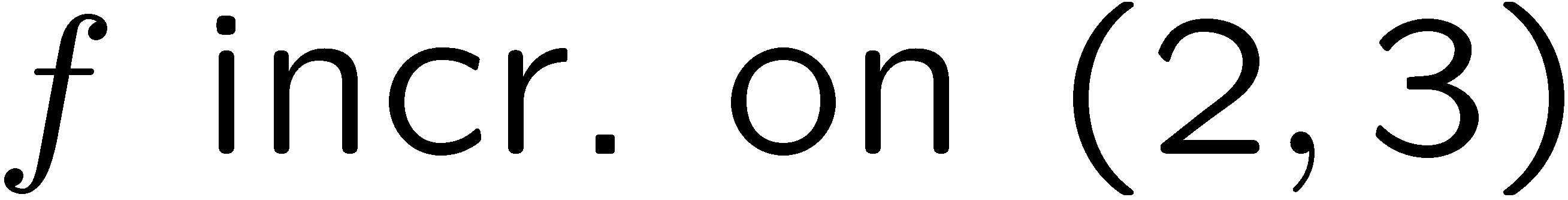 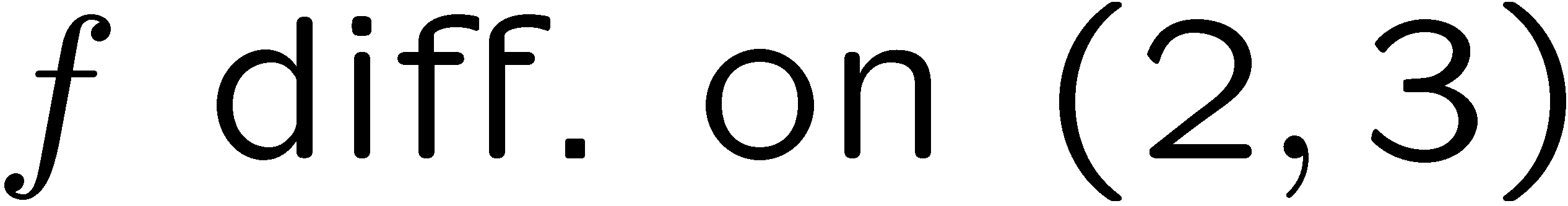 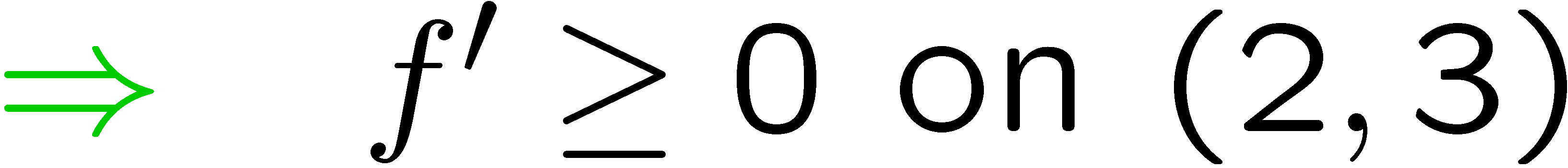 1
2
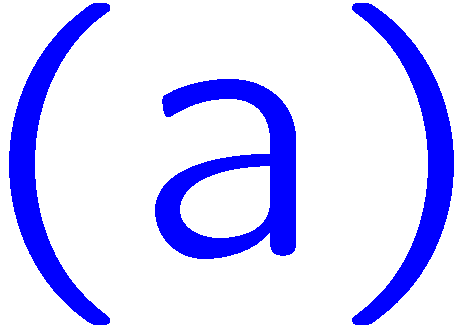 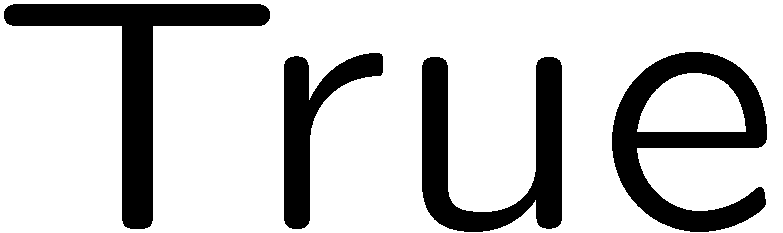 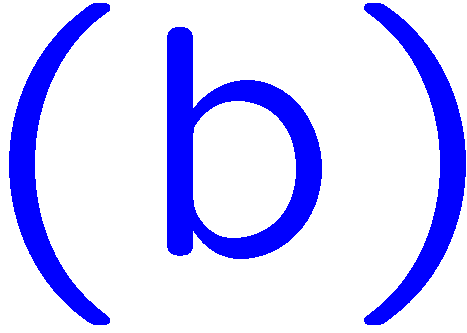 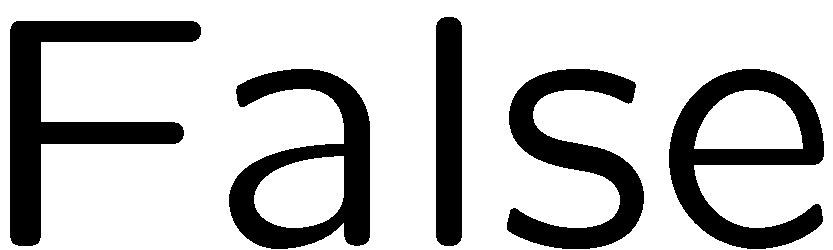 30
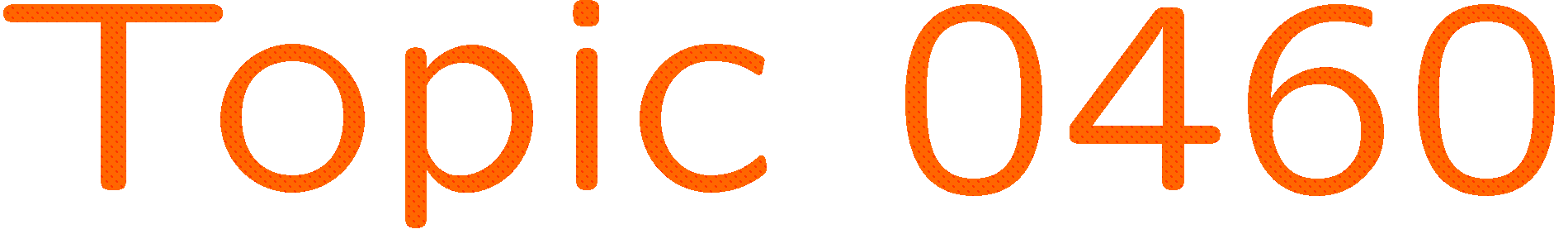 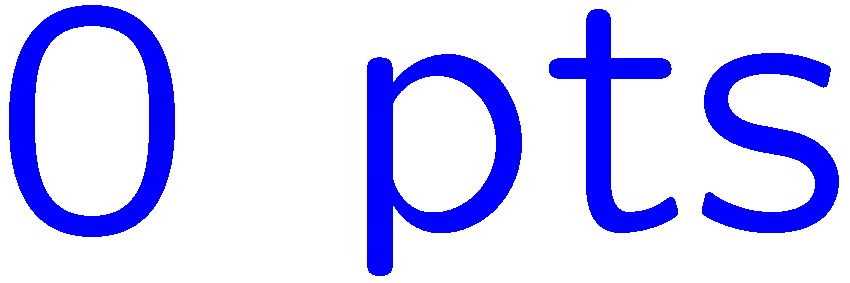 0 of 5
1+1=
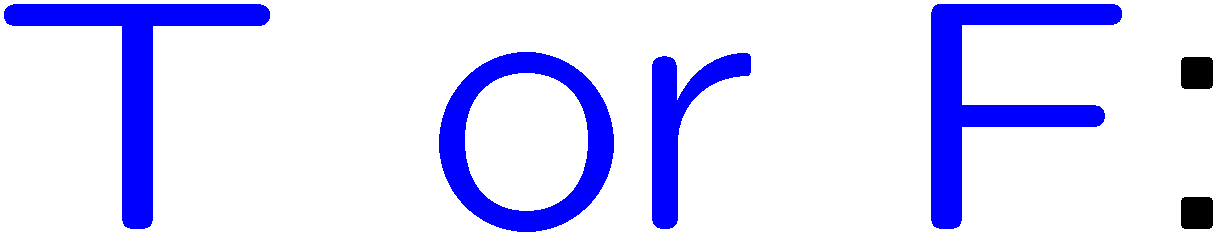 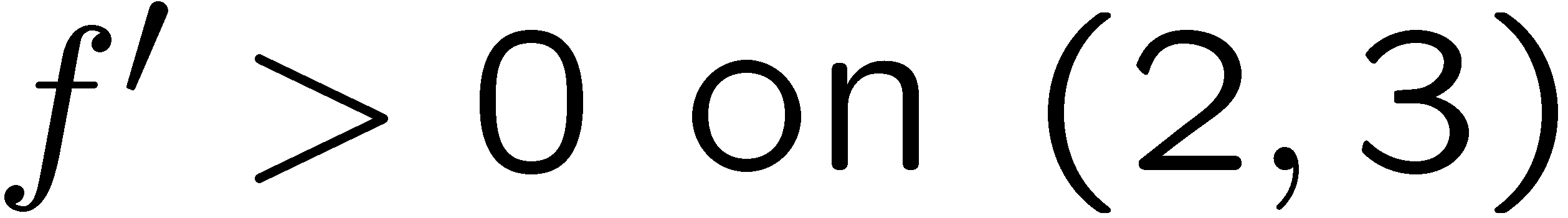 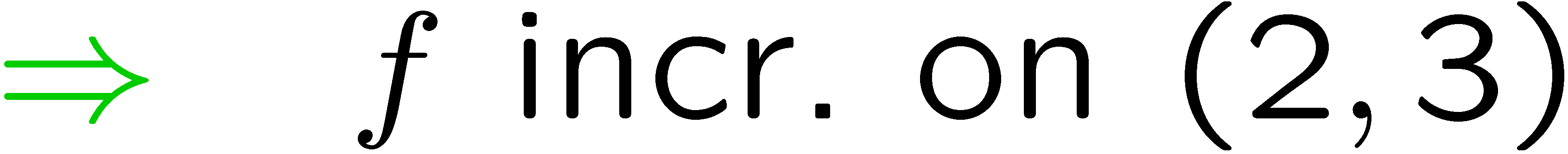 1
2
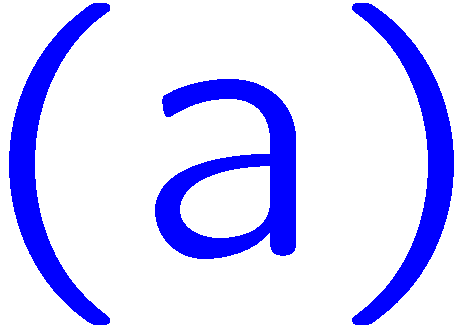 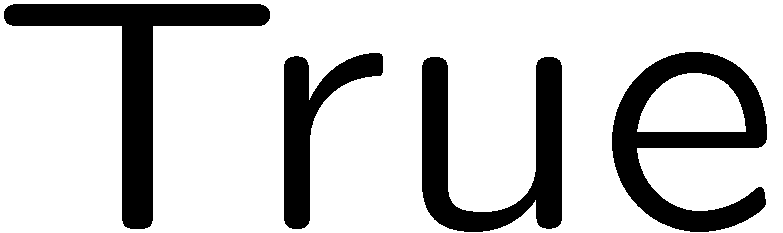 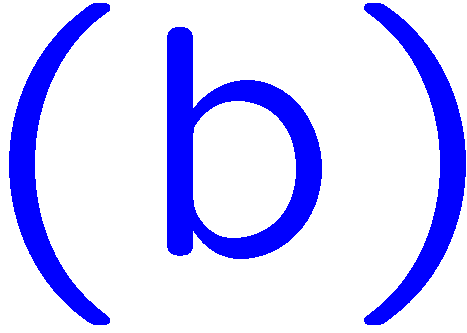 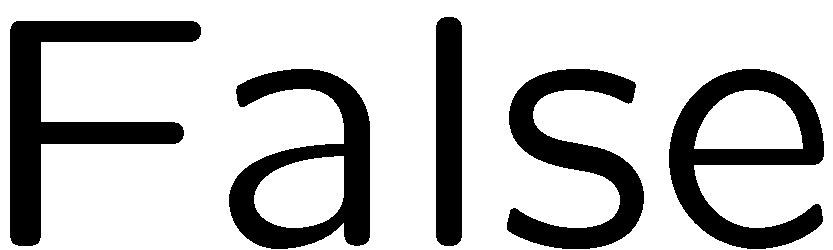 31
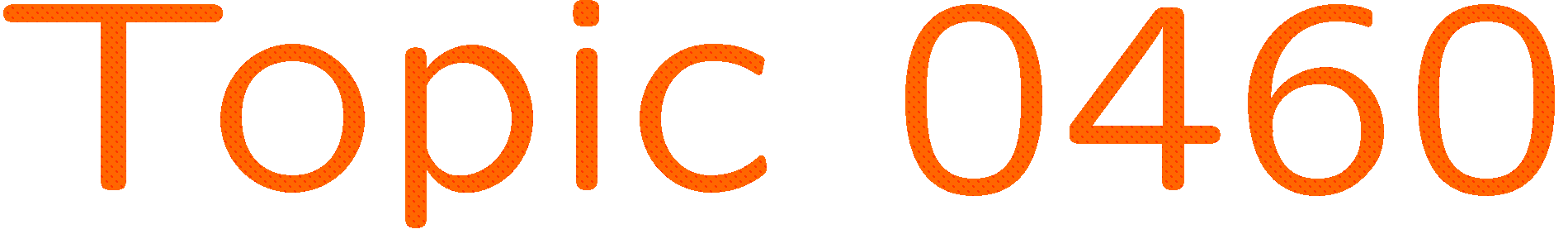 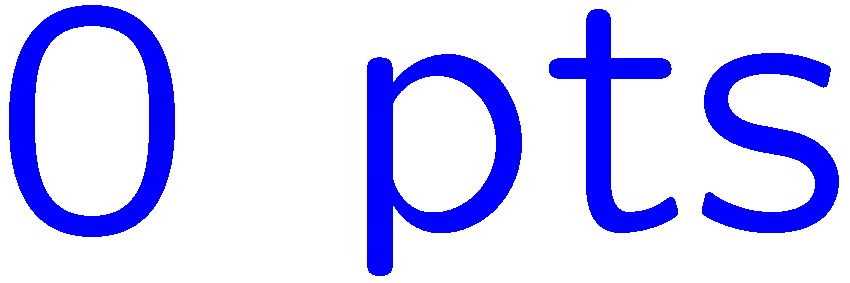 0 of 5
1+1=
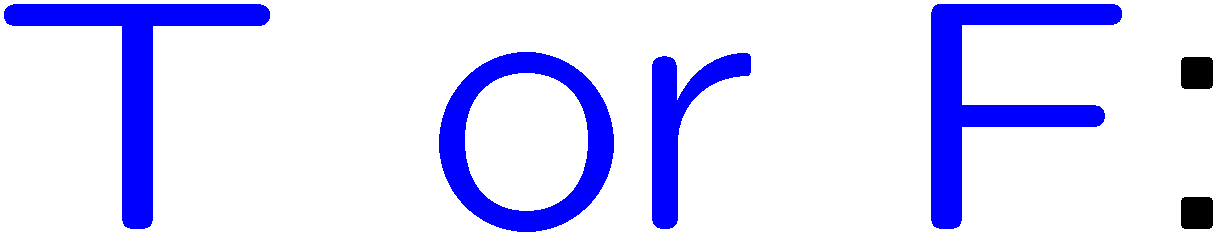 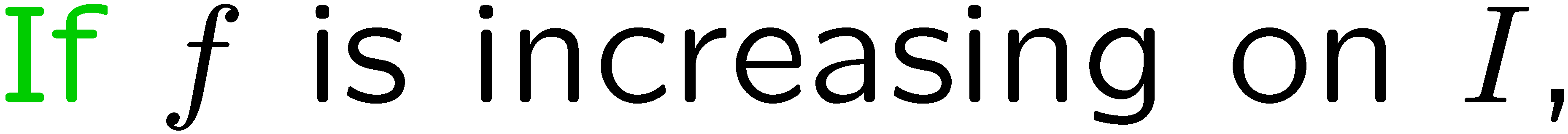 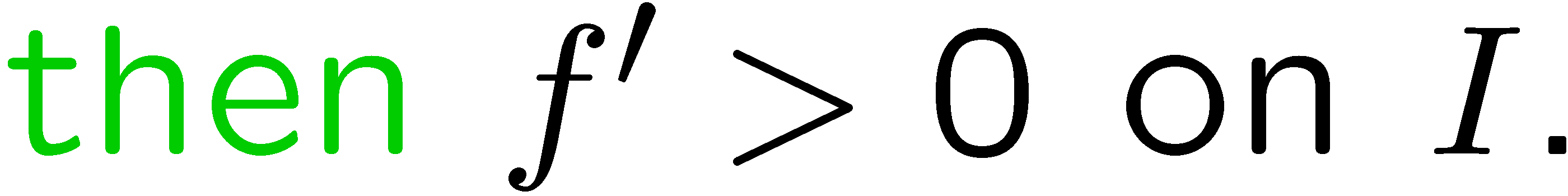 1
2
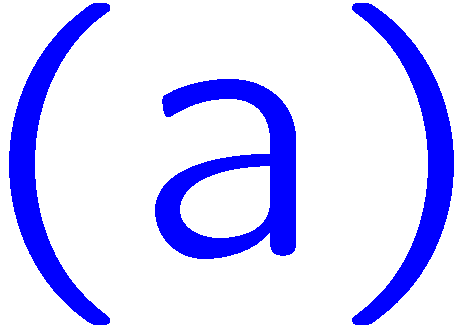 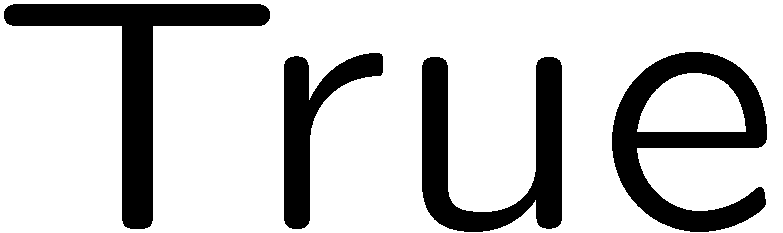 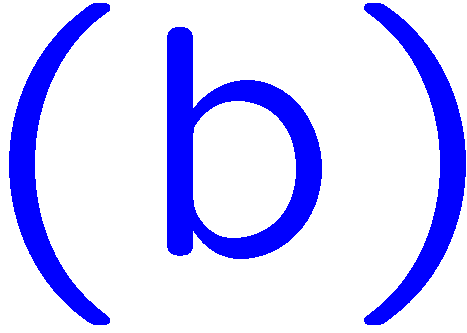 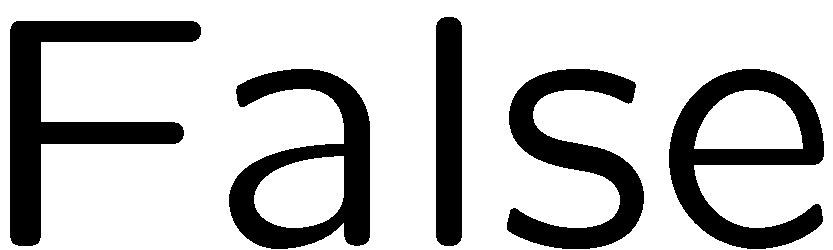 32
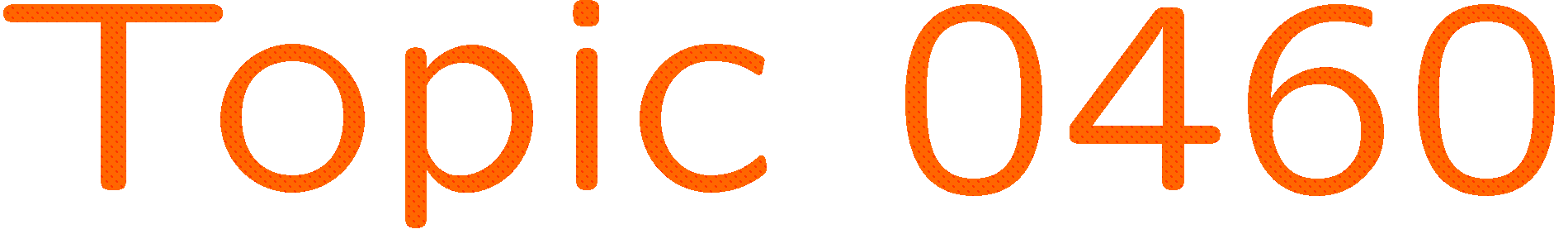 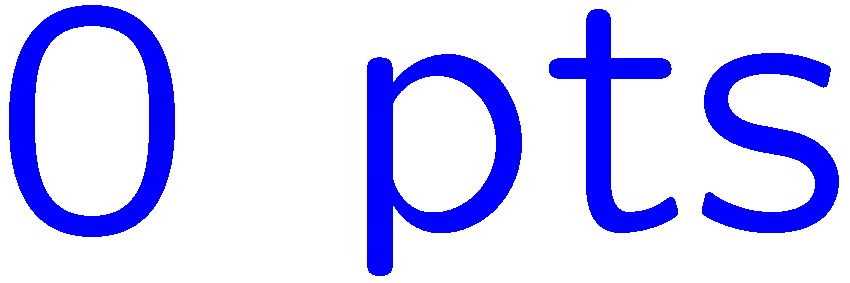 0 of 5
1+1=
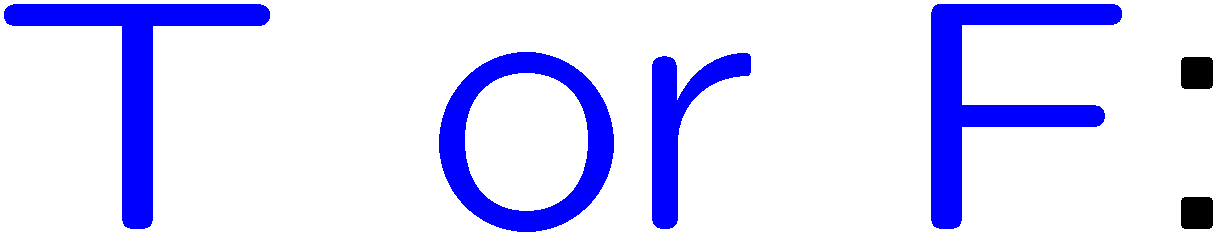 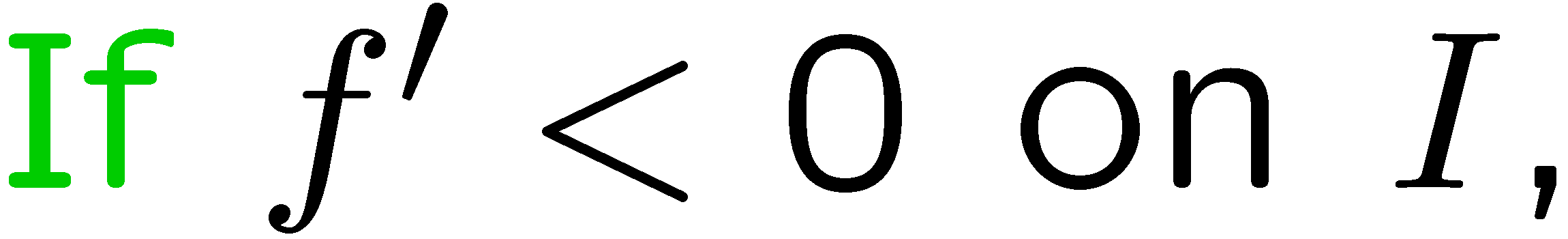 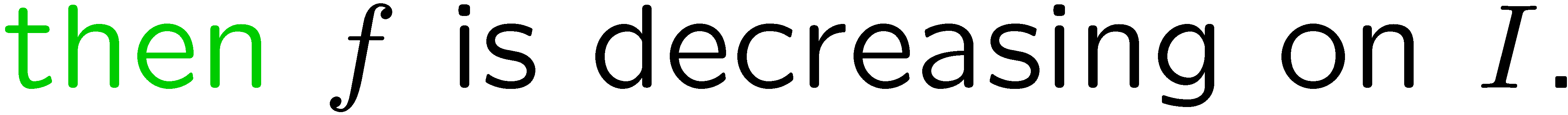 1
2
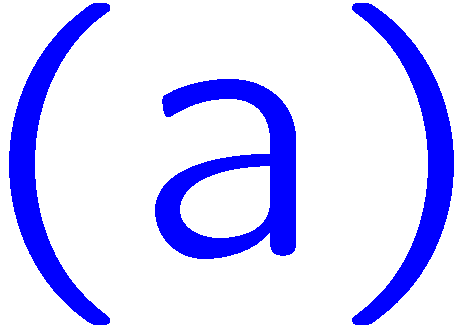 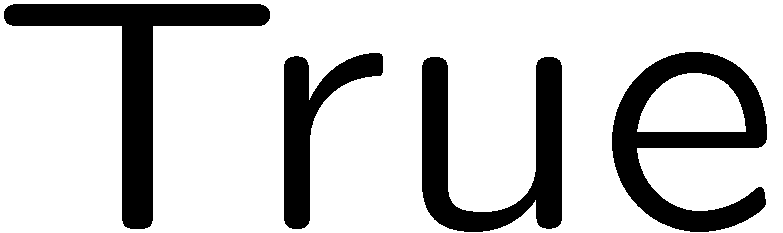 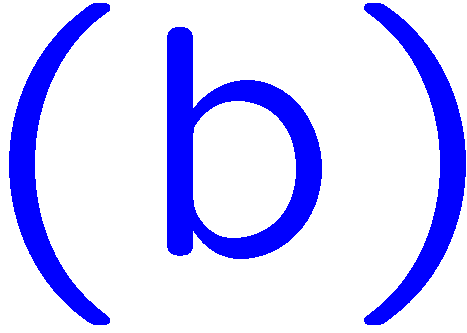 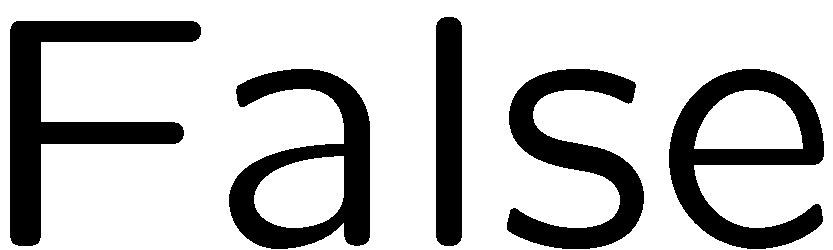 33
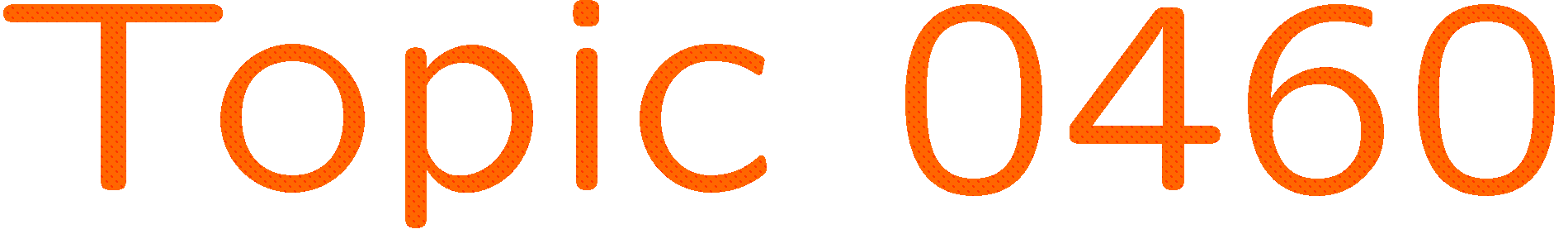 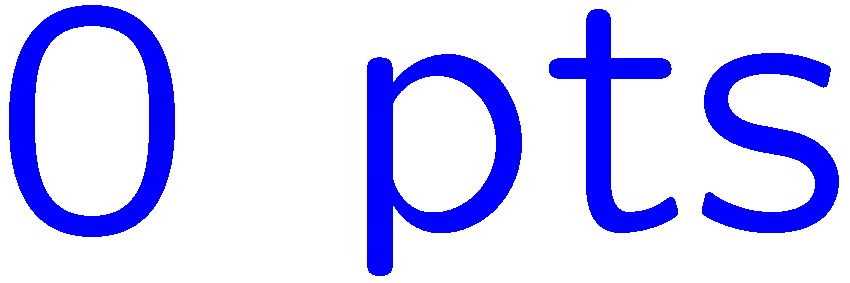 0 of 5
1+1=
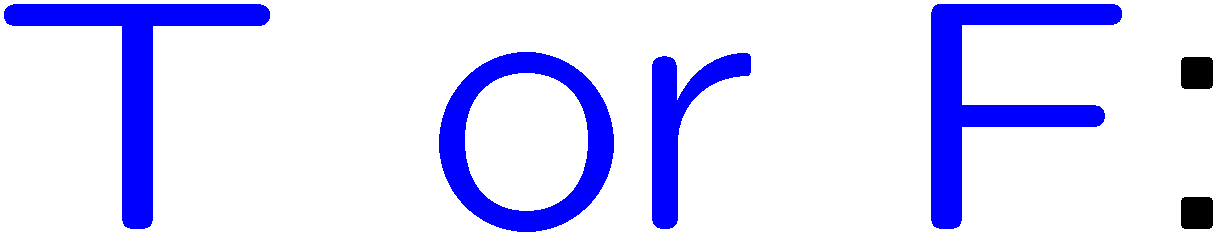 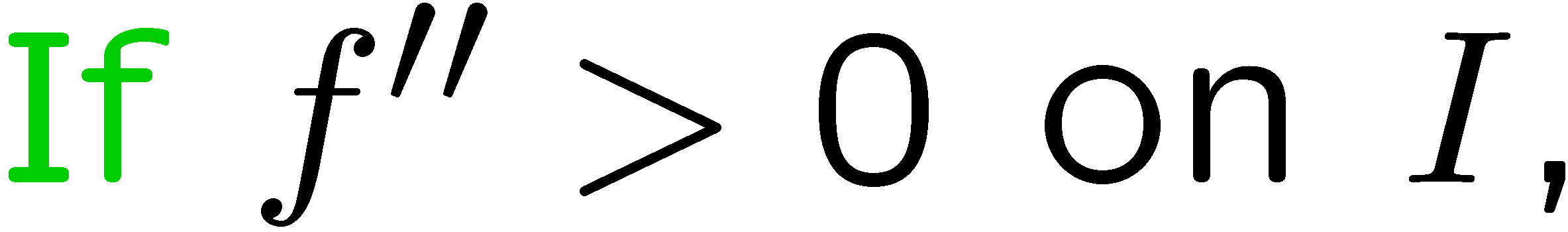 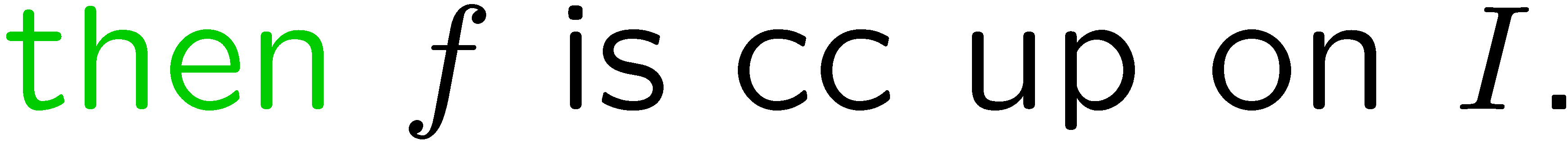 1
2
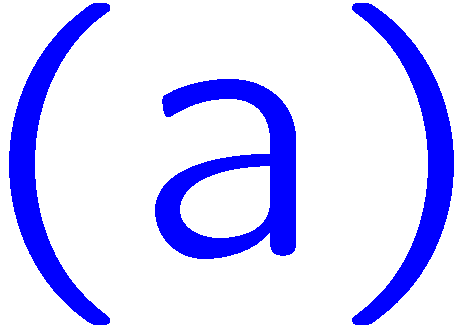 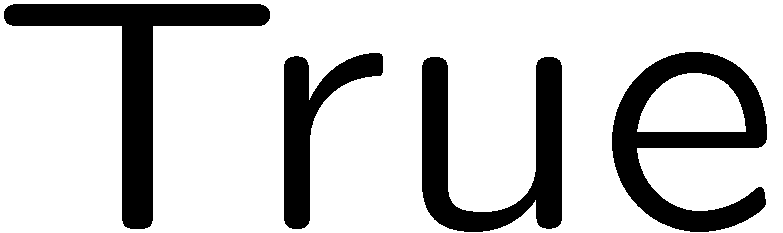 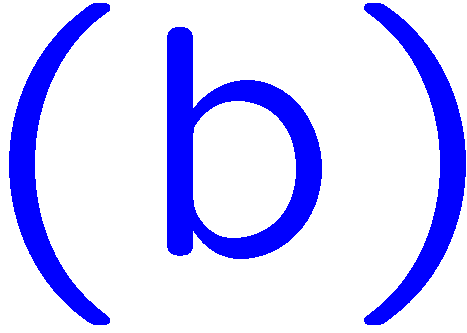 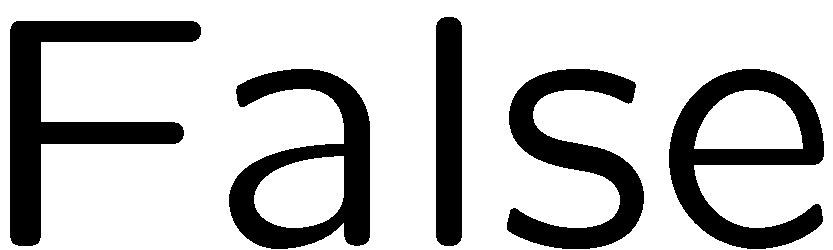 34
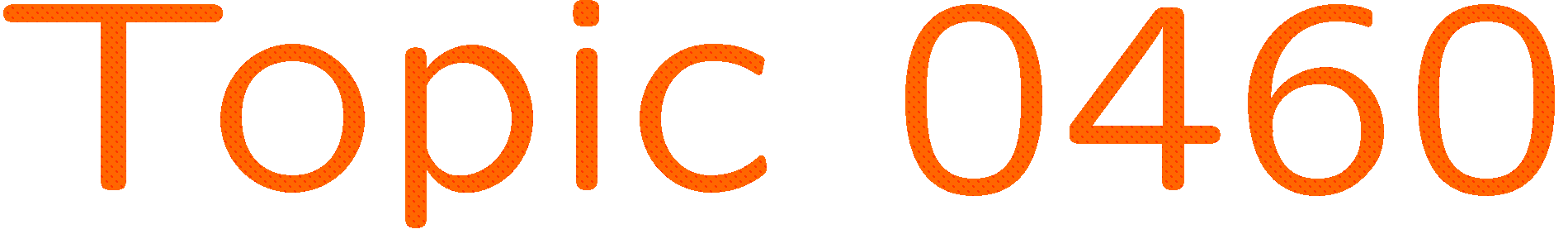 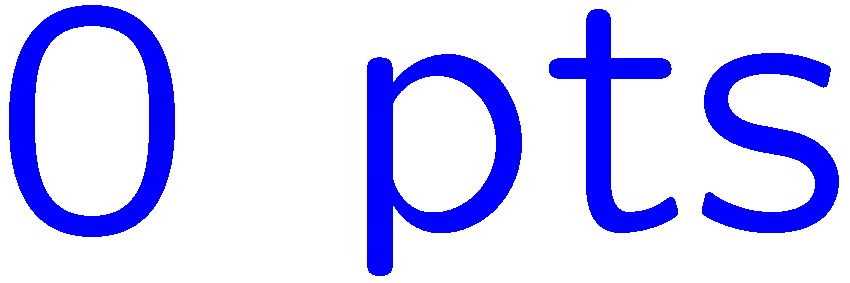 0 of 5
1+1=
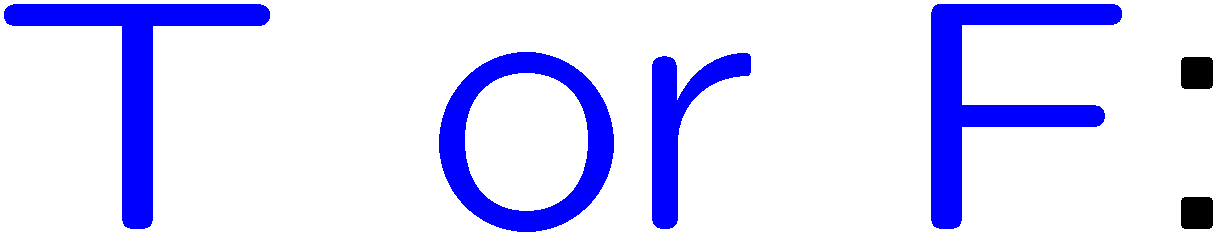 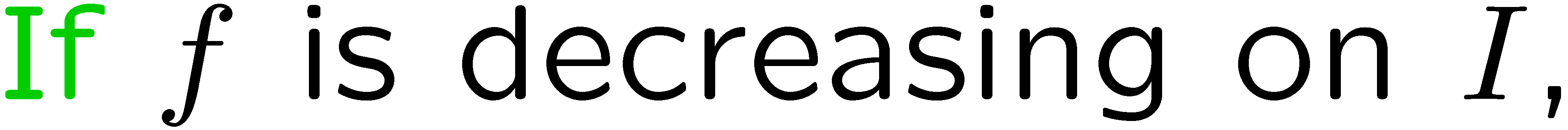 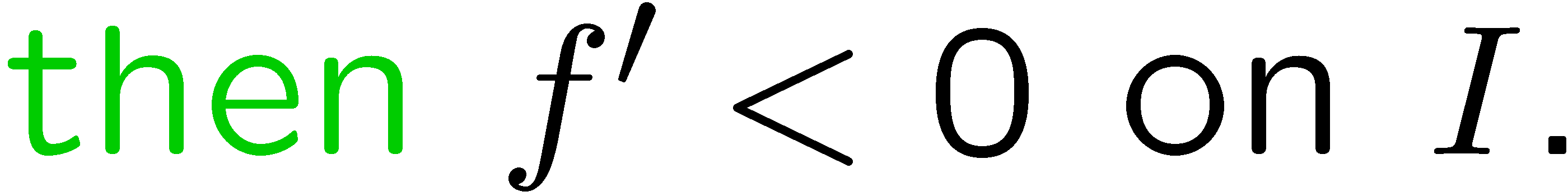 1
2
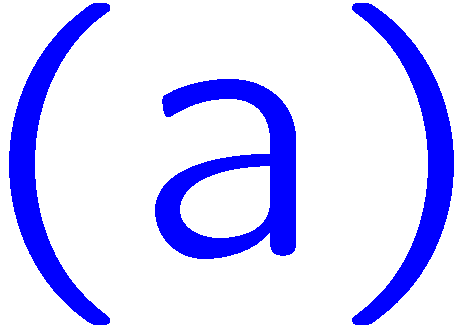 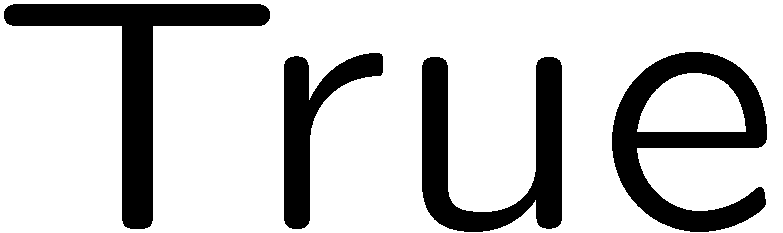 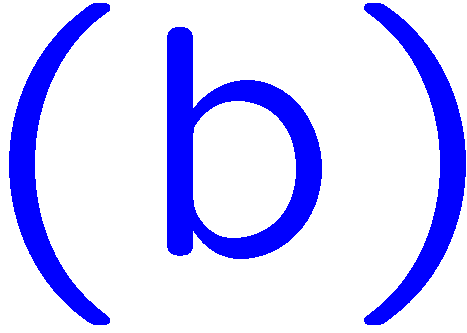 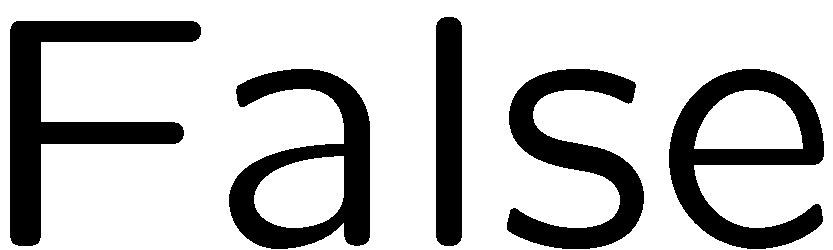 35
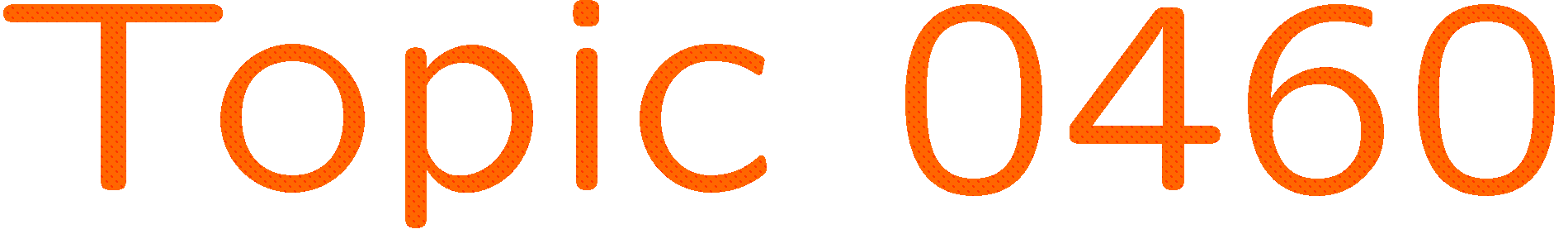 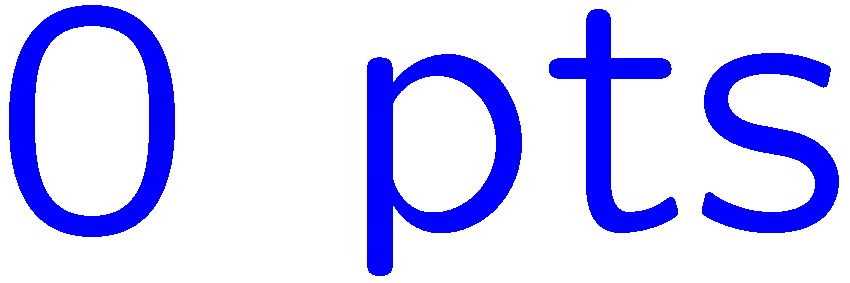 0 of 5
1+1=
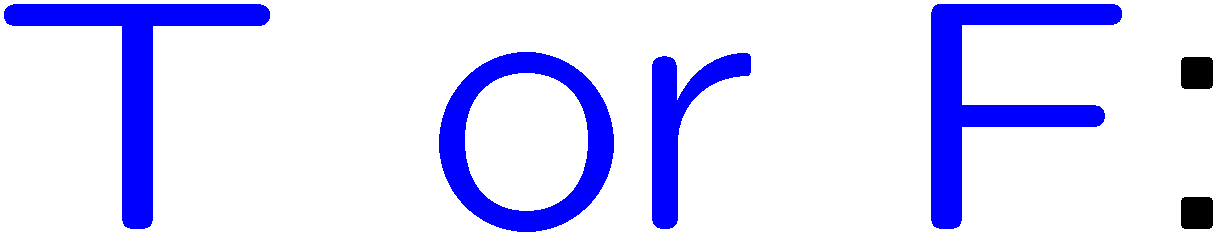 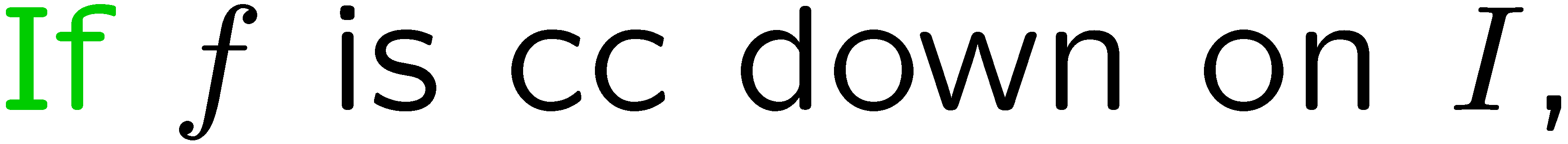 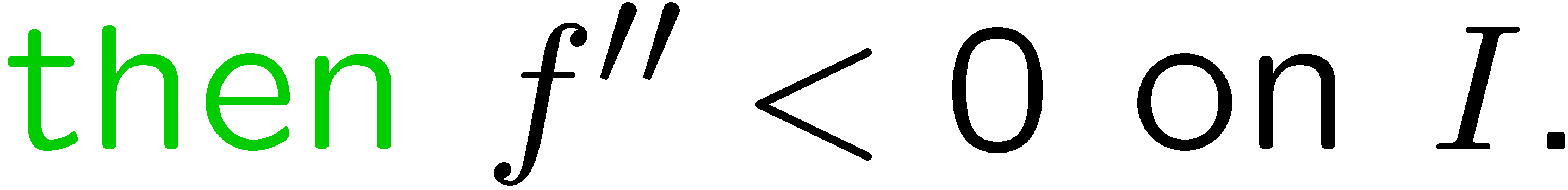 1
2
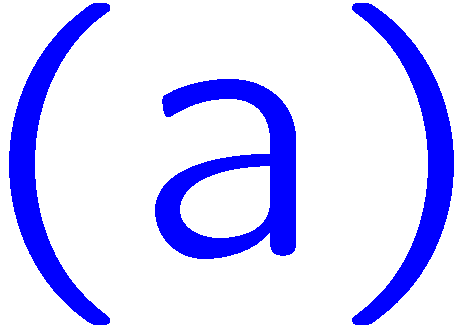 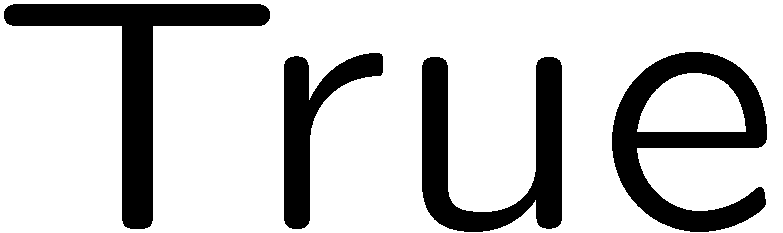 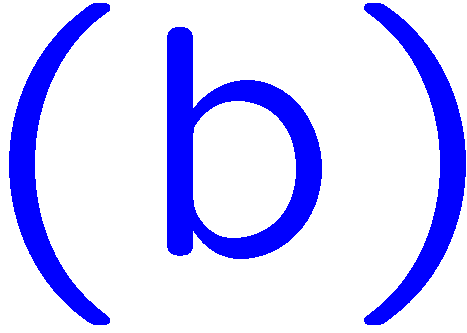 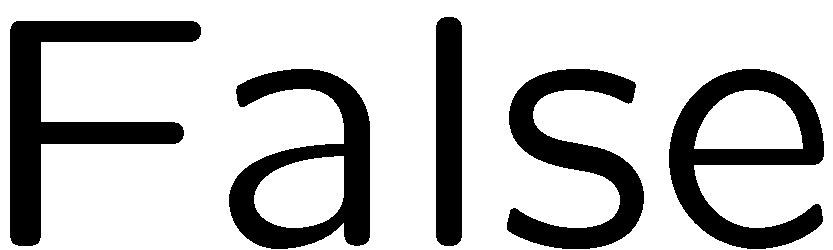 36
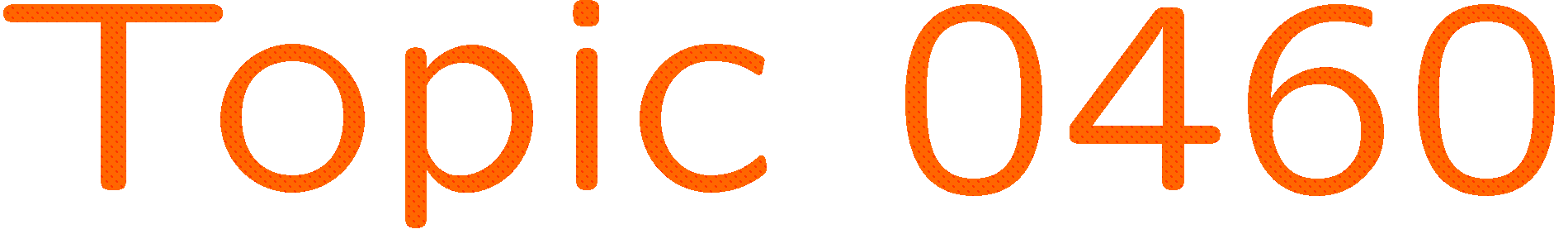 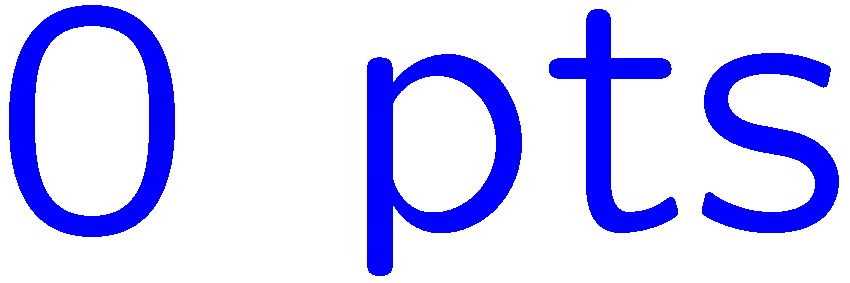 0 of 5
1+1=
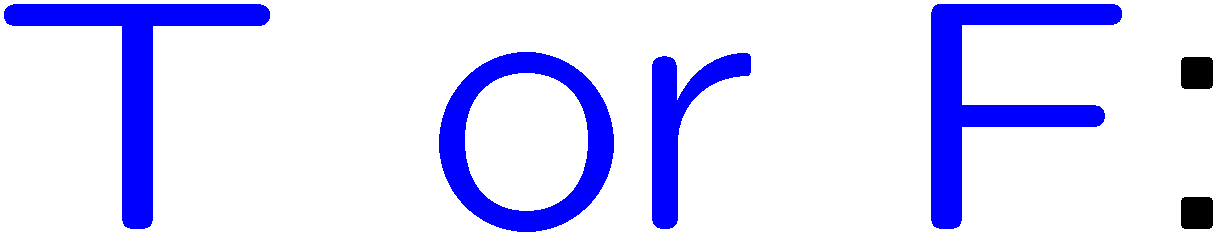 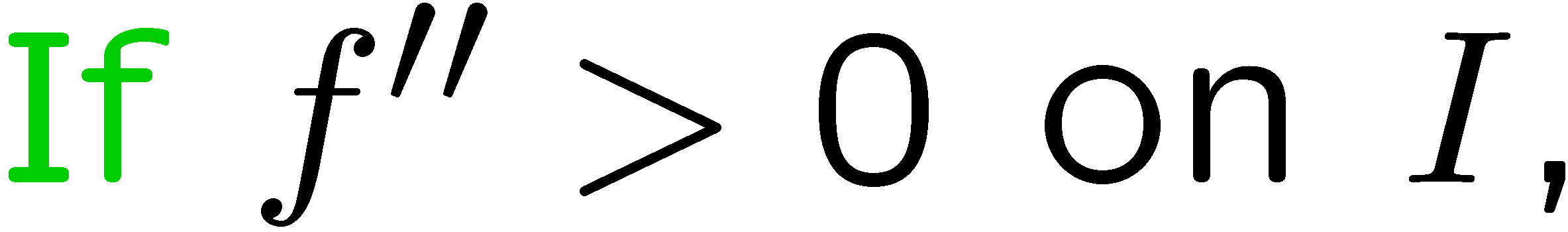 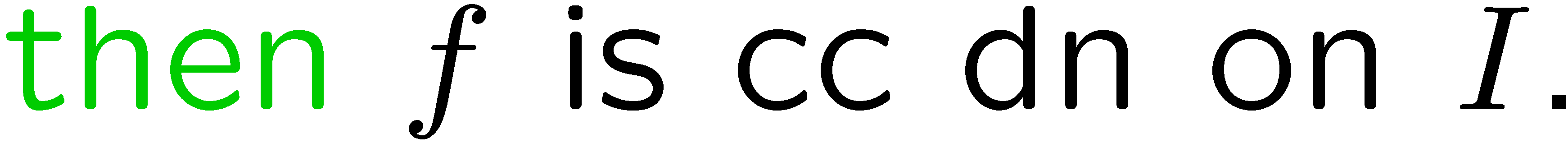 1
2
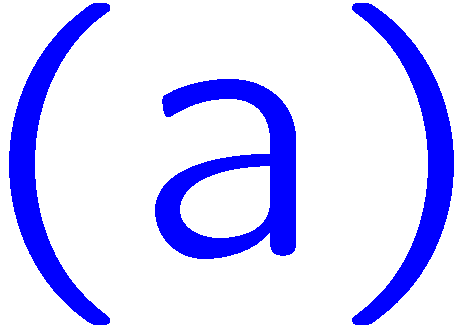 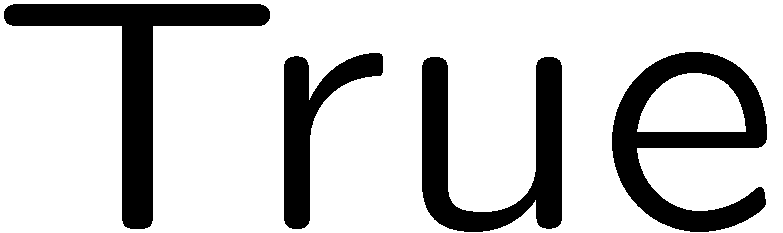 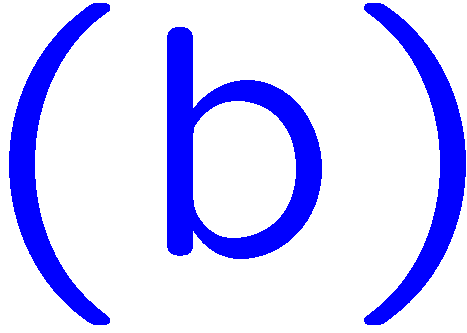 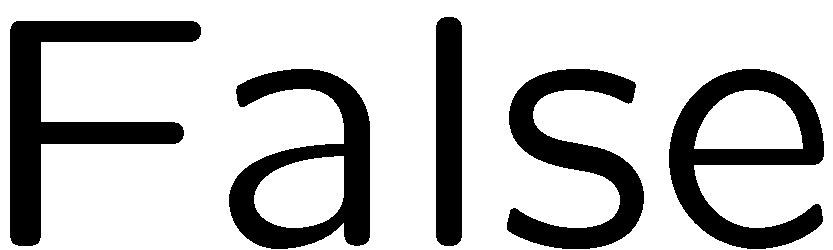 37
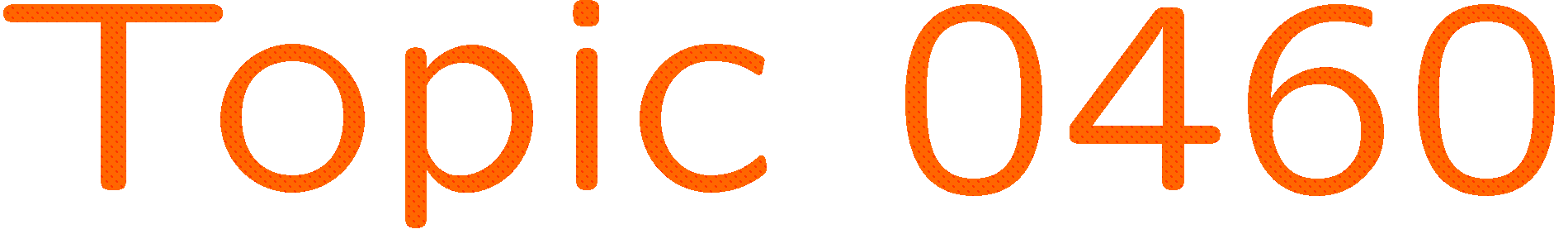 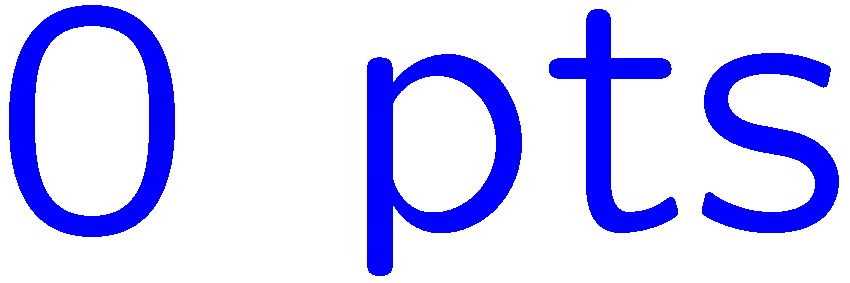 0 of 5
1+1=
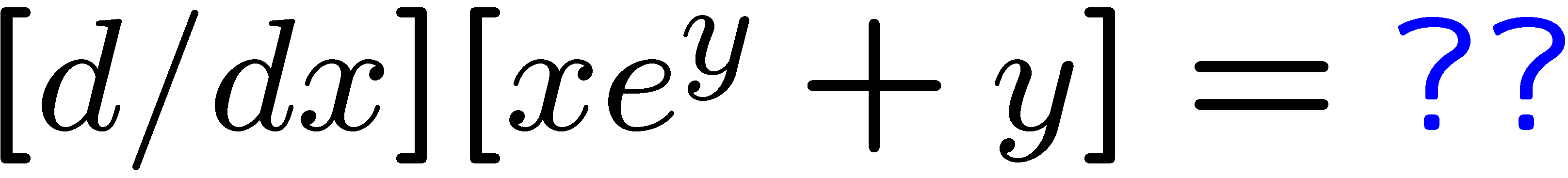 1
2
3
4
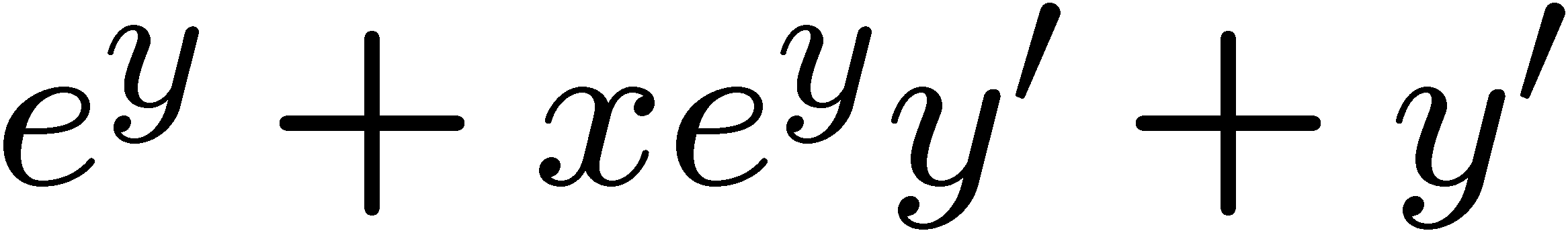 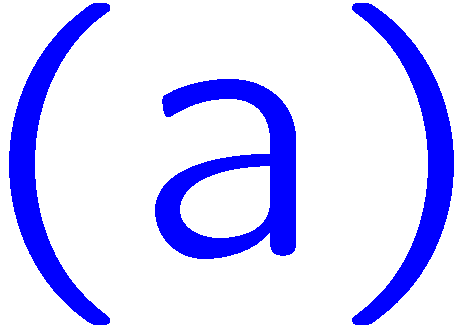 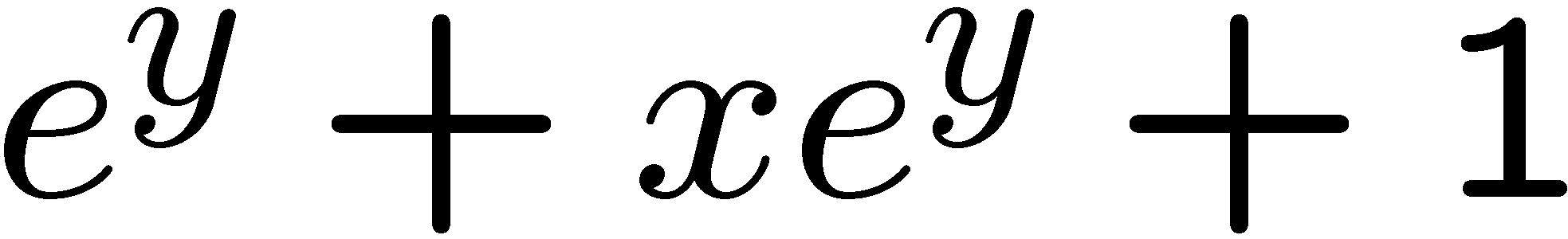 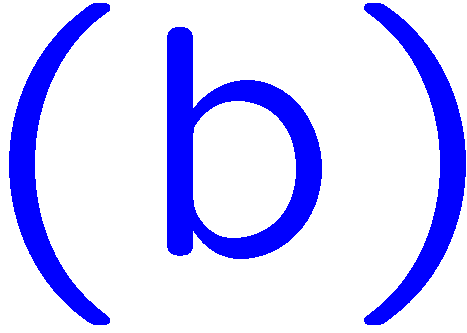 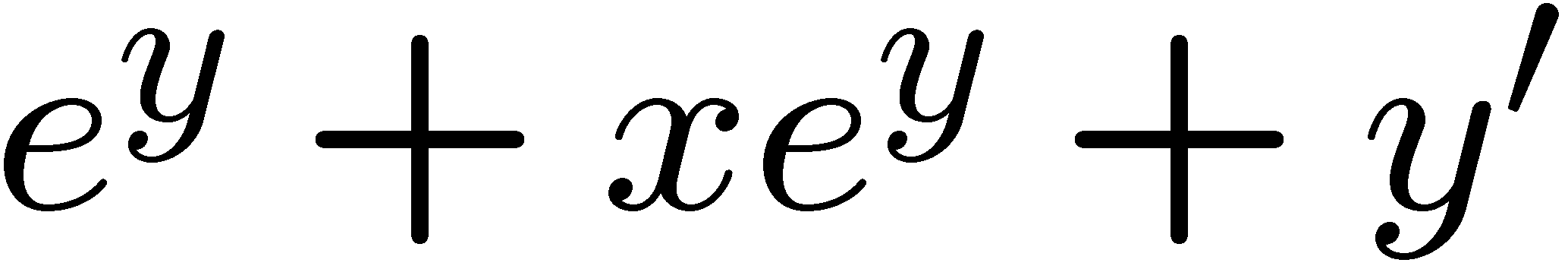 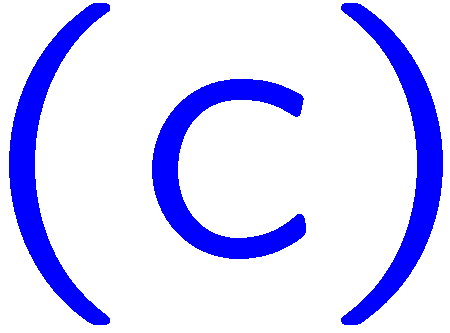 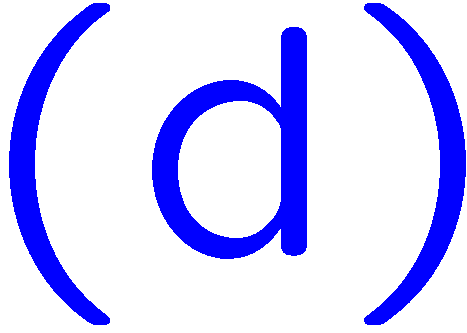 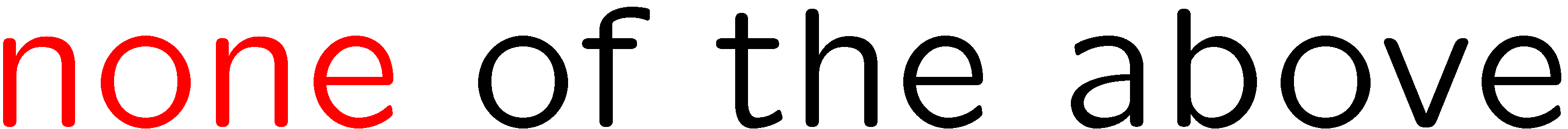 38
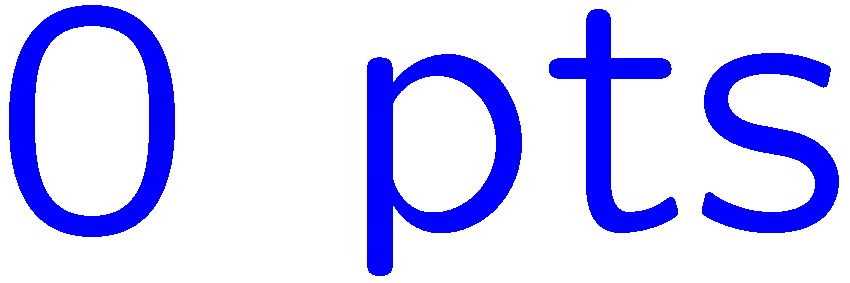 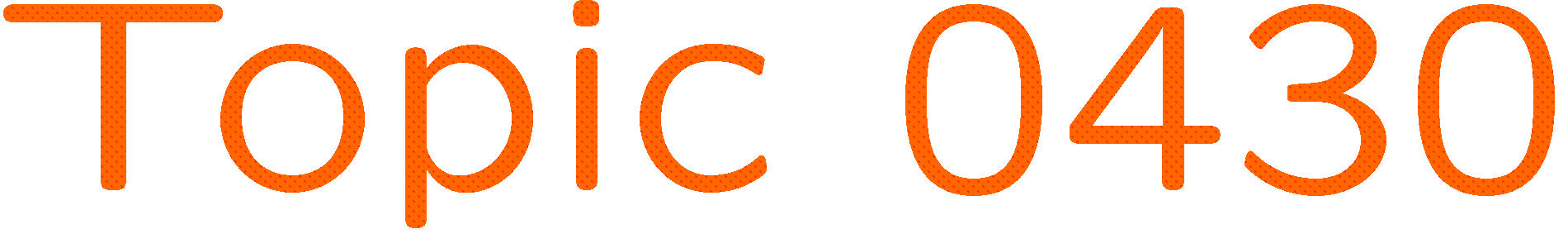 0 of 5
1+1=
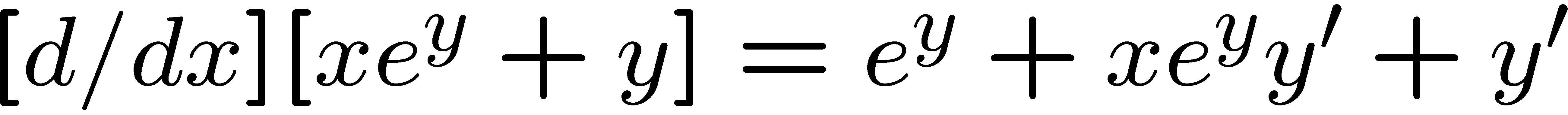 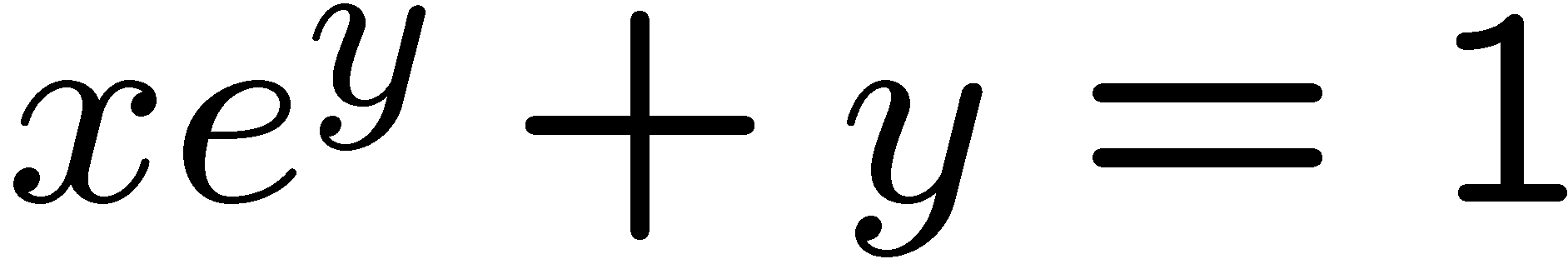 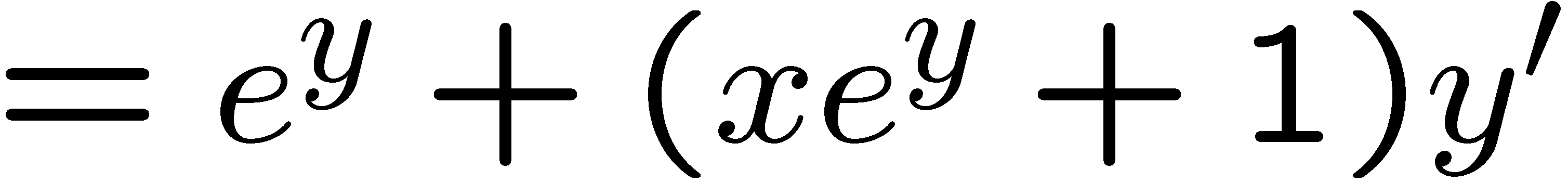 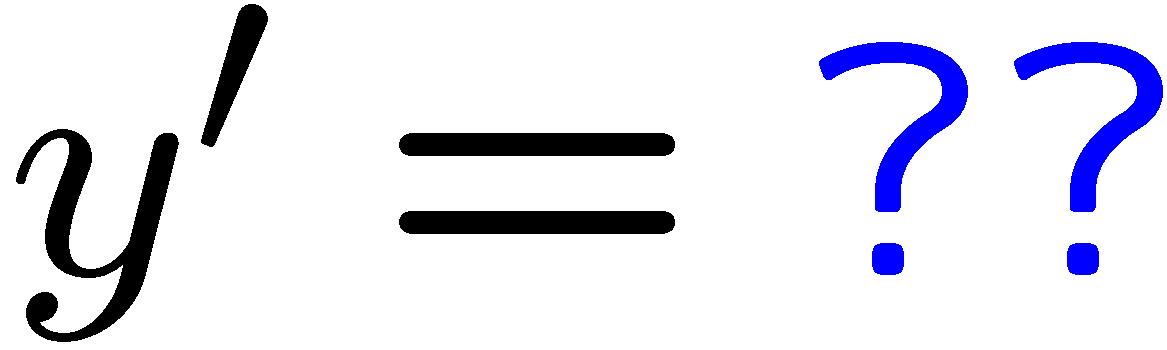 1
2
3
4
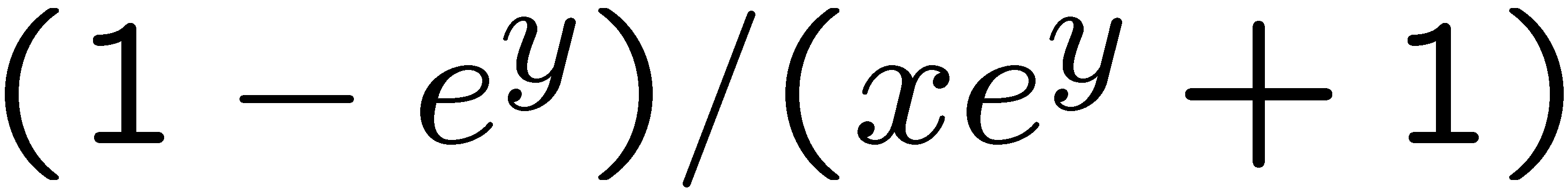 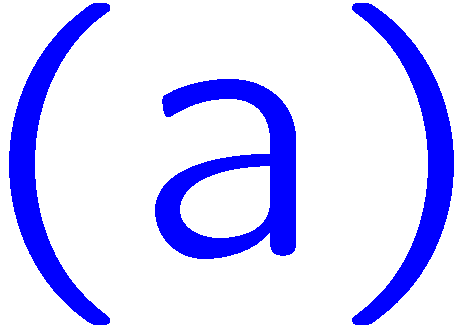 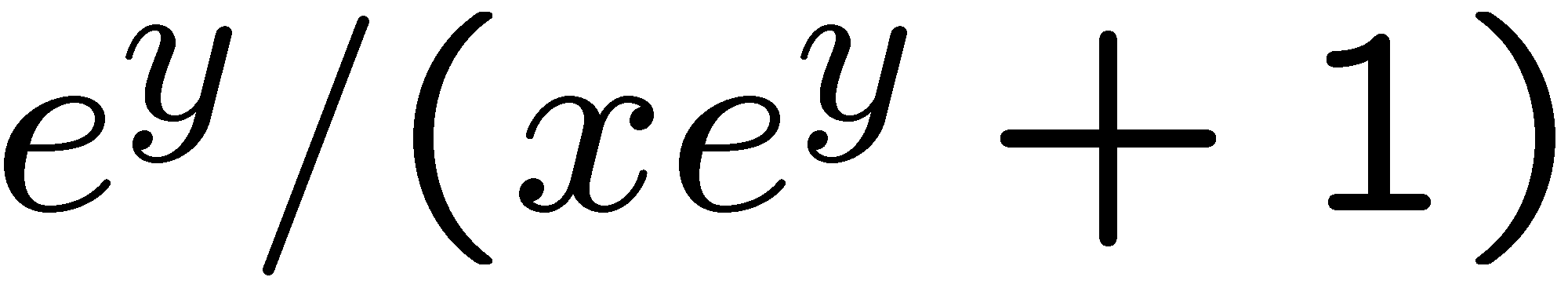 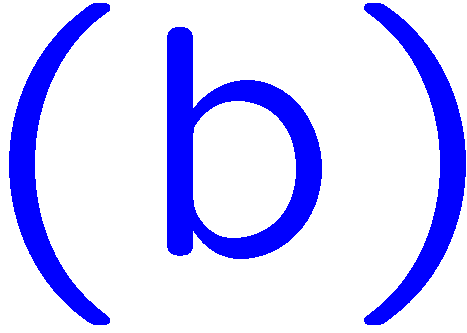 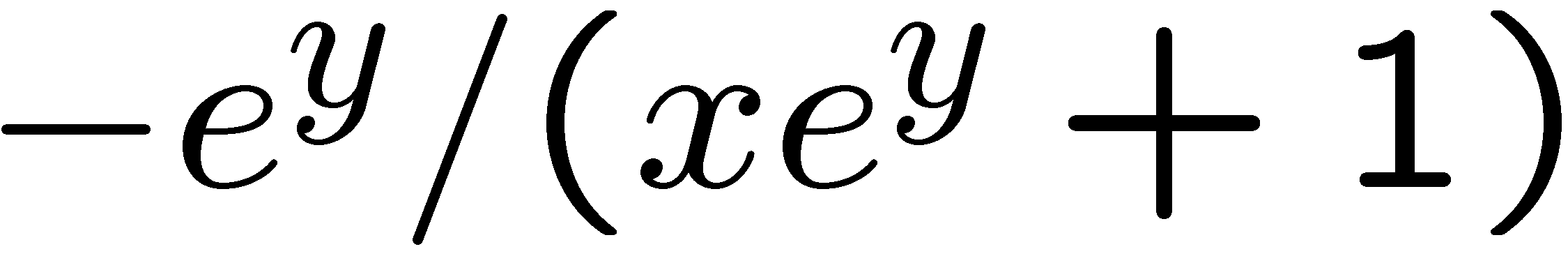 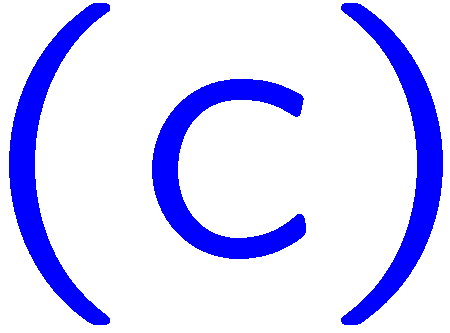 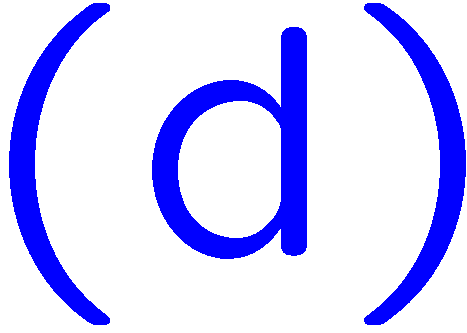 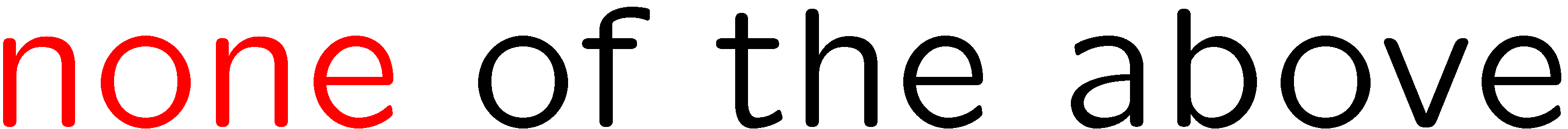 39
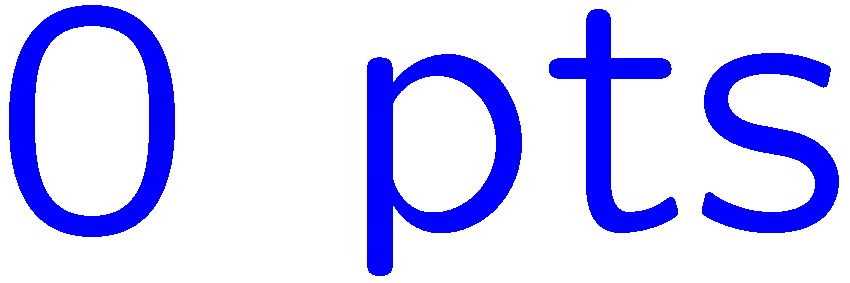 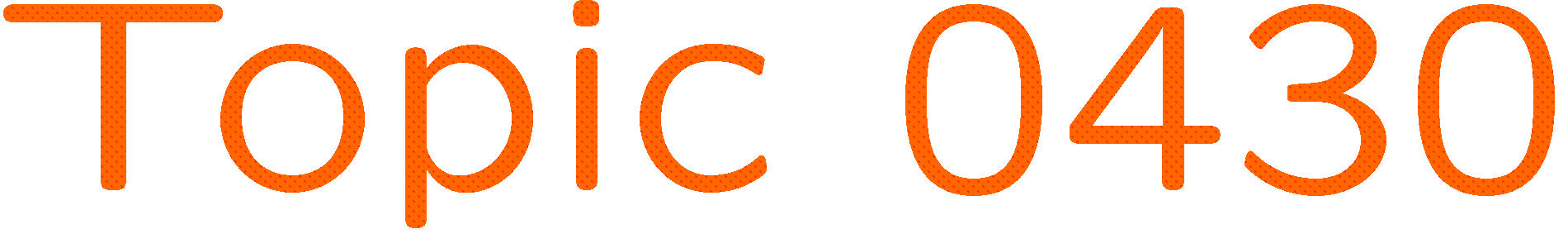 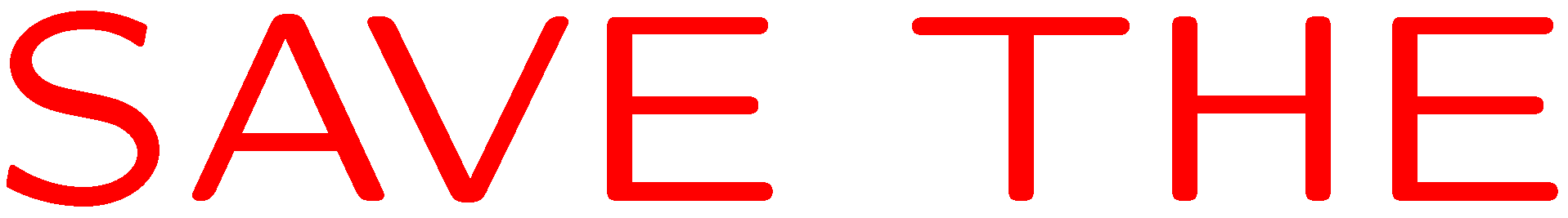 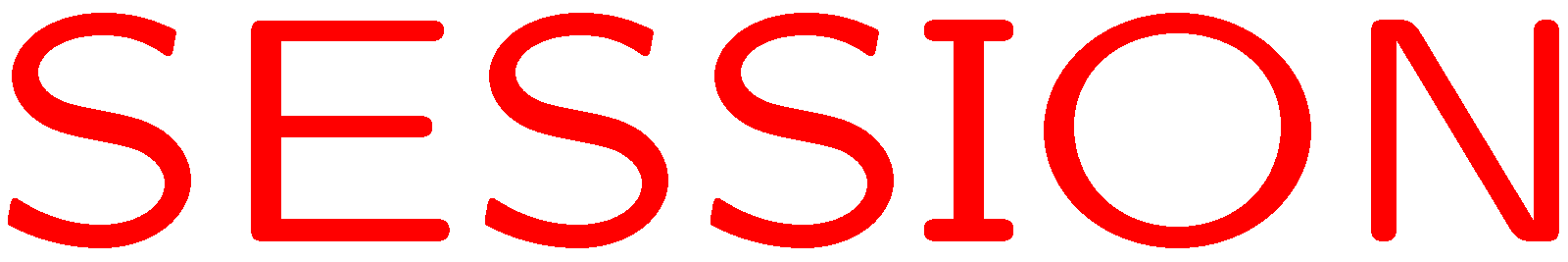 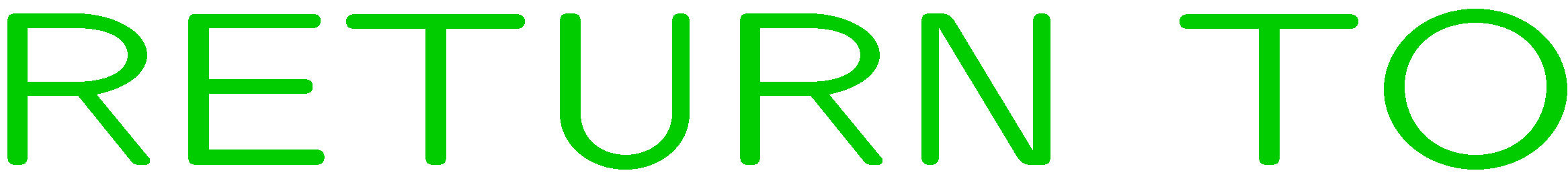 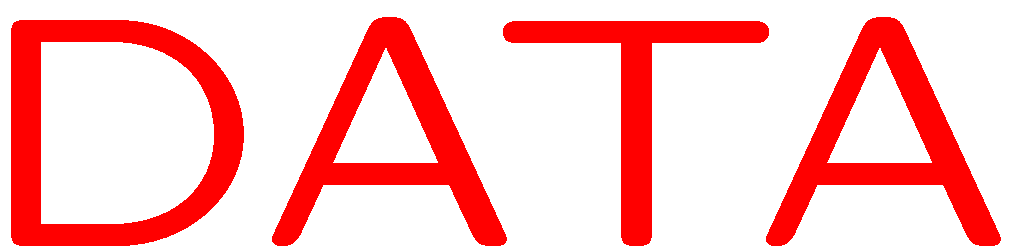 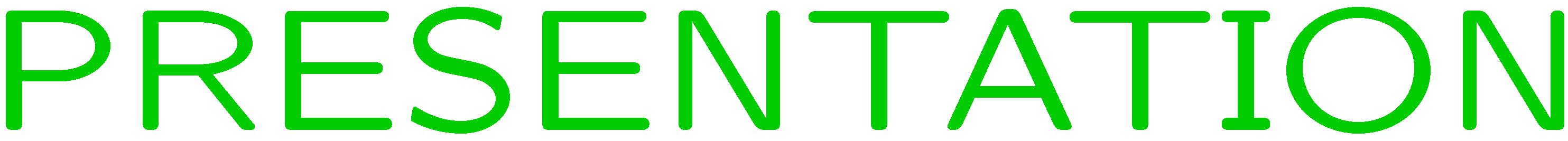